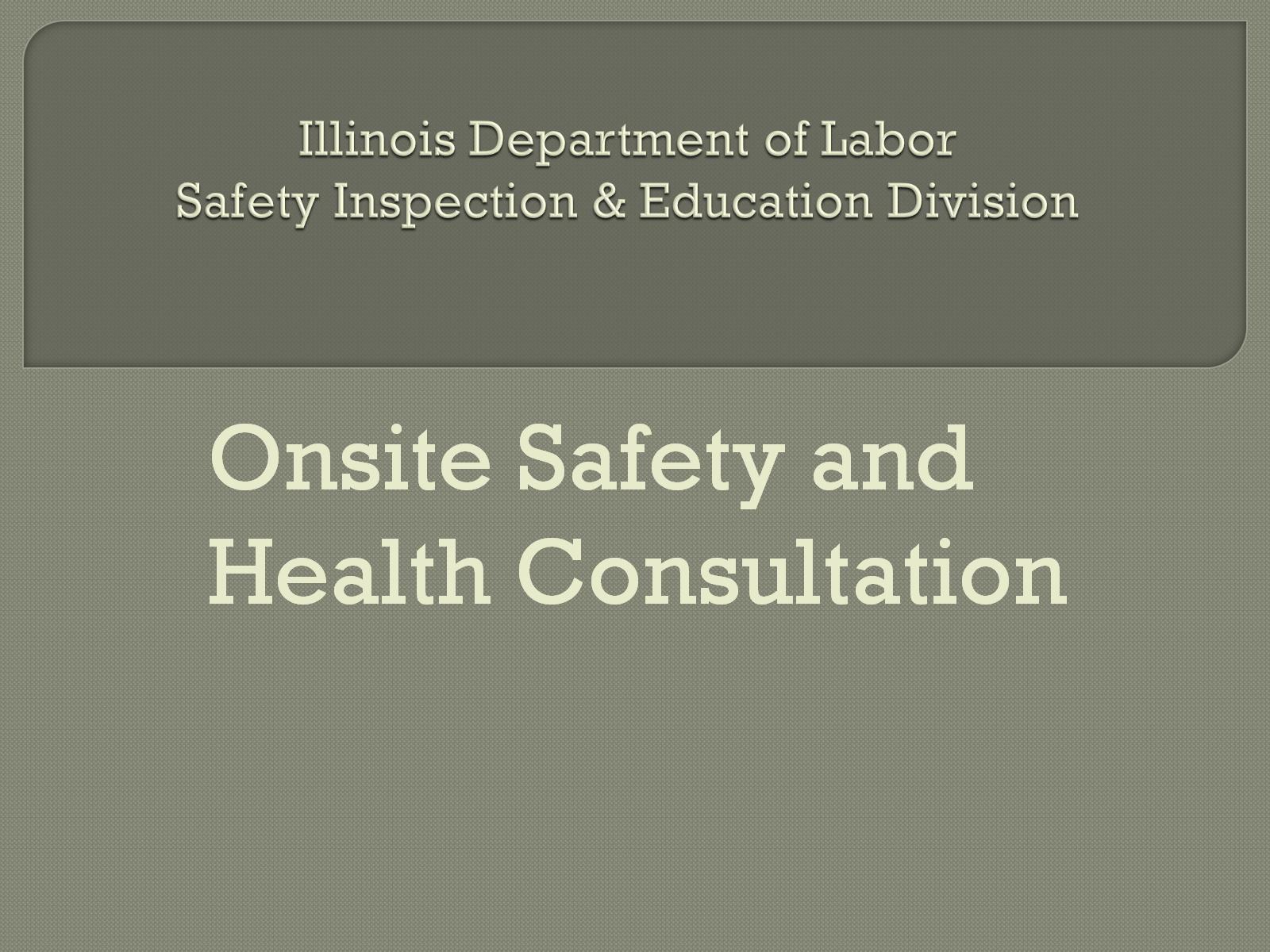 Illinois Department of LaborSafety Inspection & Education Division
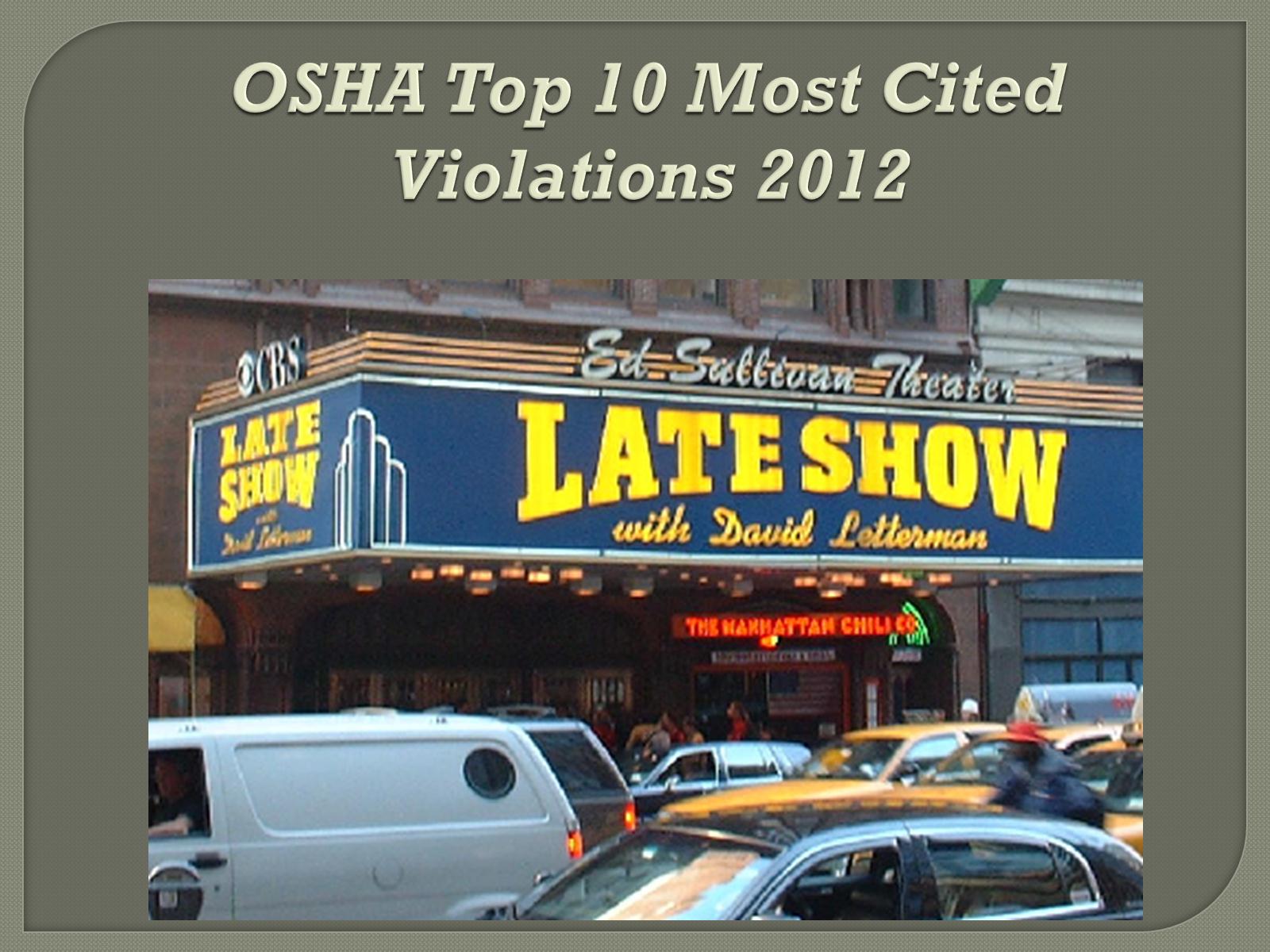 OSHA Top 10 Most Cited Violations 2012
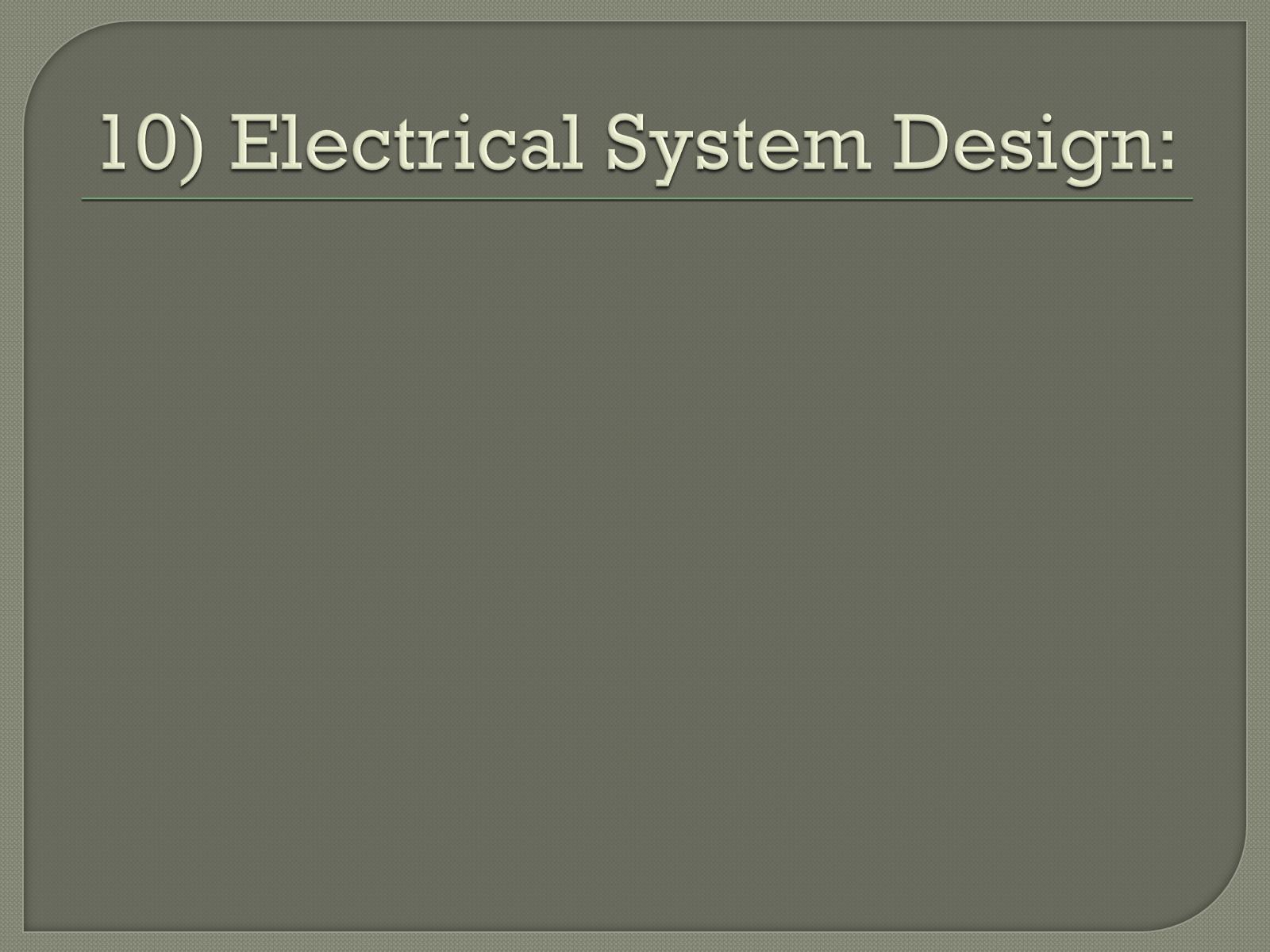 10) Electrical System Design:
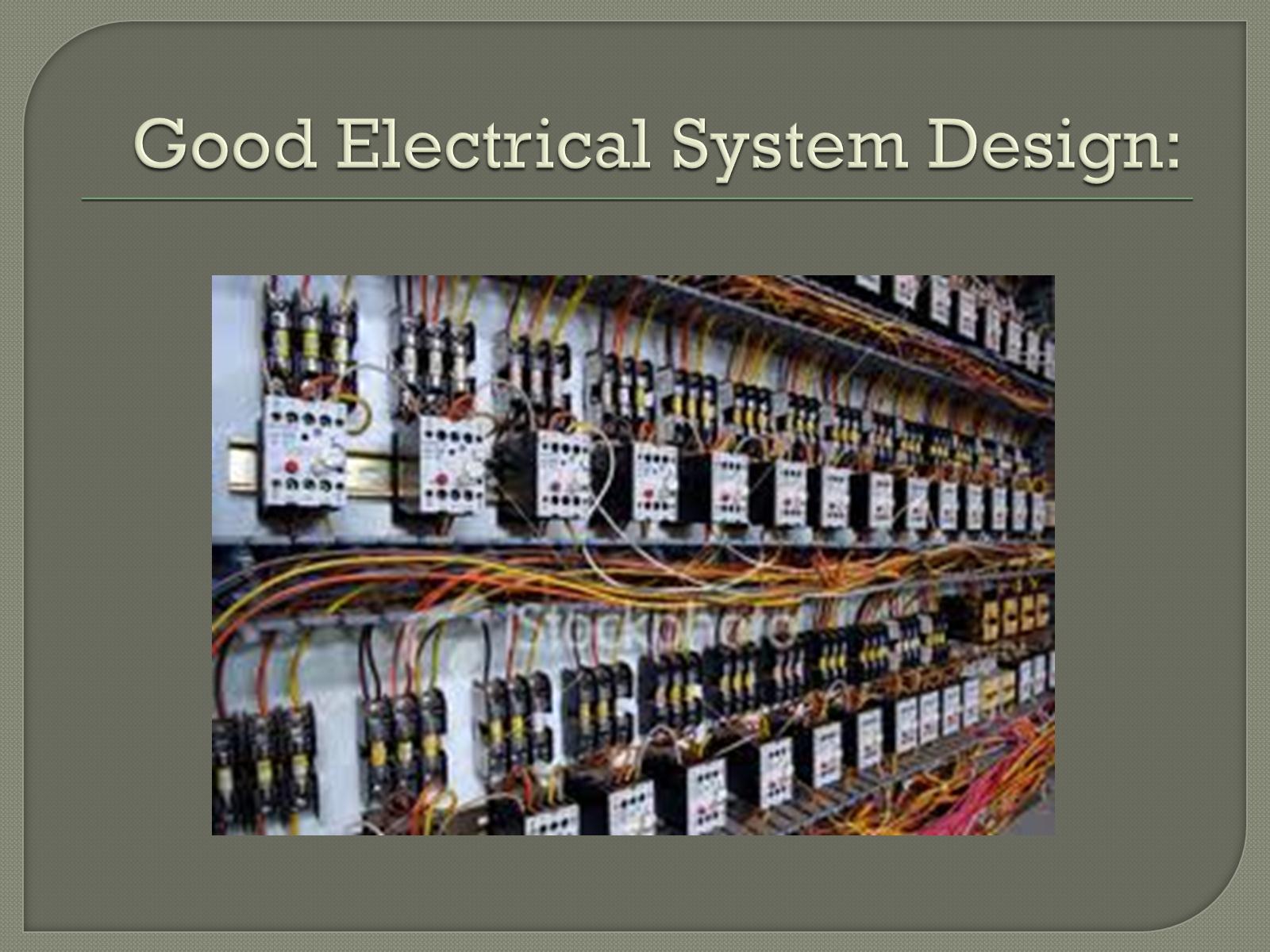 Good Electrical System Design:
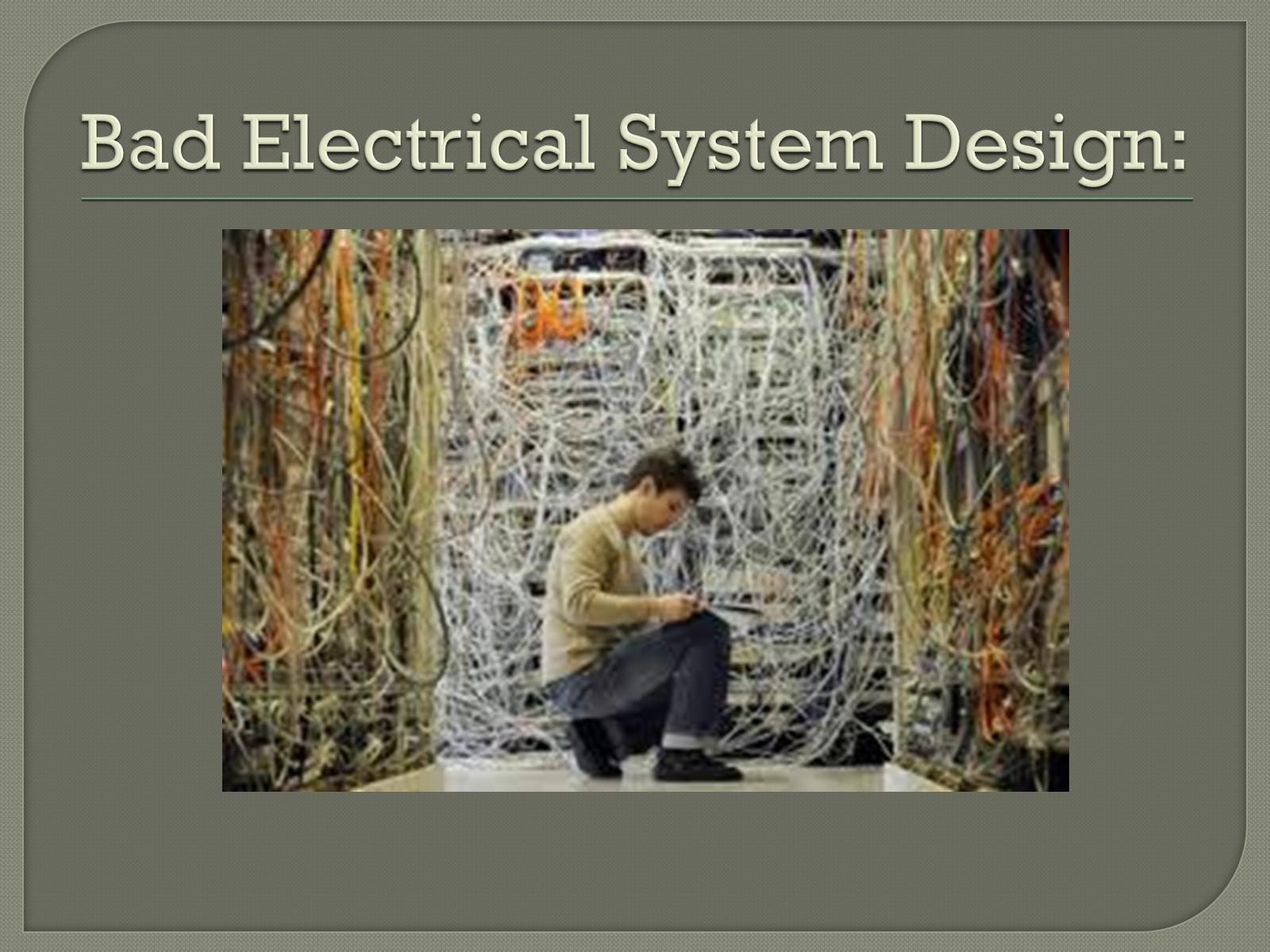 Bad Electrical System Design:
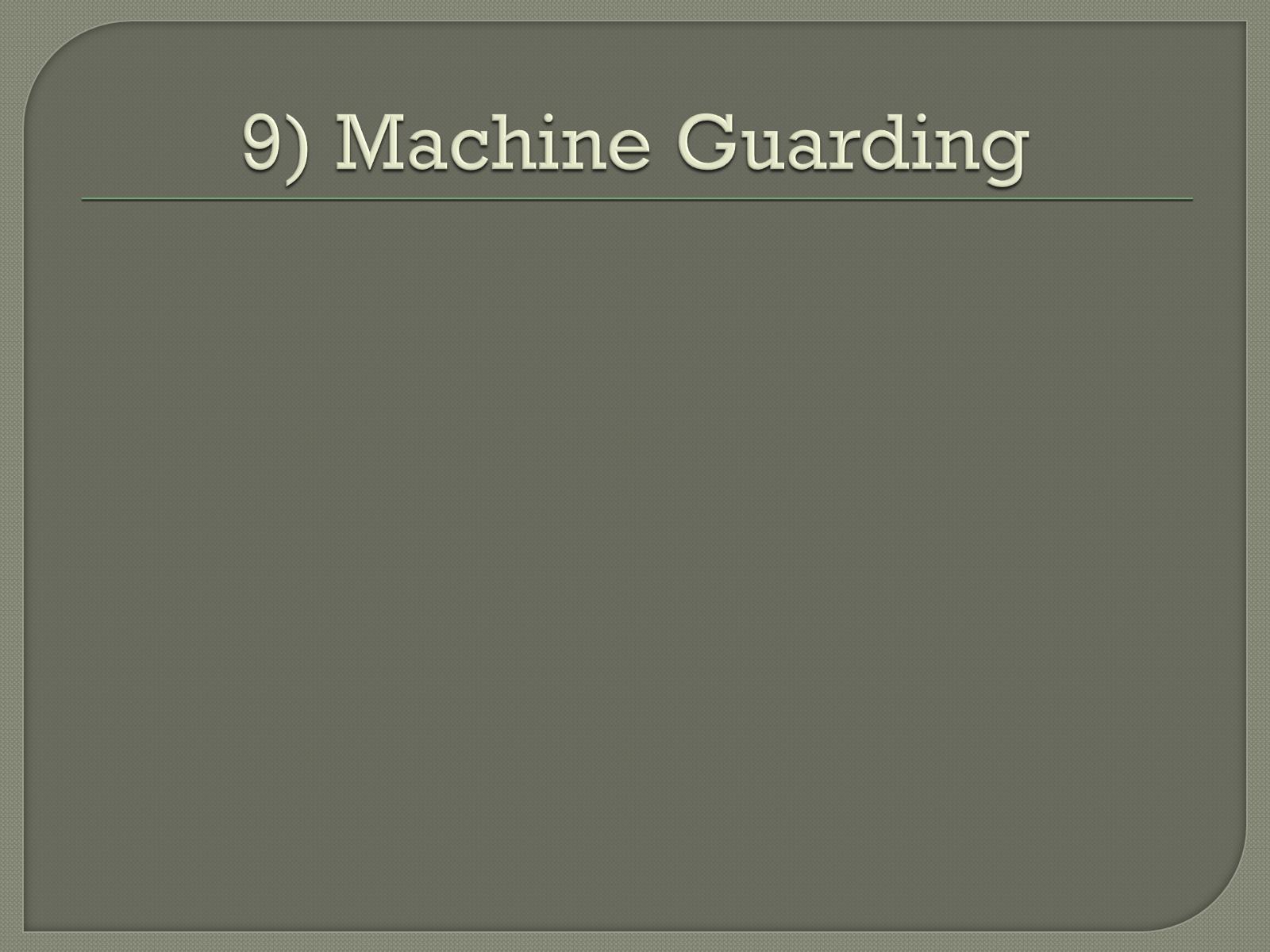 9) Machine Guarding
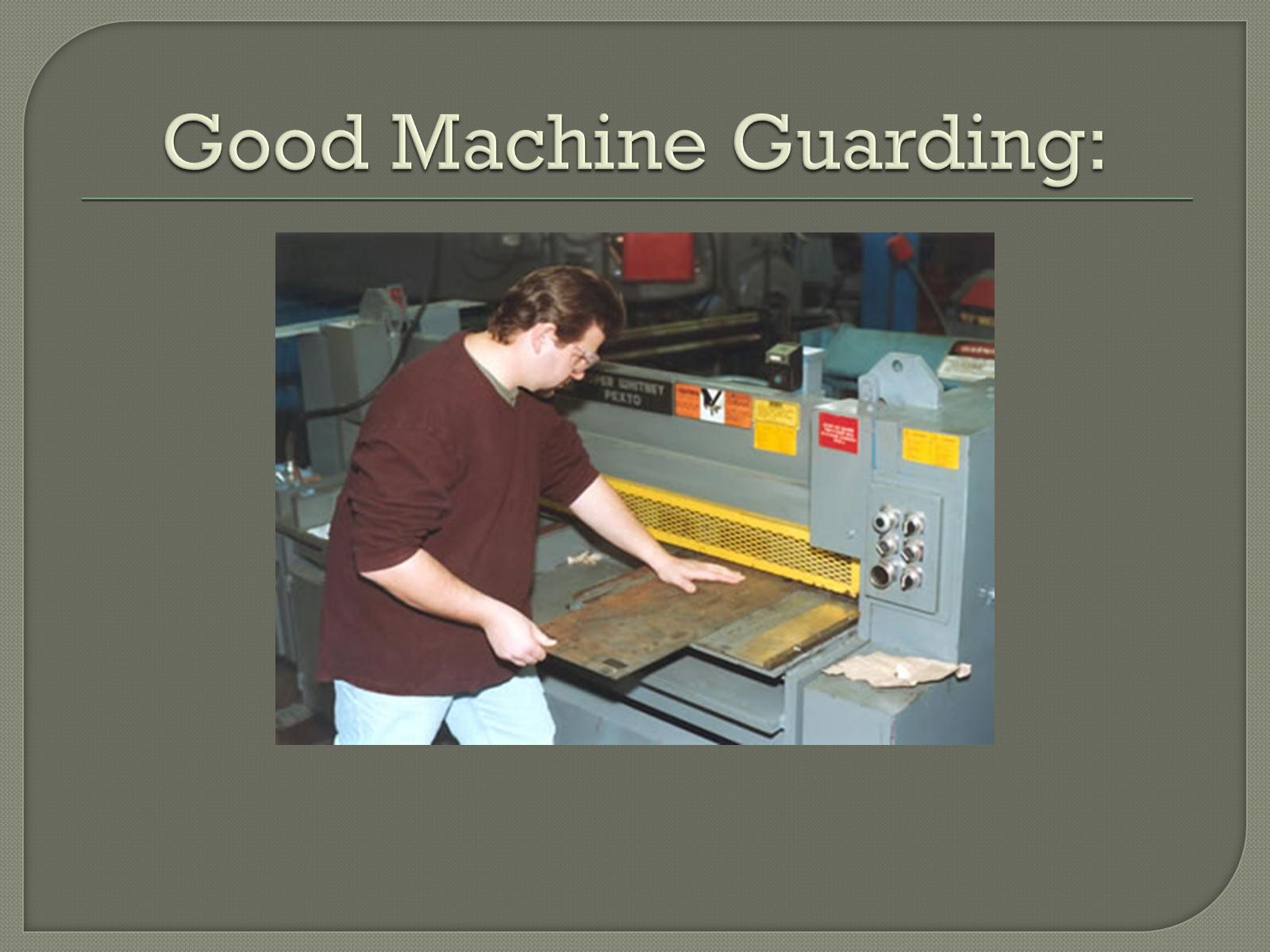 Good Machine Guarding:
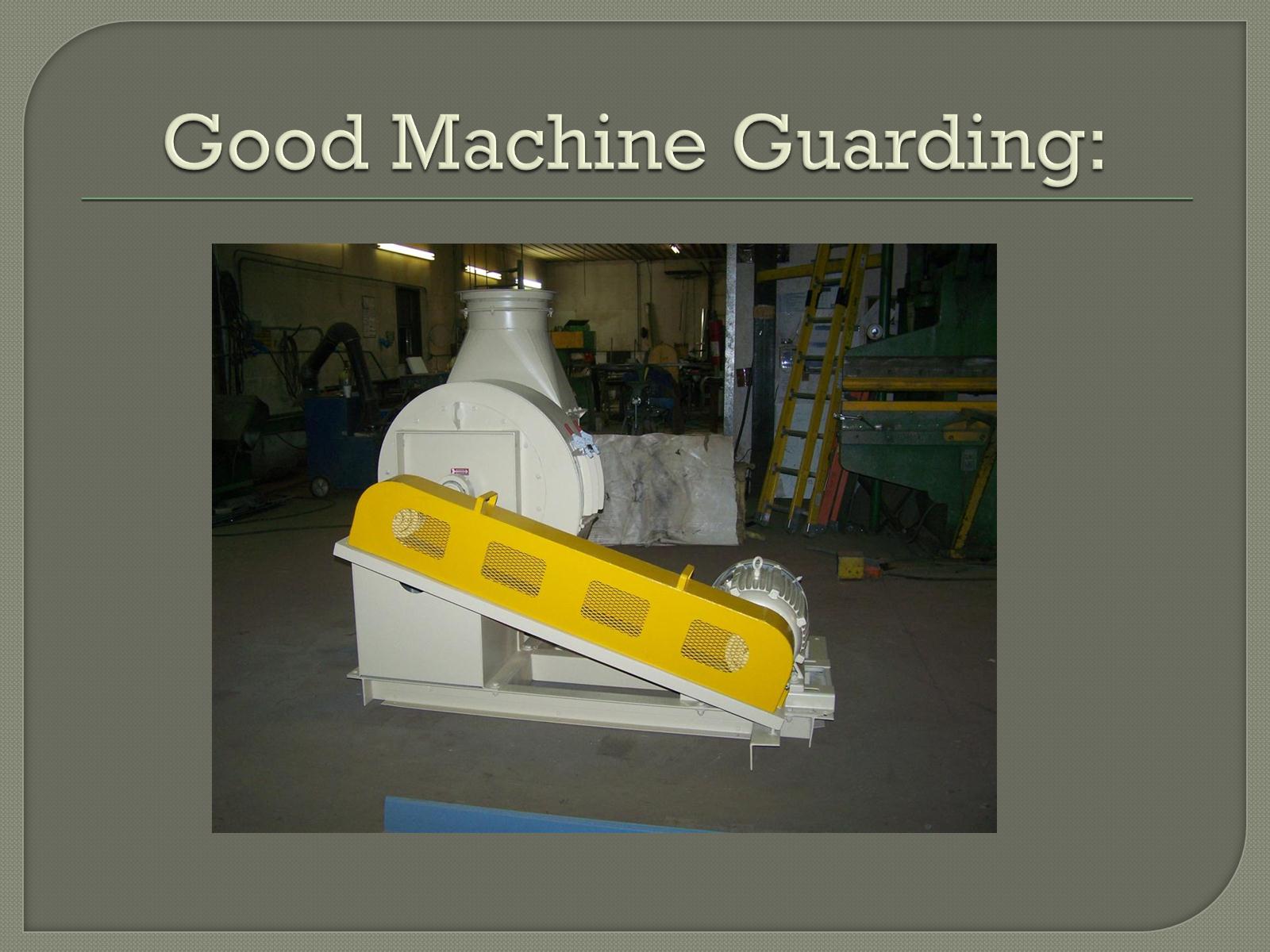 Good Machine Guarding:
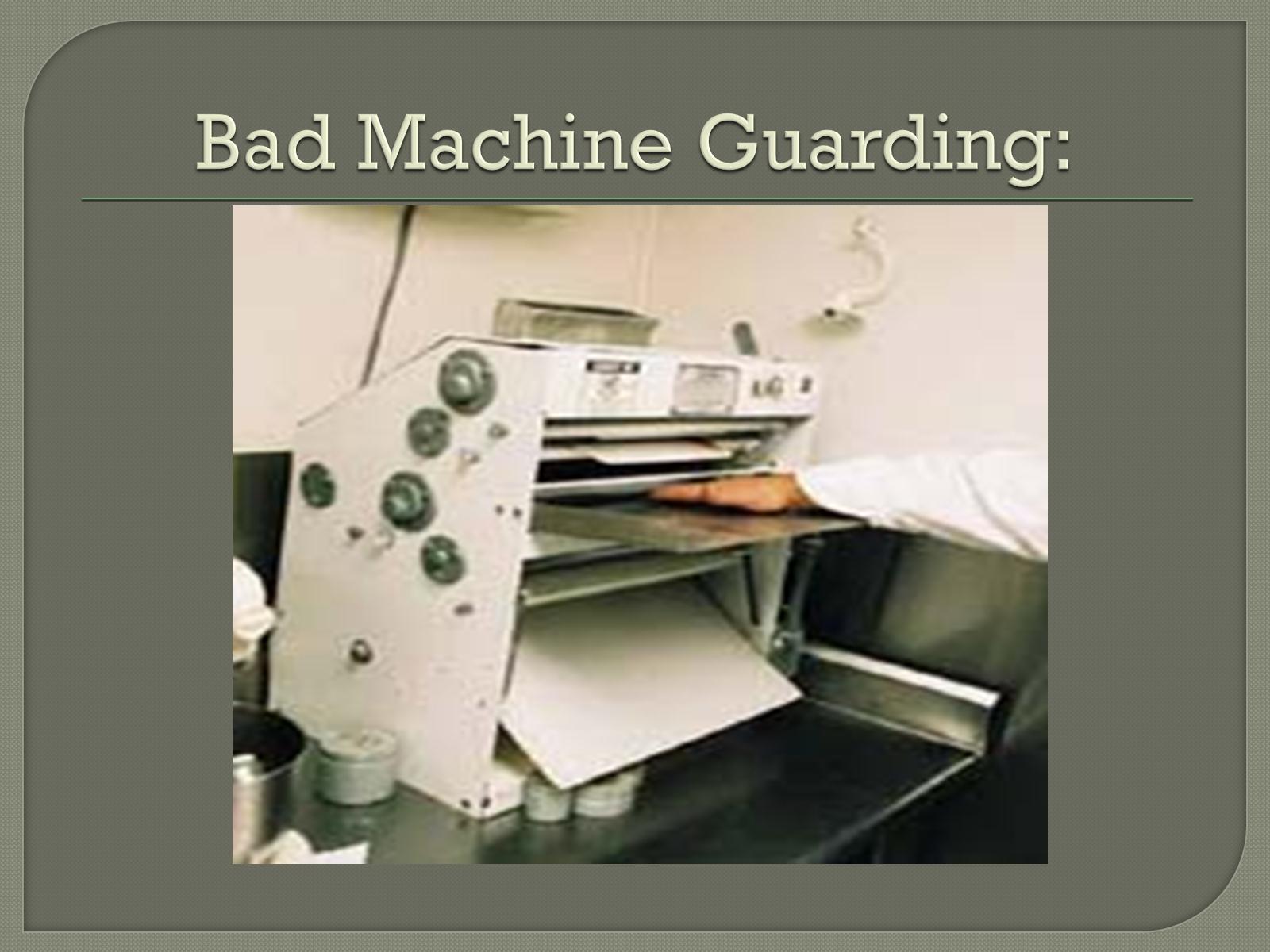 Bad Machine Guarding:
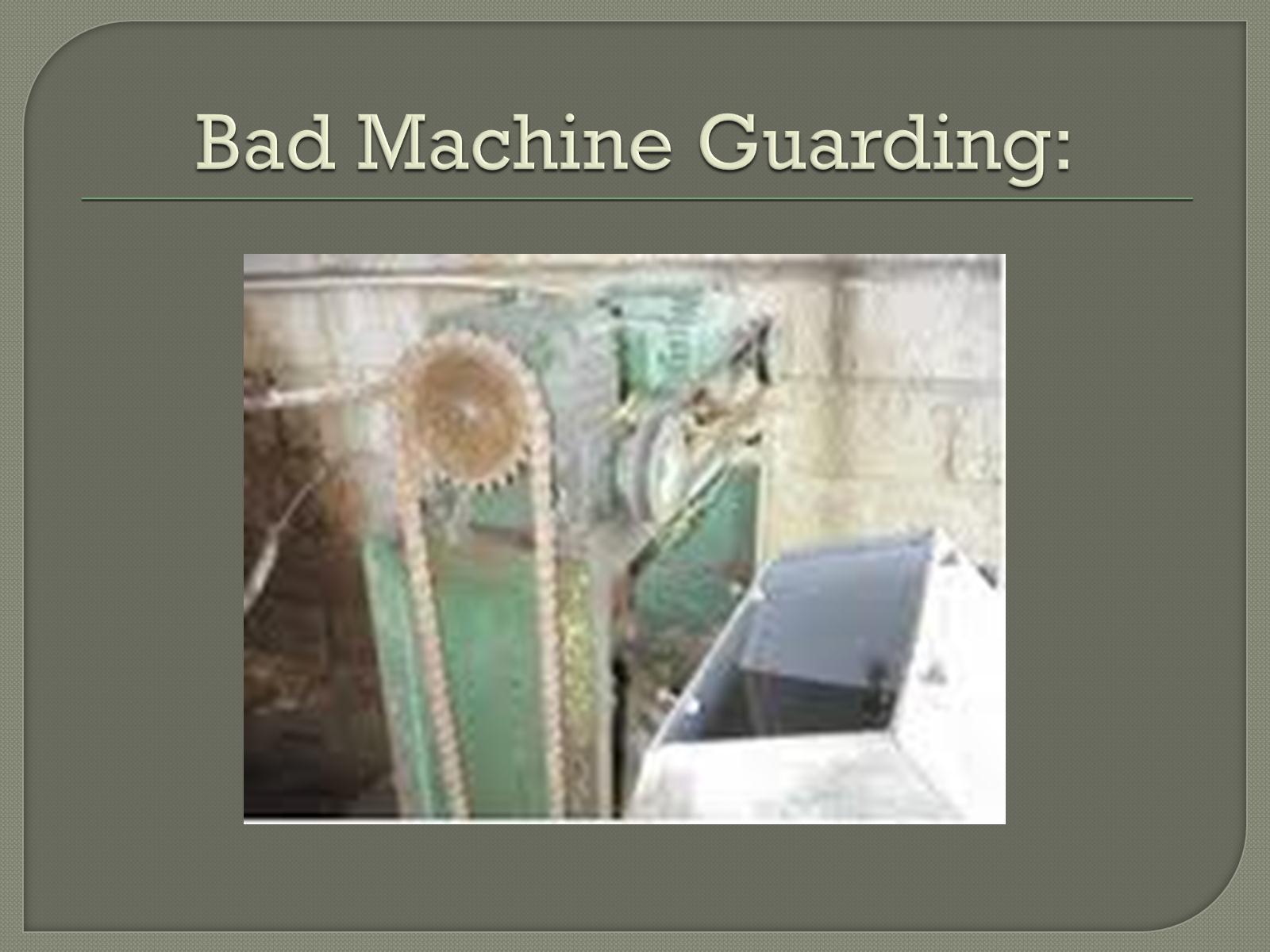 Bad Machine Guarding:
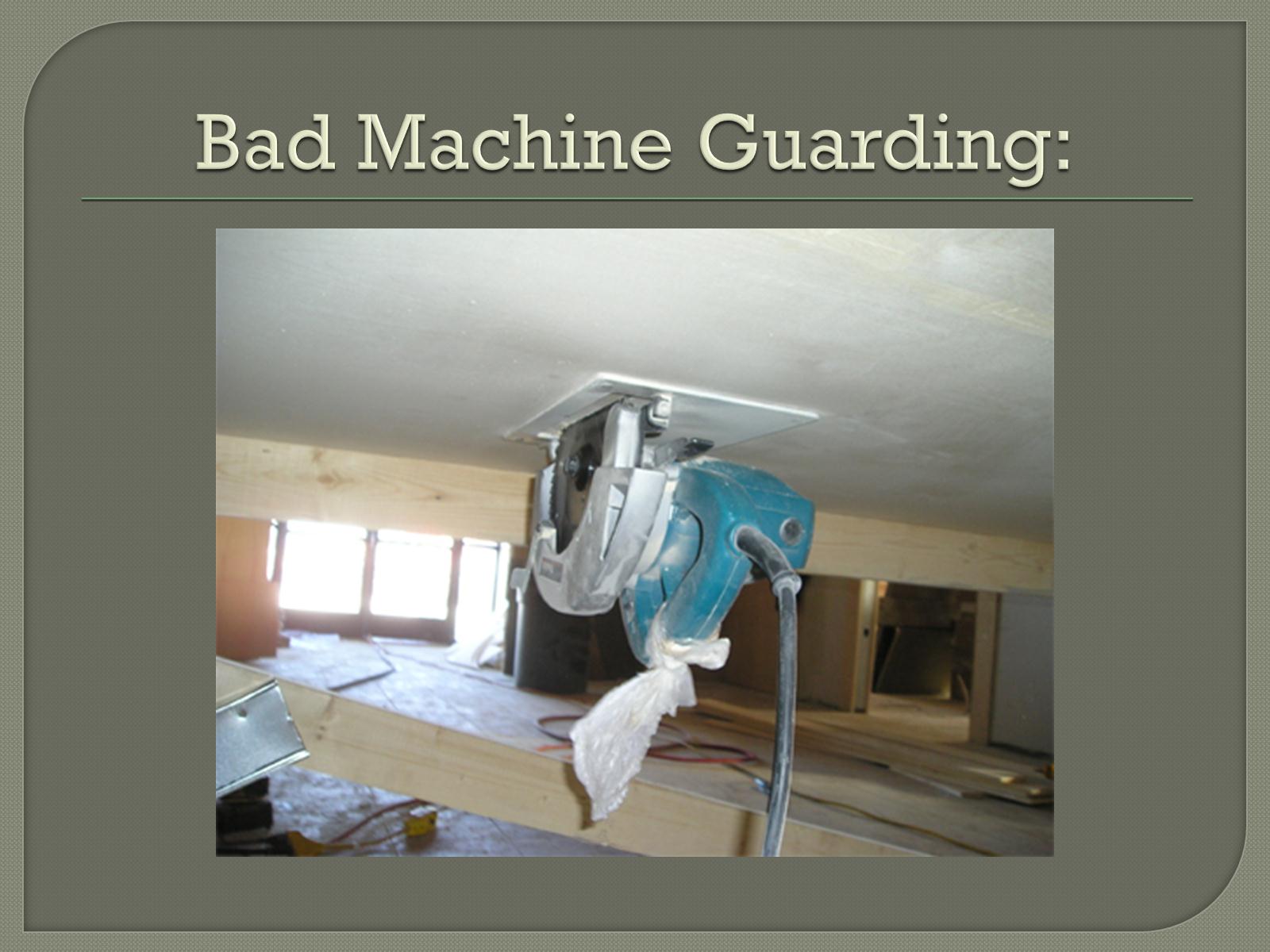 Bad Machine Guarding:
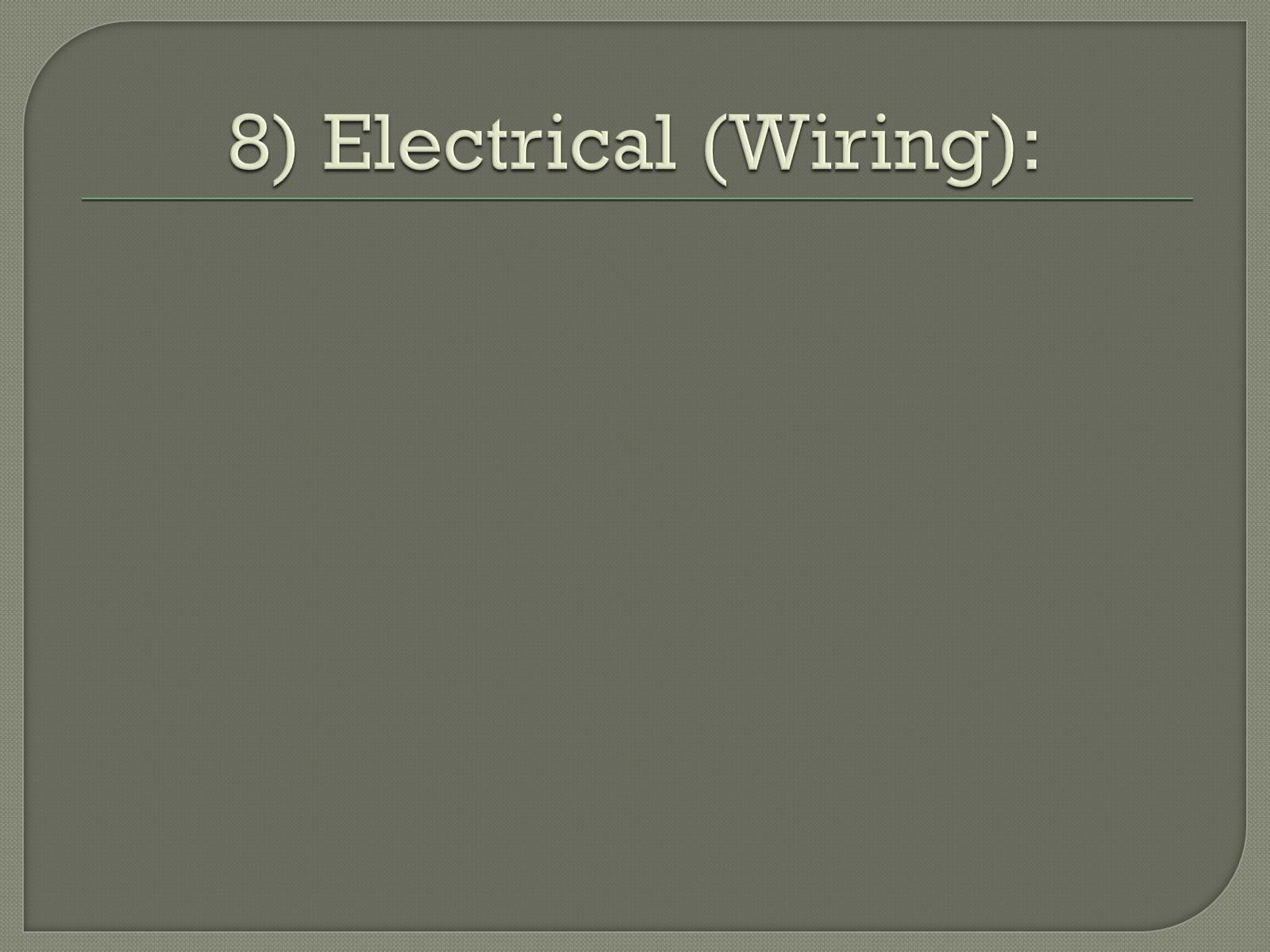 8) Electrical (Wiring):
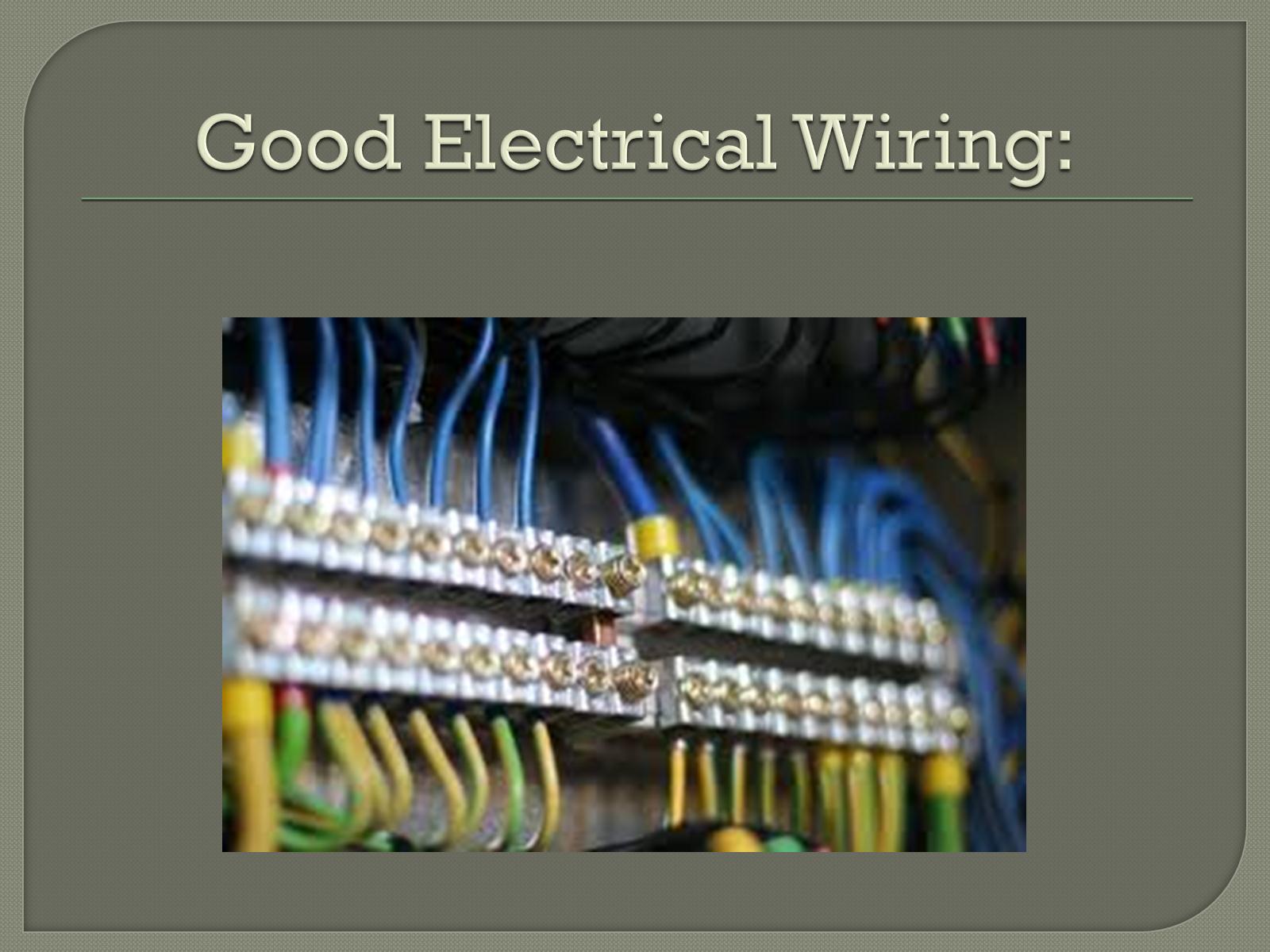 Good Electrical Wiring:
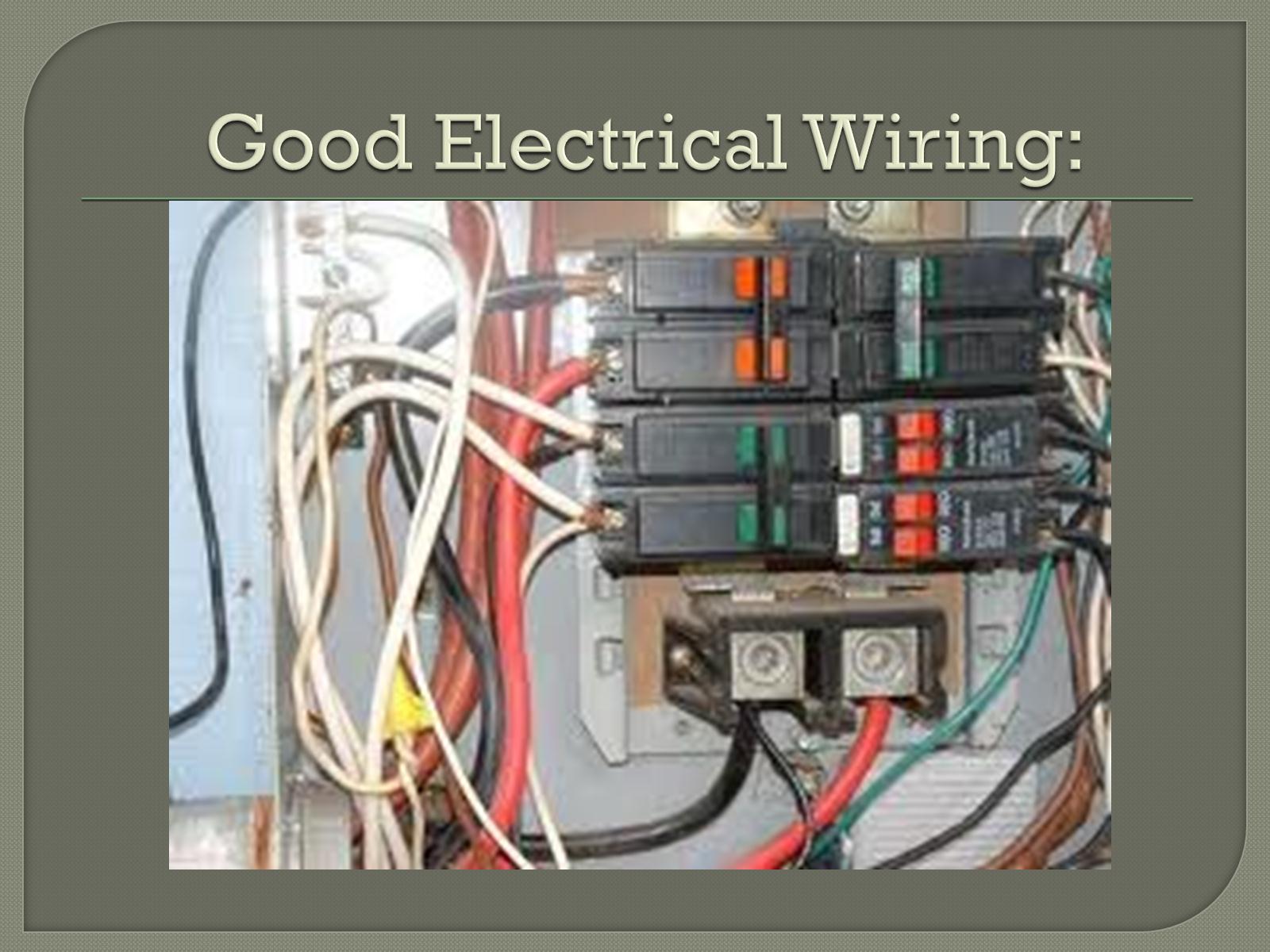 Good Electrical Wiring:
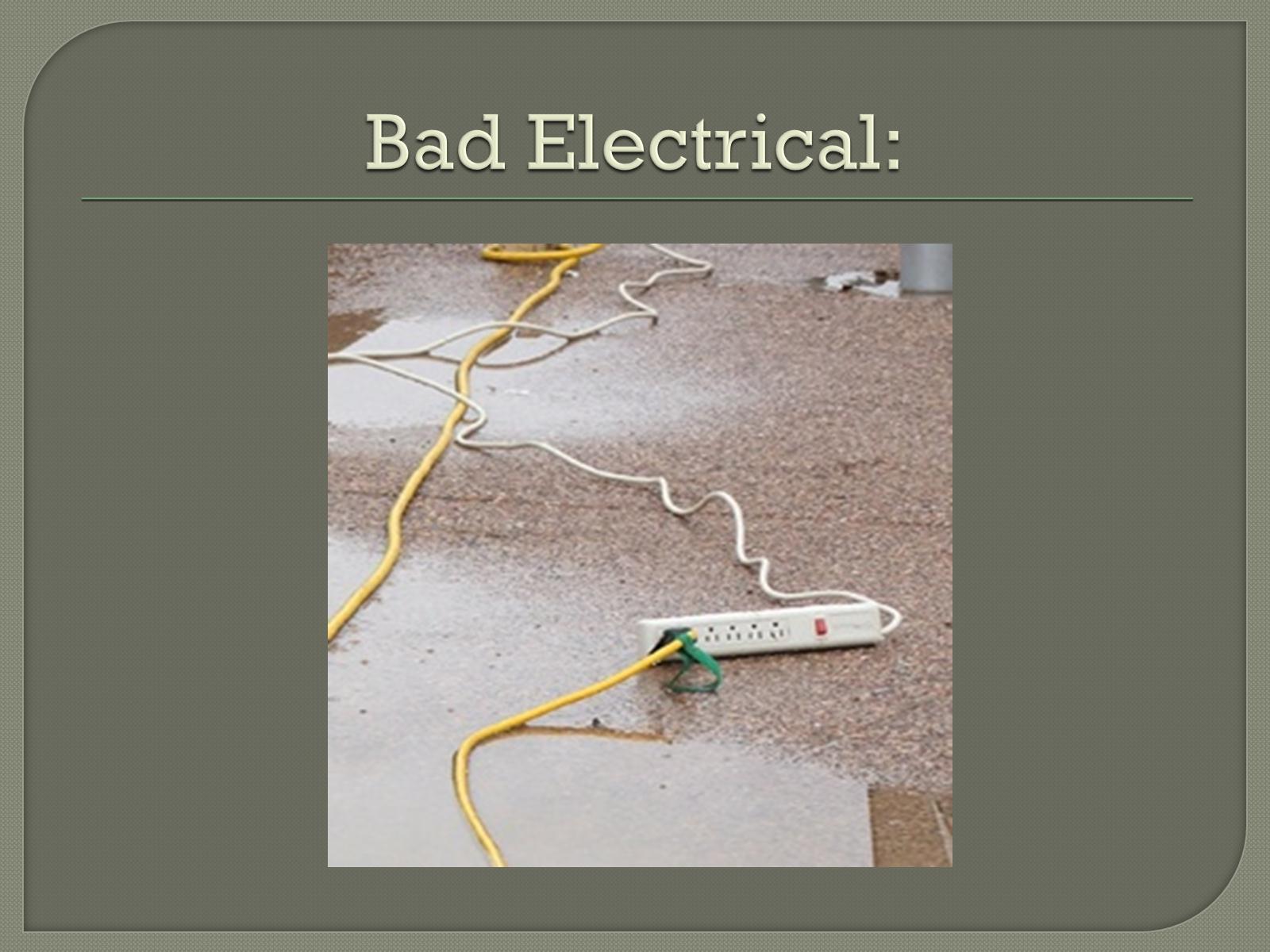 Bad Electrical:
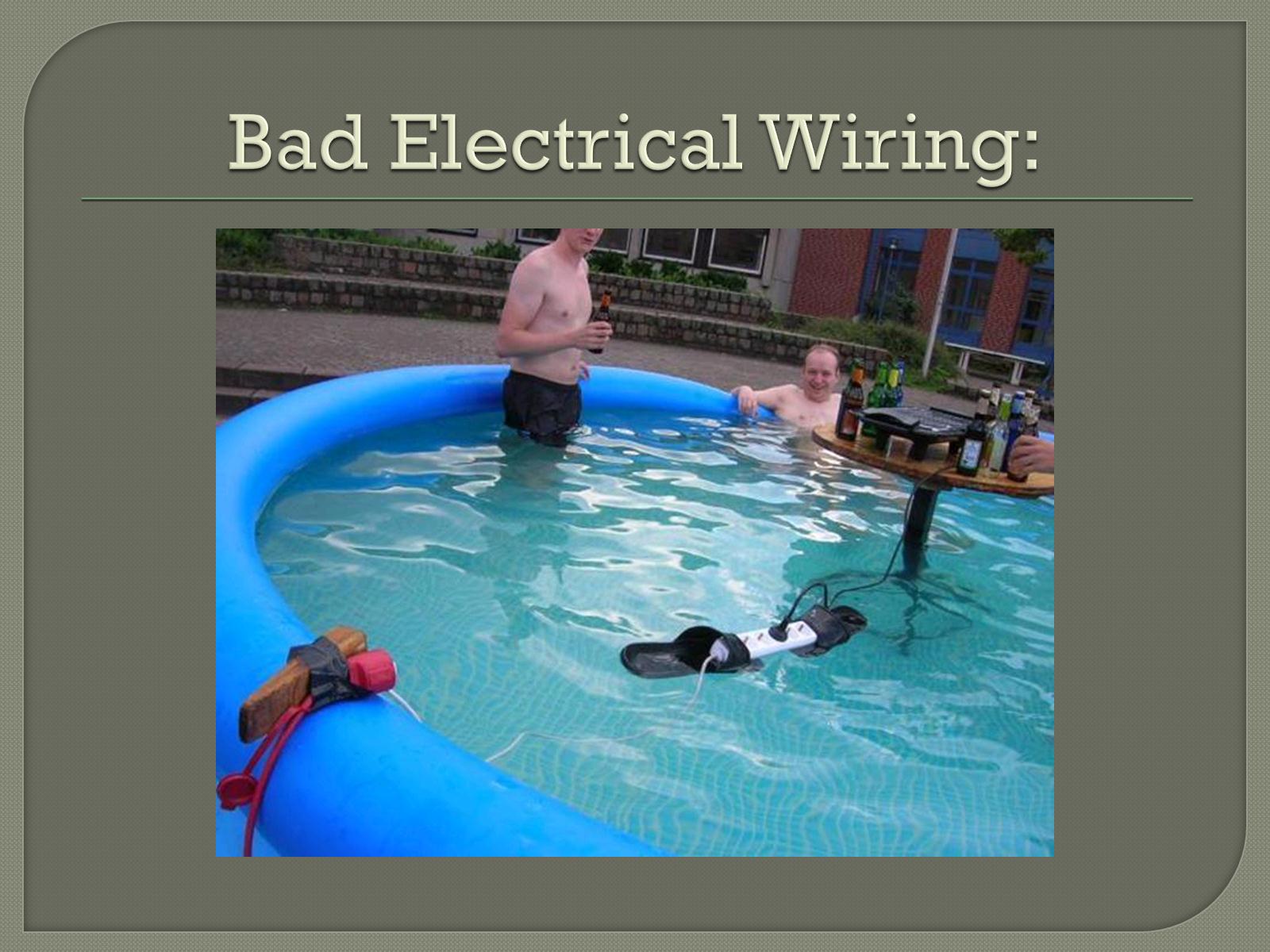 Bad Electrical Wiring:
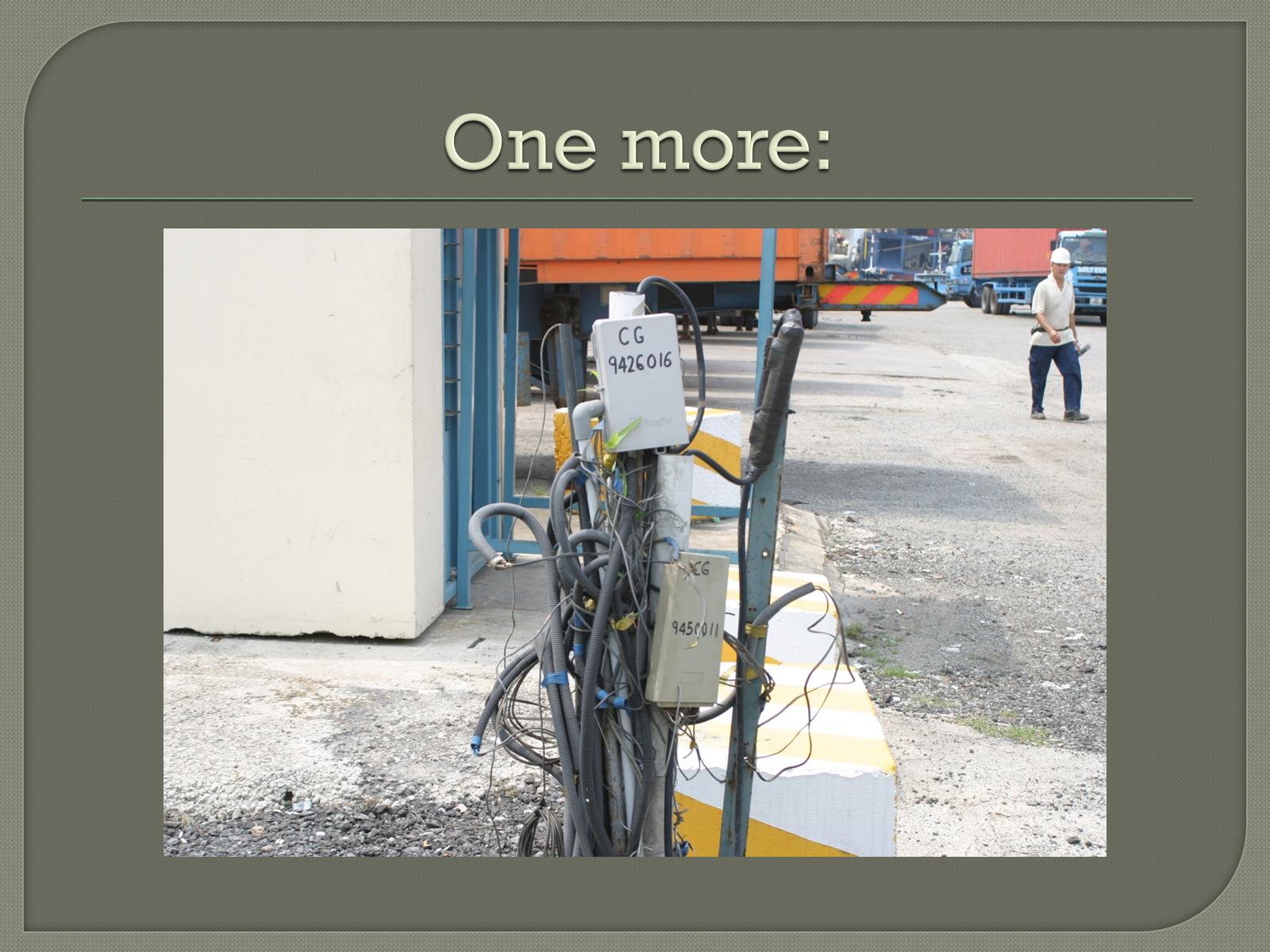 One more:
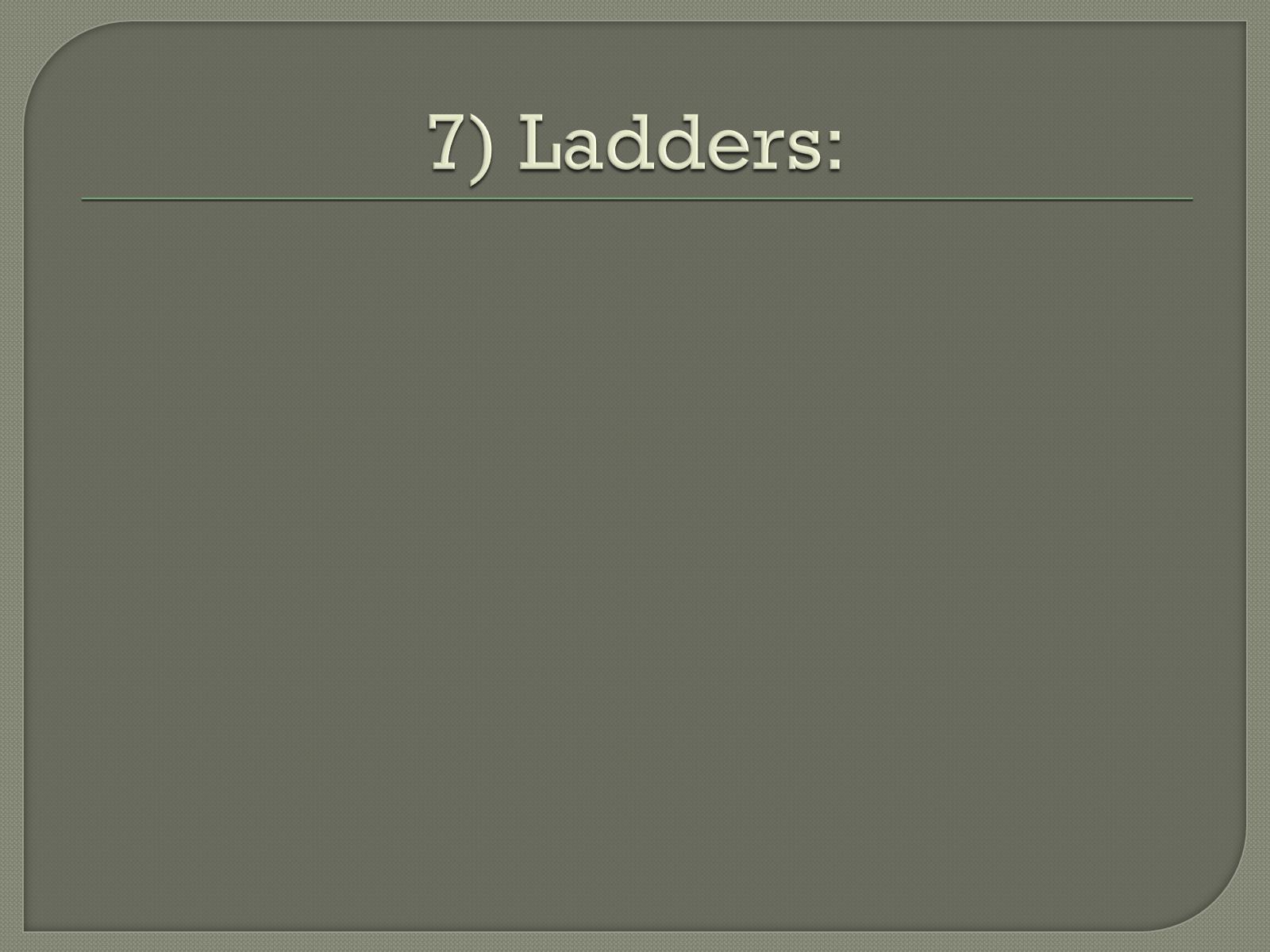 7) Ladders:
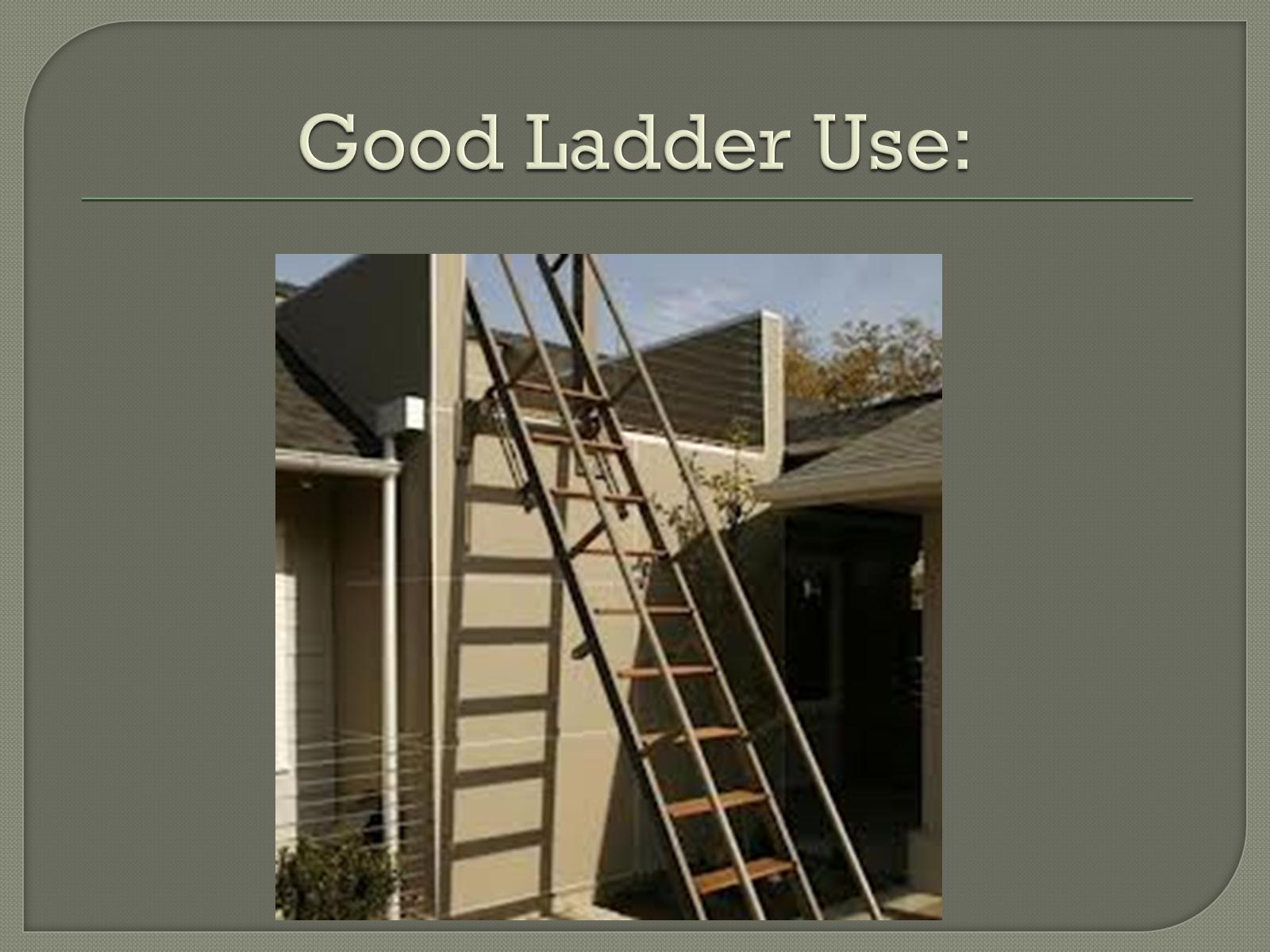 Good Ladder Use:
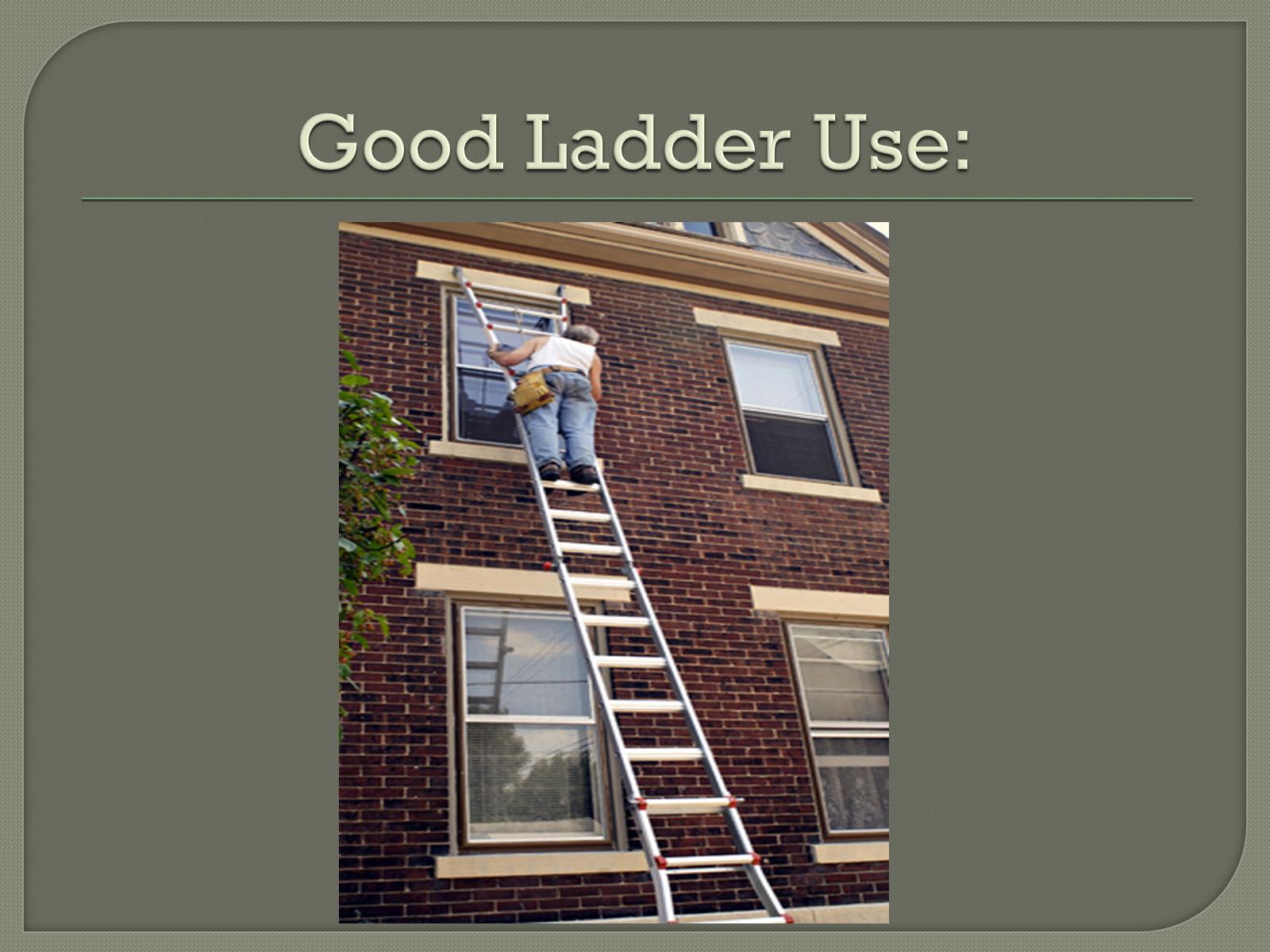 Good Ladder Use:
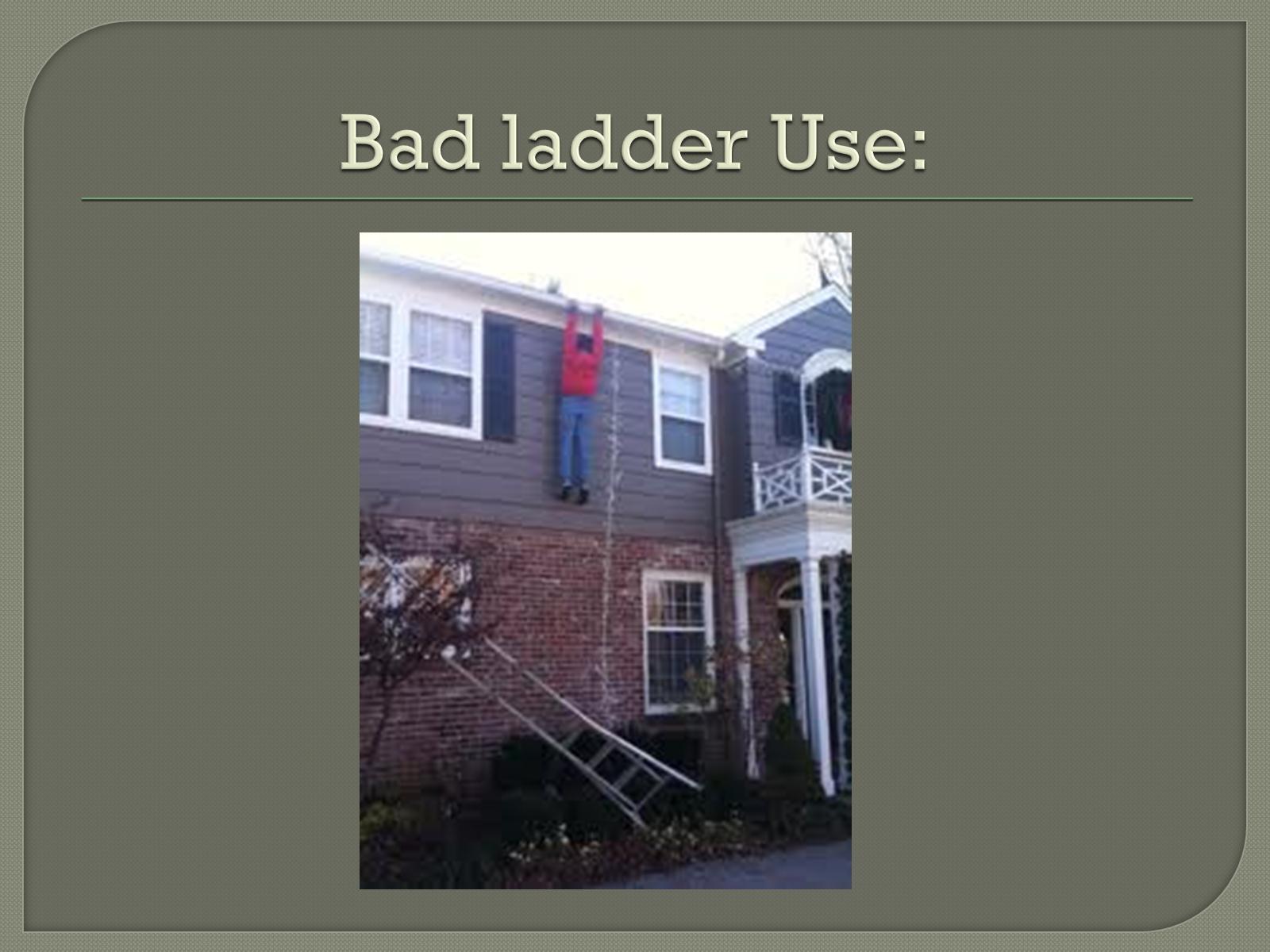 Bad ladder Use:
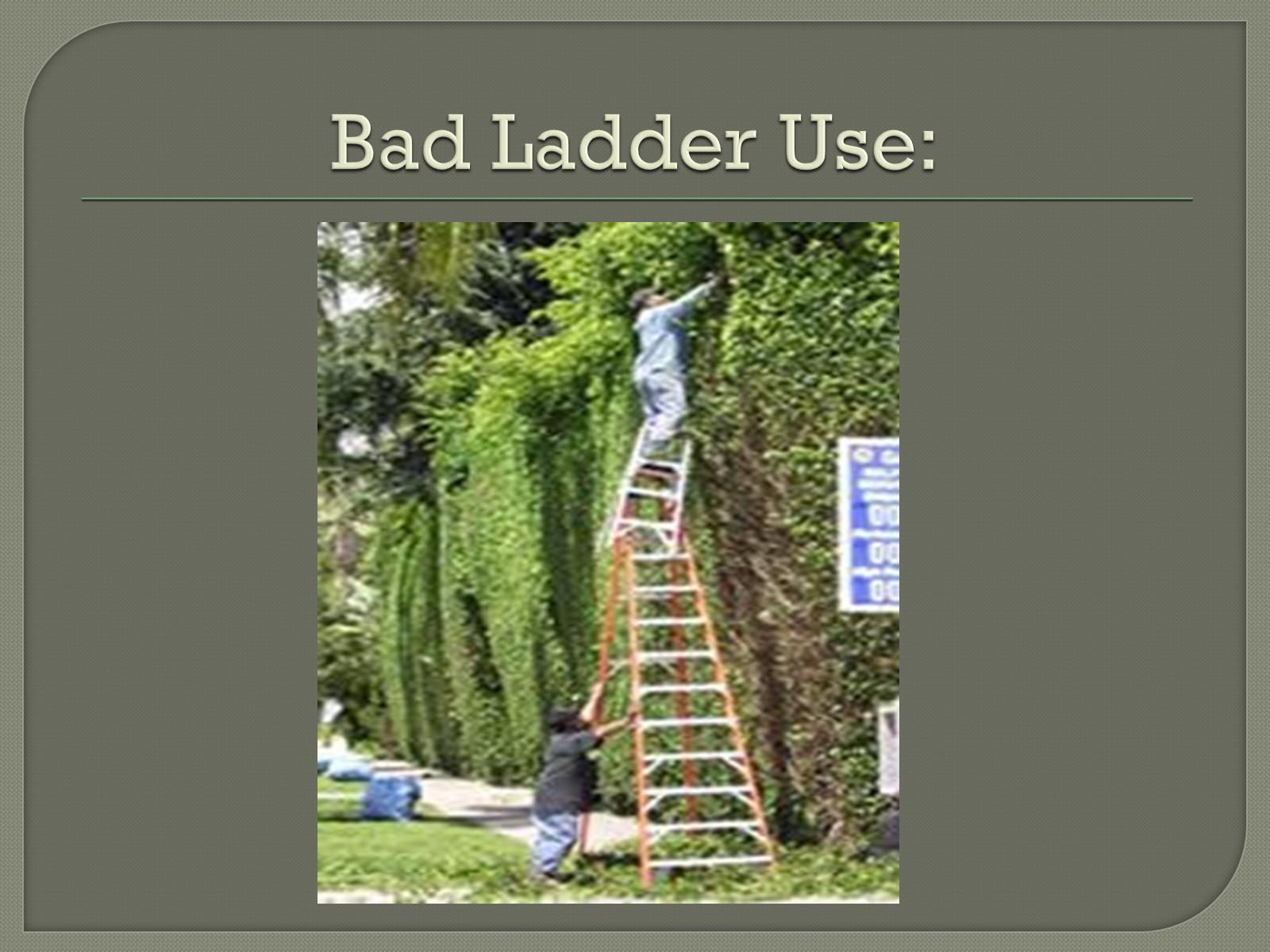 Bad Ladder Use:
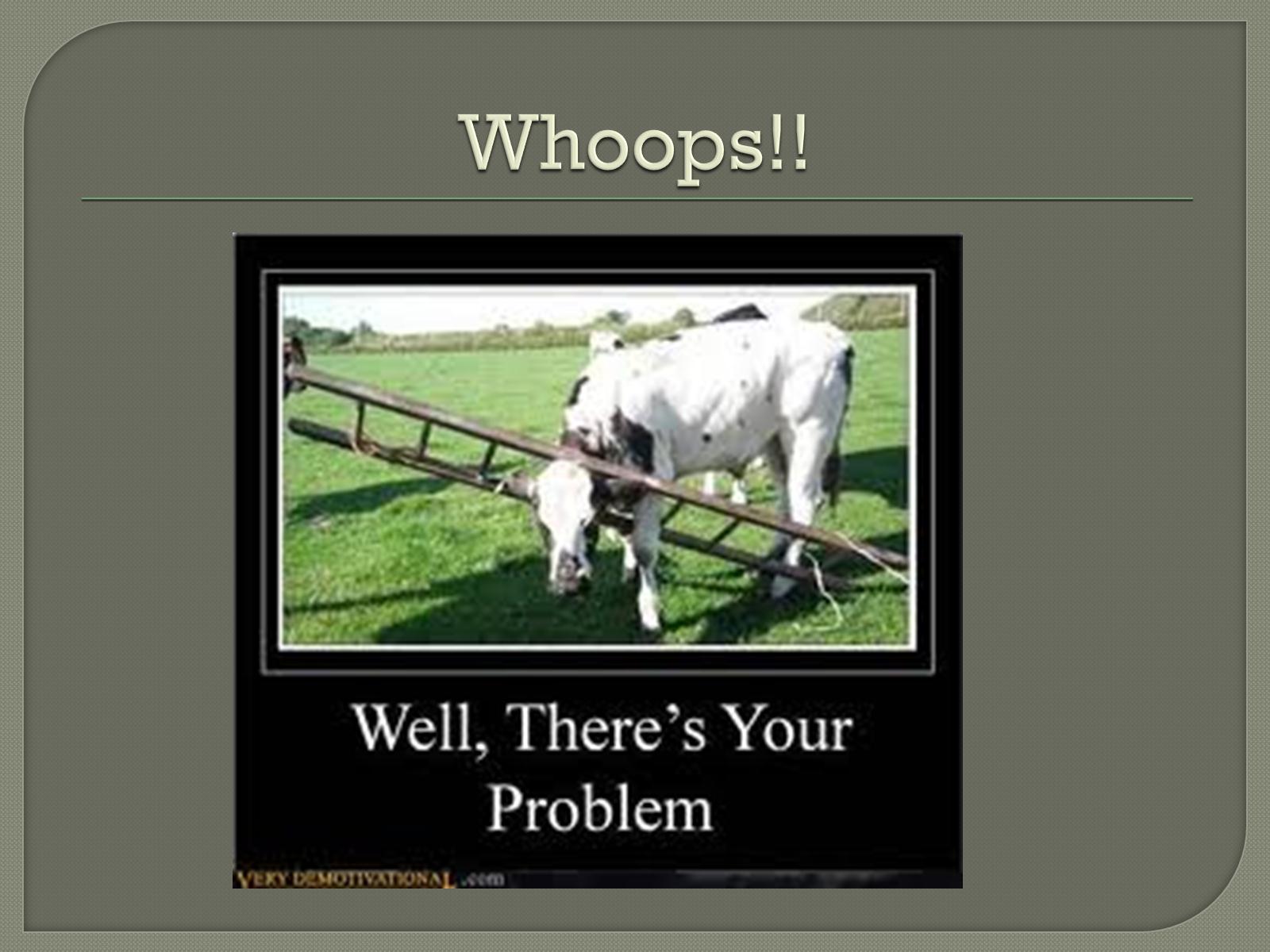 Whoops!!
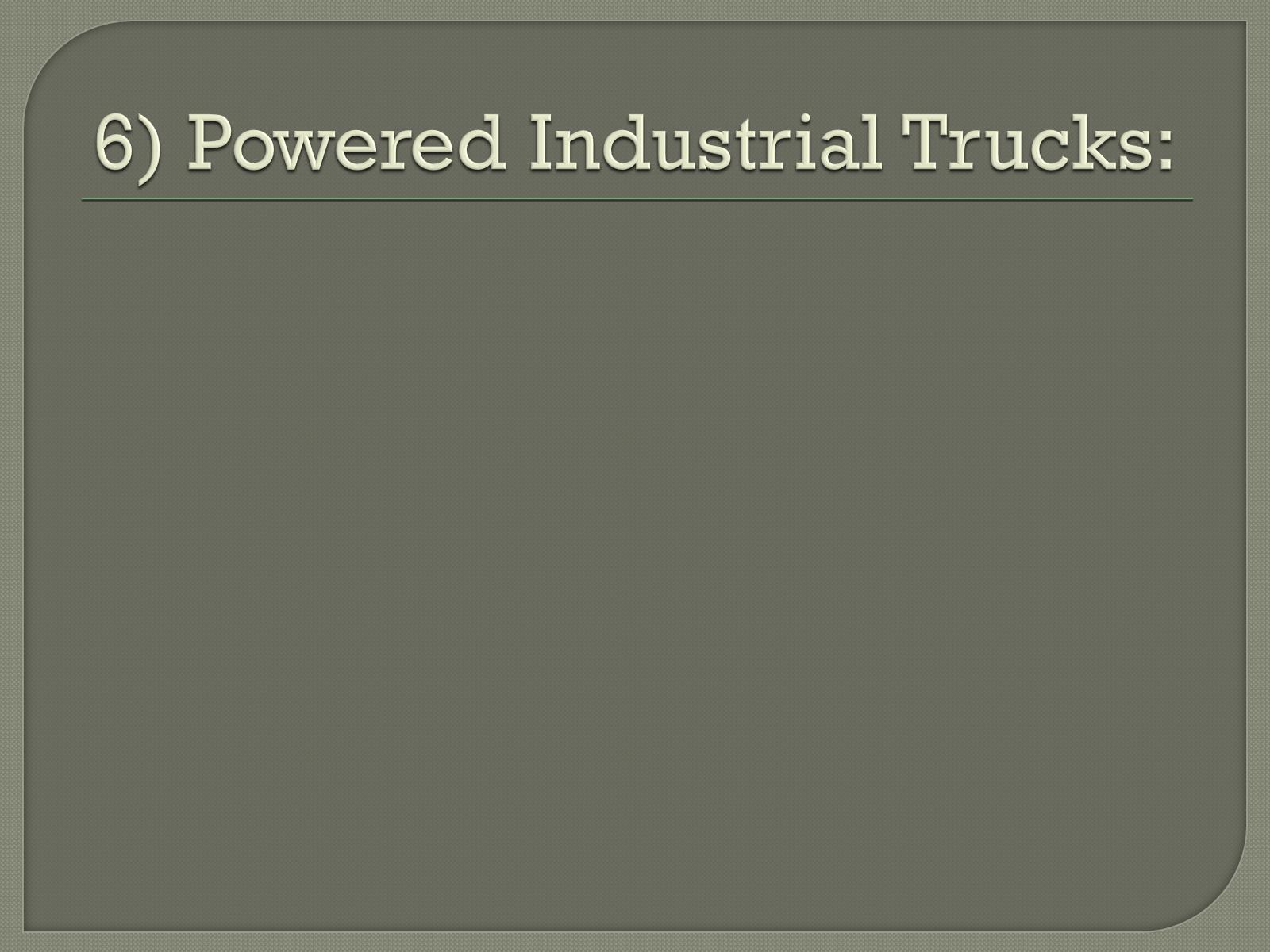 6) Powered Industrial Trucks:
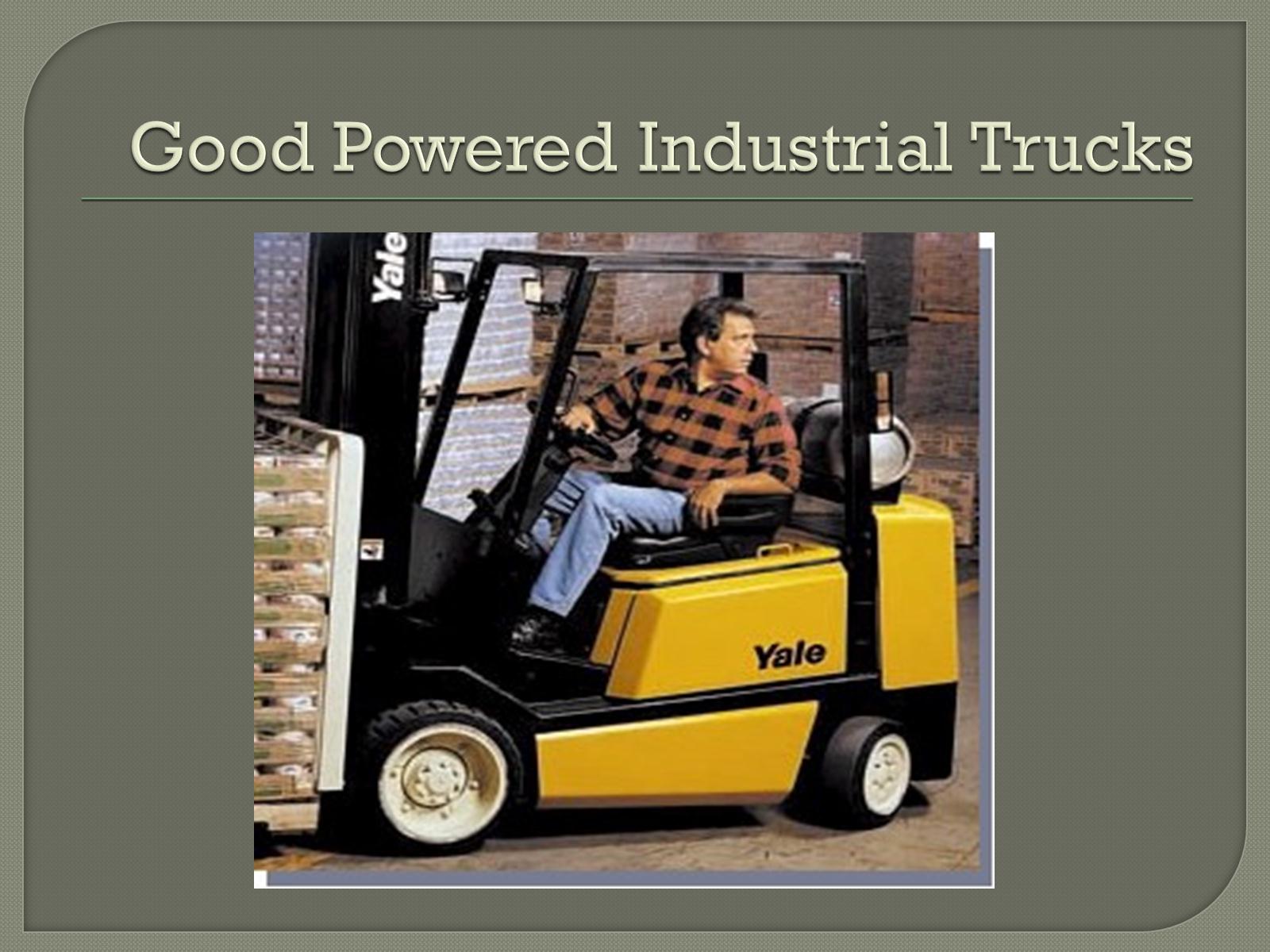 Good Powered Industrial Trucks
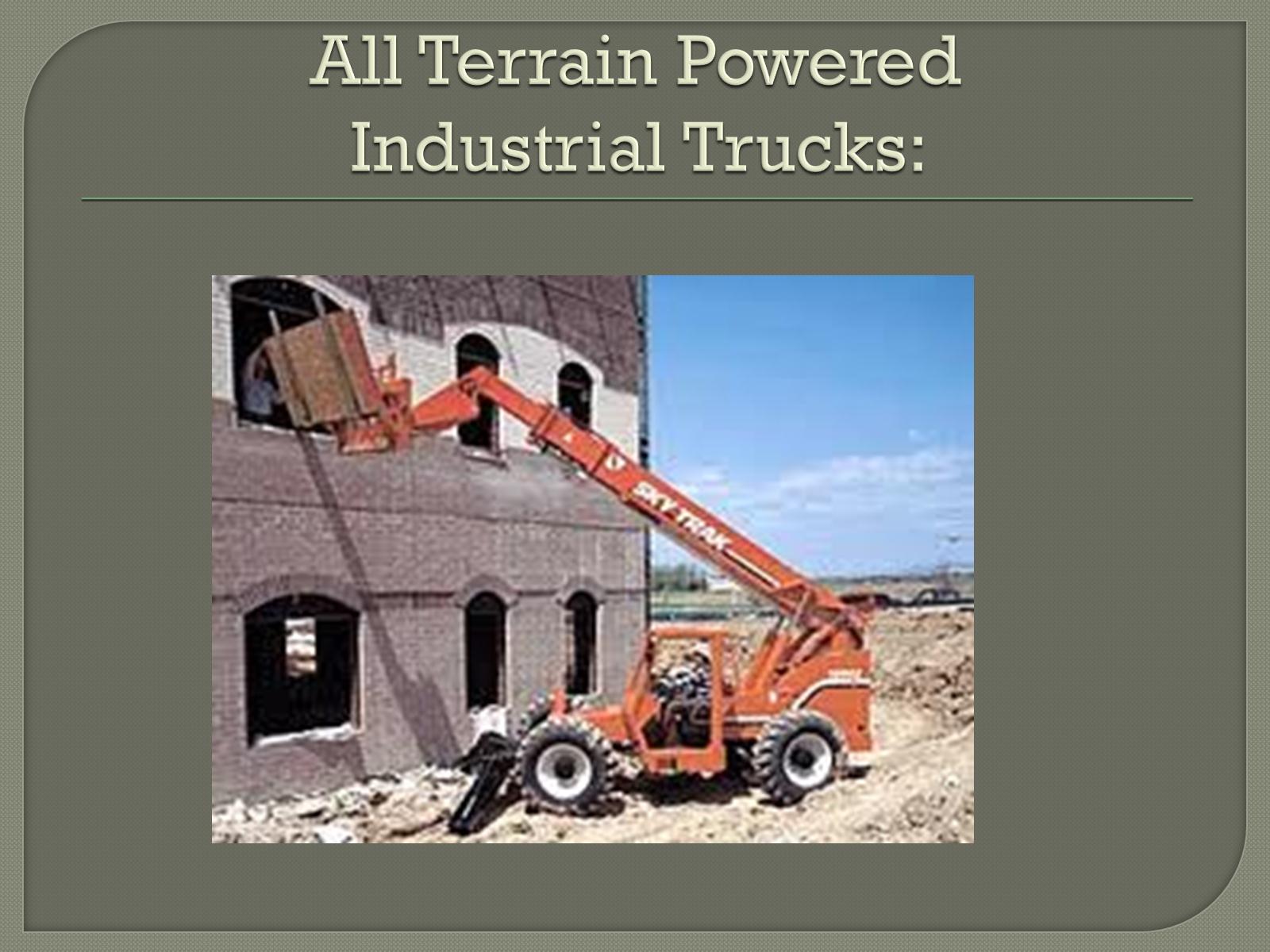 All Terrain Powered Industrial Trucks:
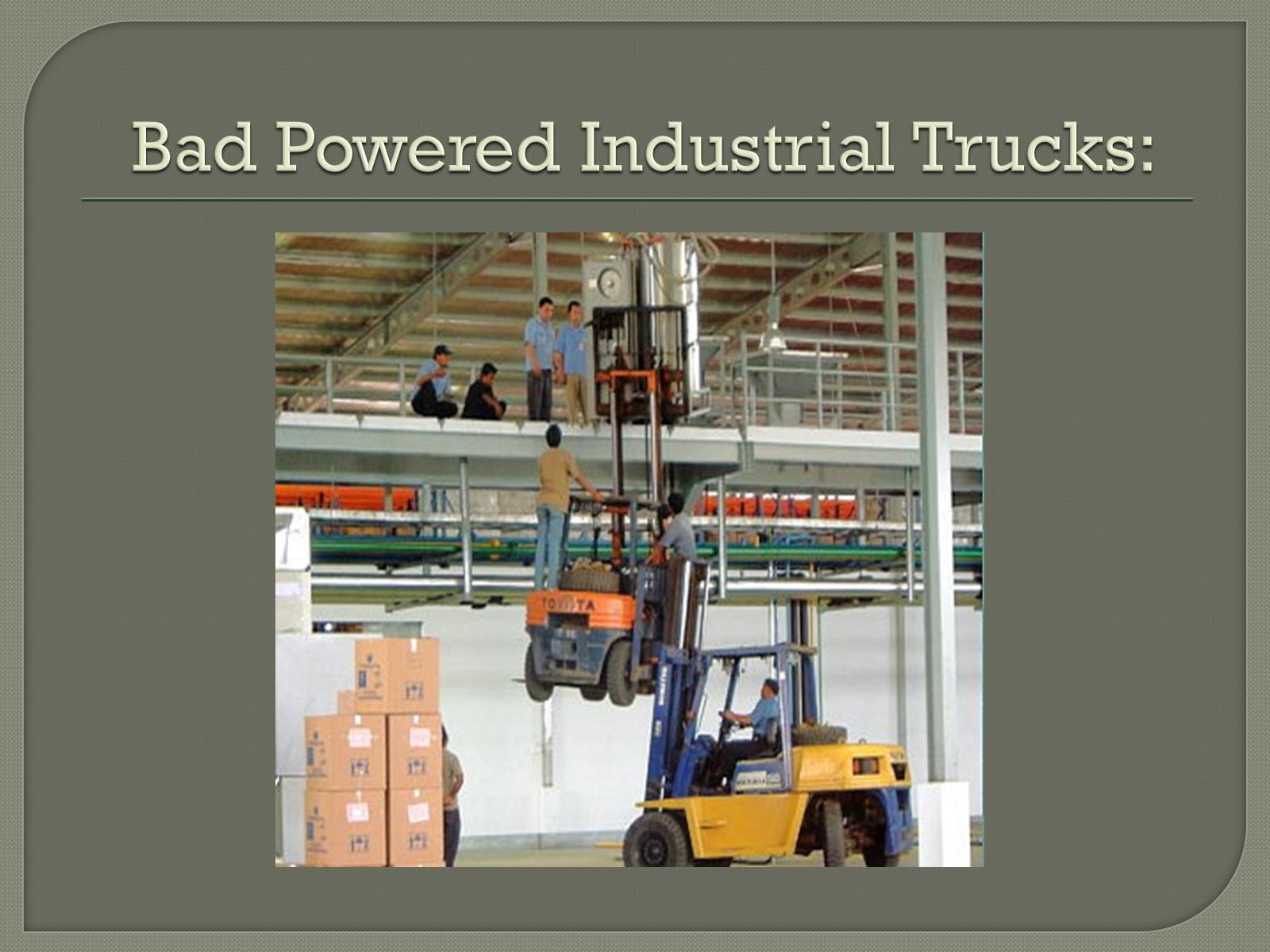 Bad Powered Industrial Trucks:
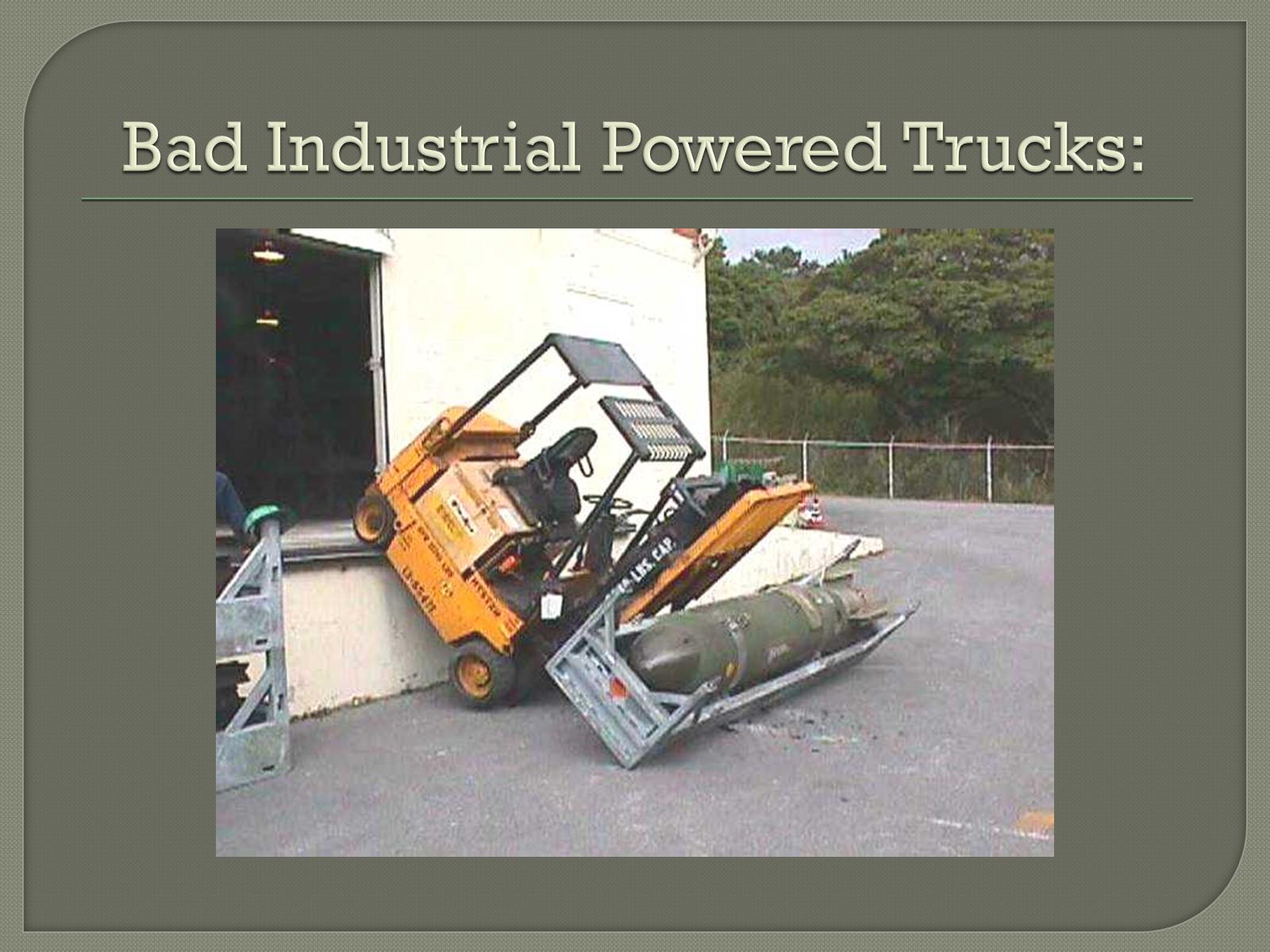 Bad Industrial Powered Trucks:
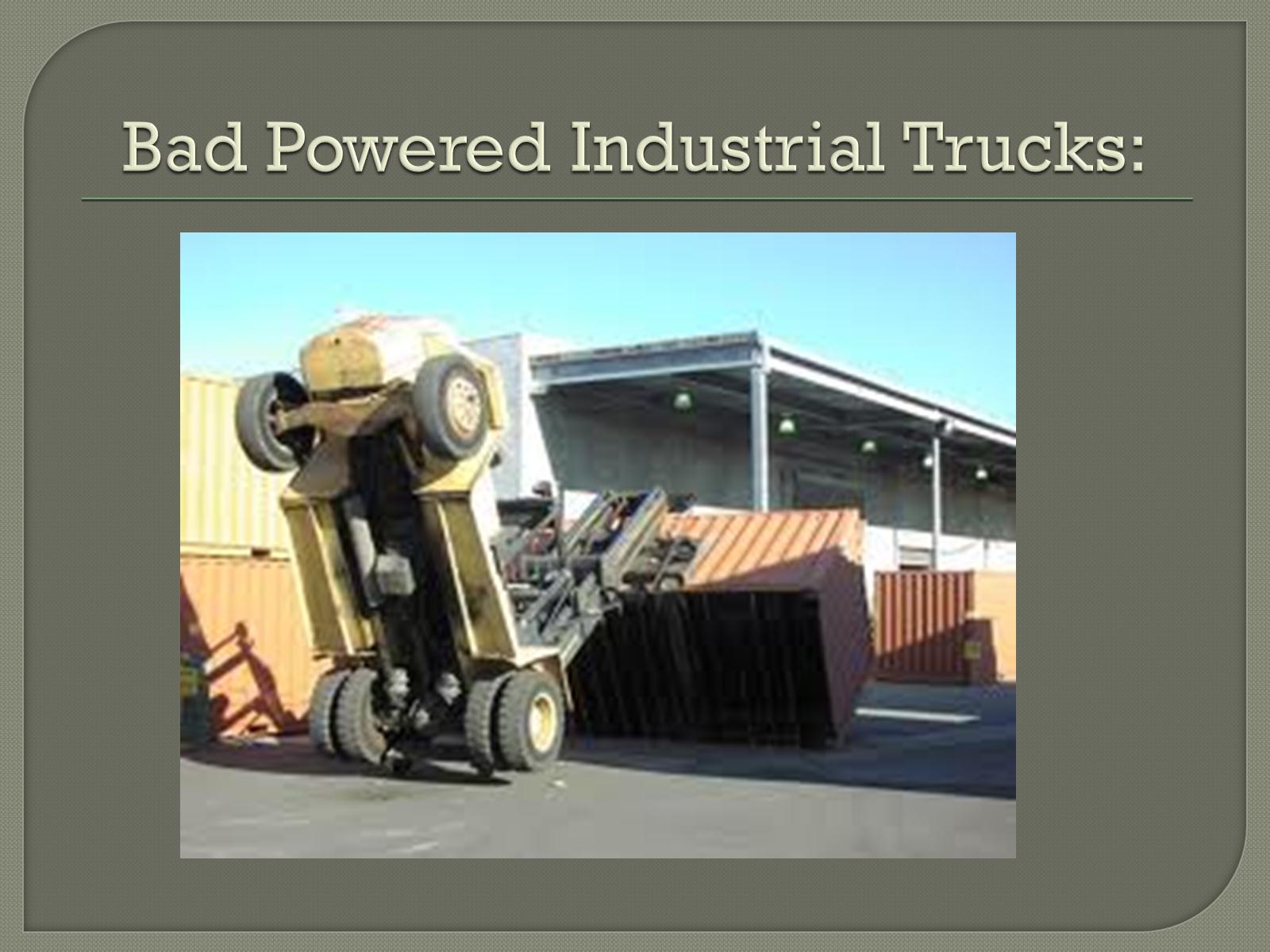 Bad Powered Industrial Trucks:
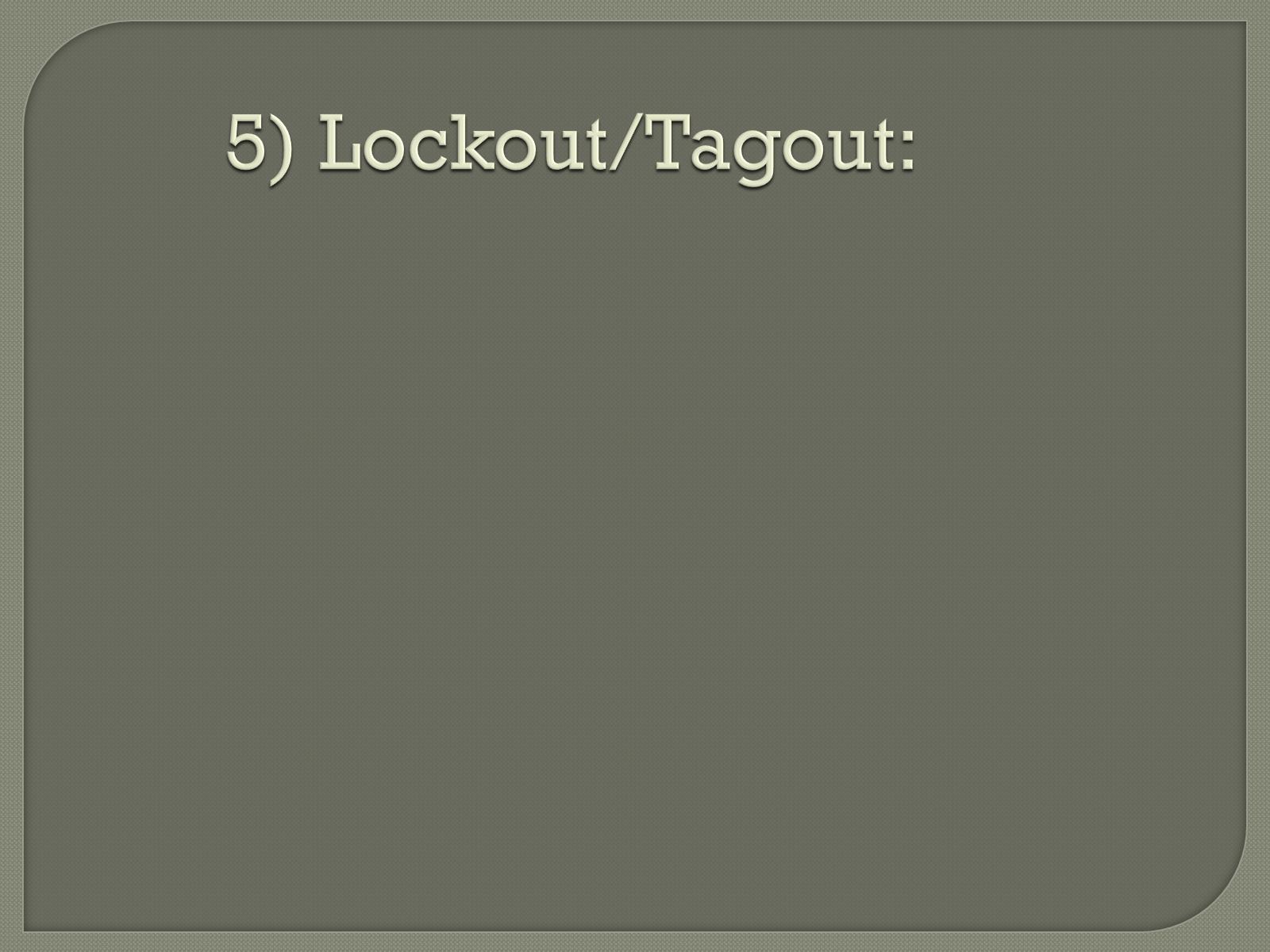 5) Lockout/Tagout:
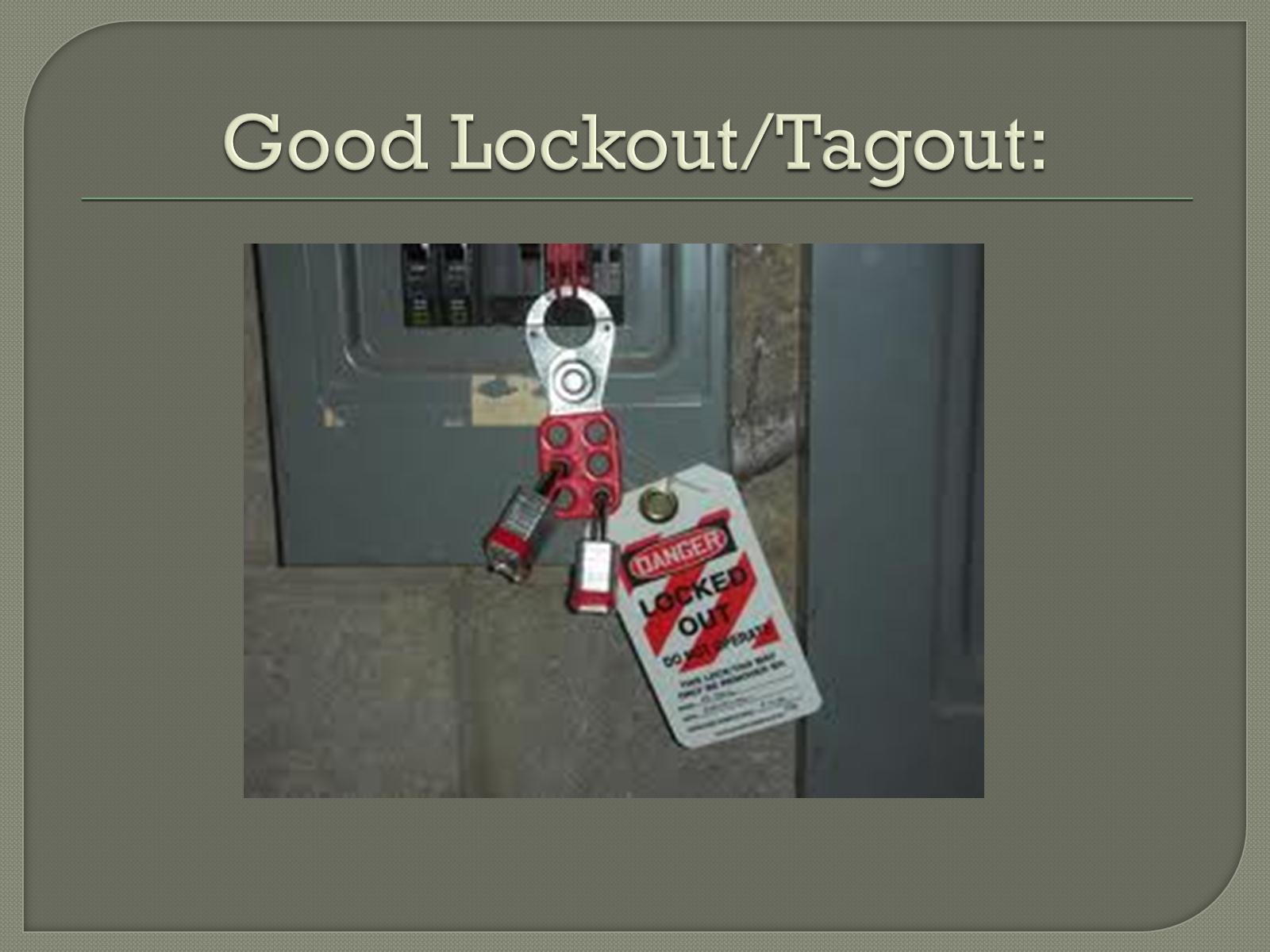 Good Lockout/Tagout:
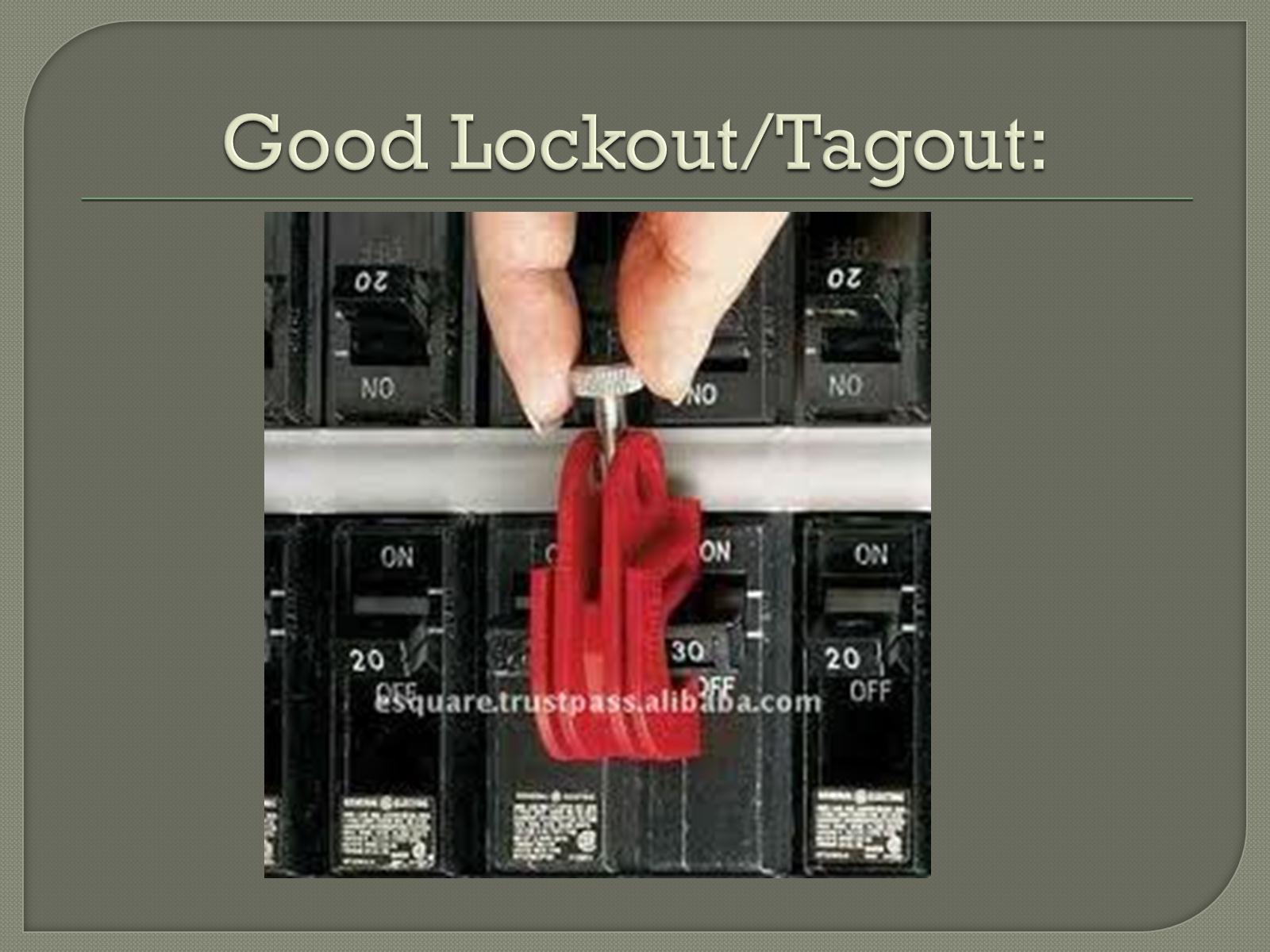 Good Lockout/Tagout:
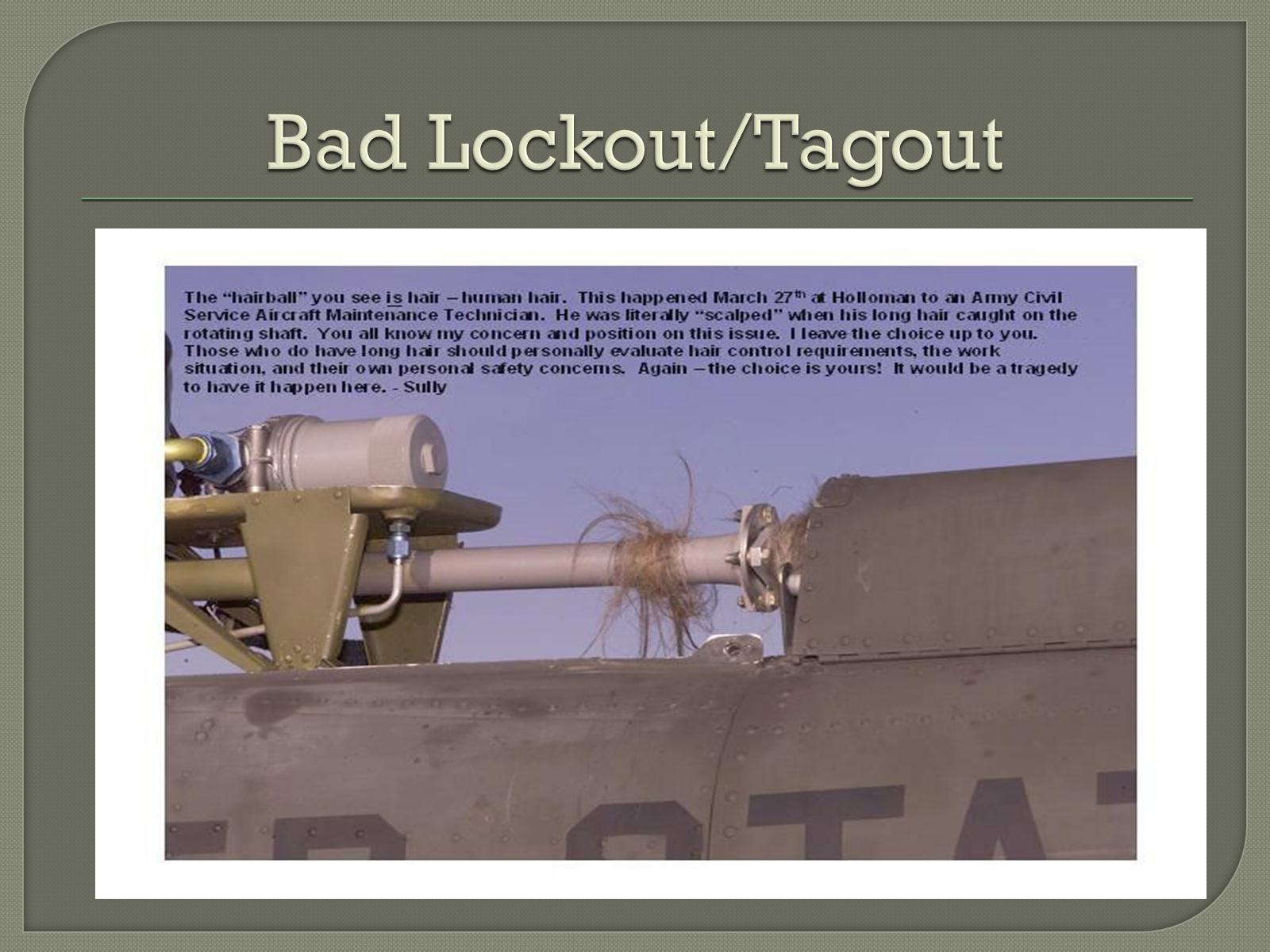 Bad Lockout/Tagout
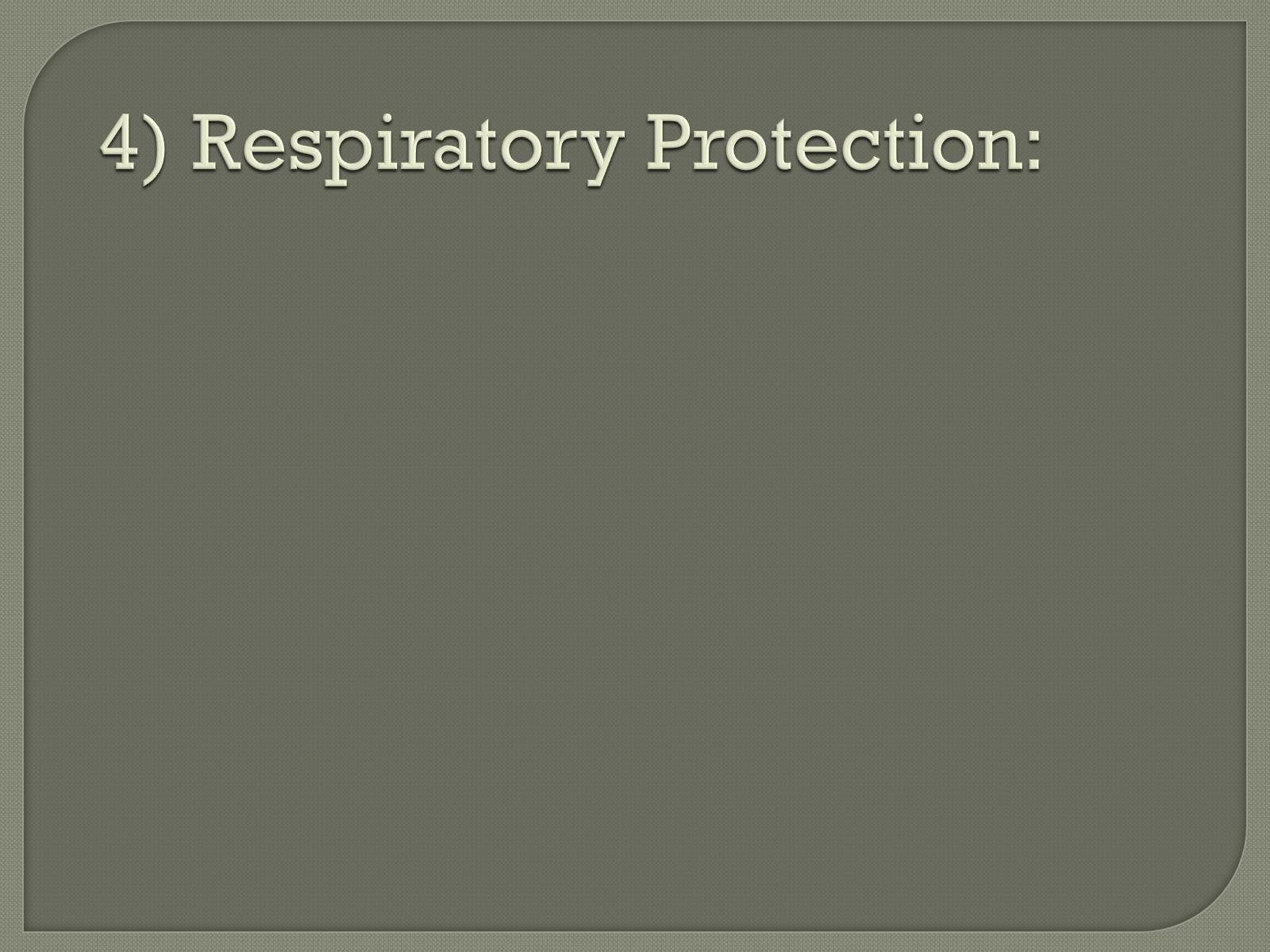 4) Respiratory Protection:
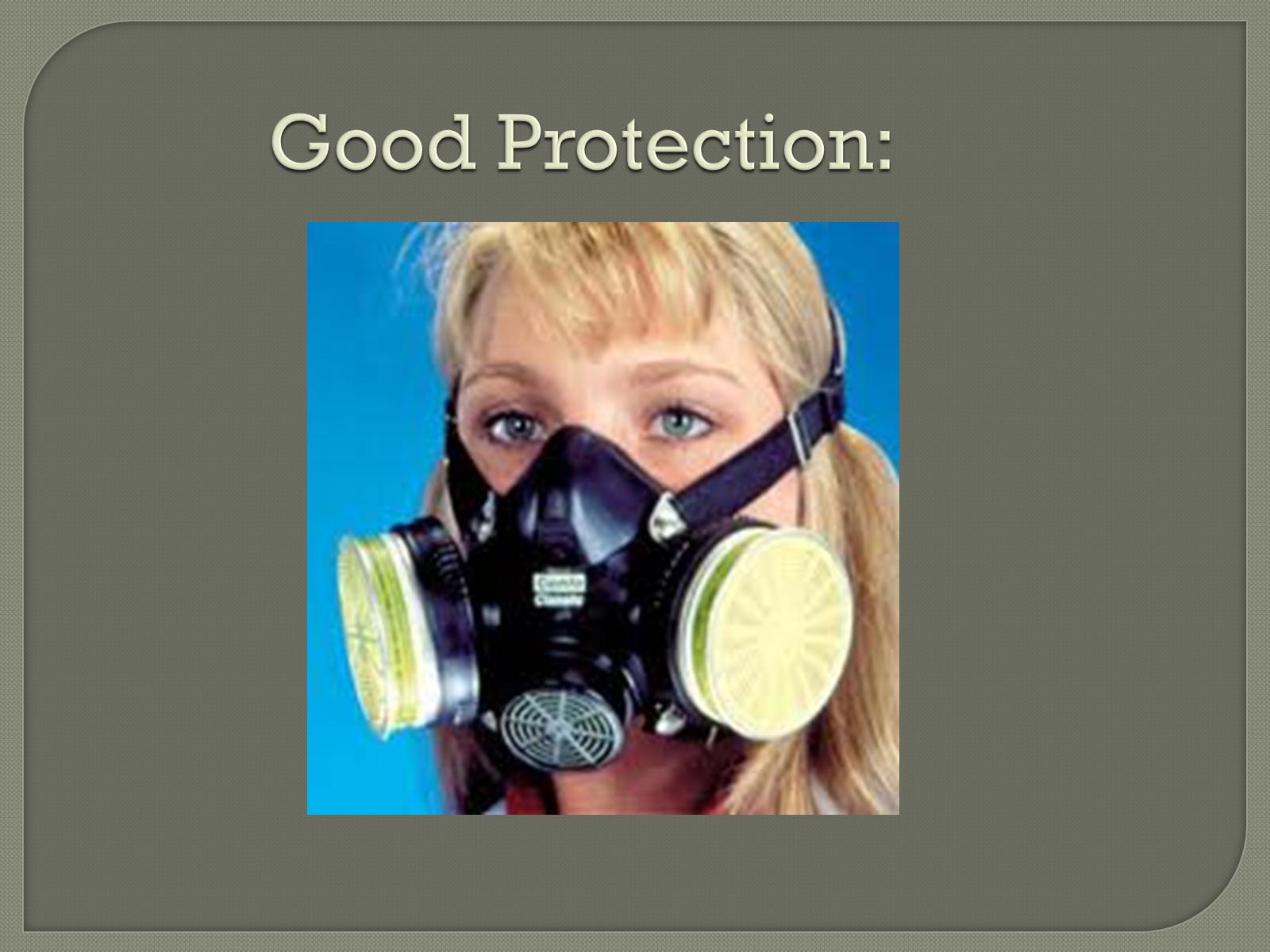 Good Protection:
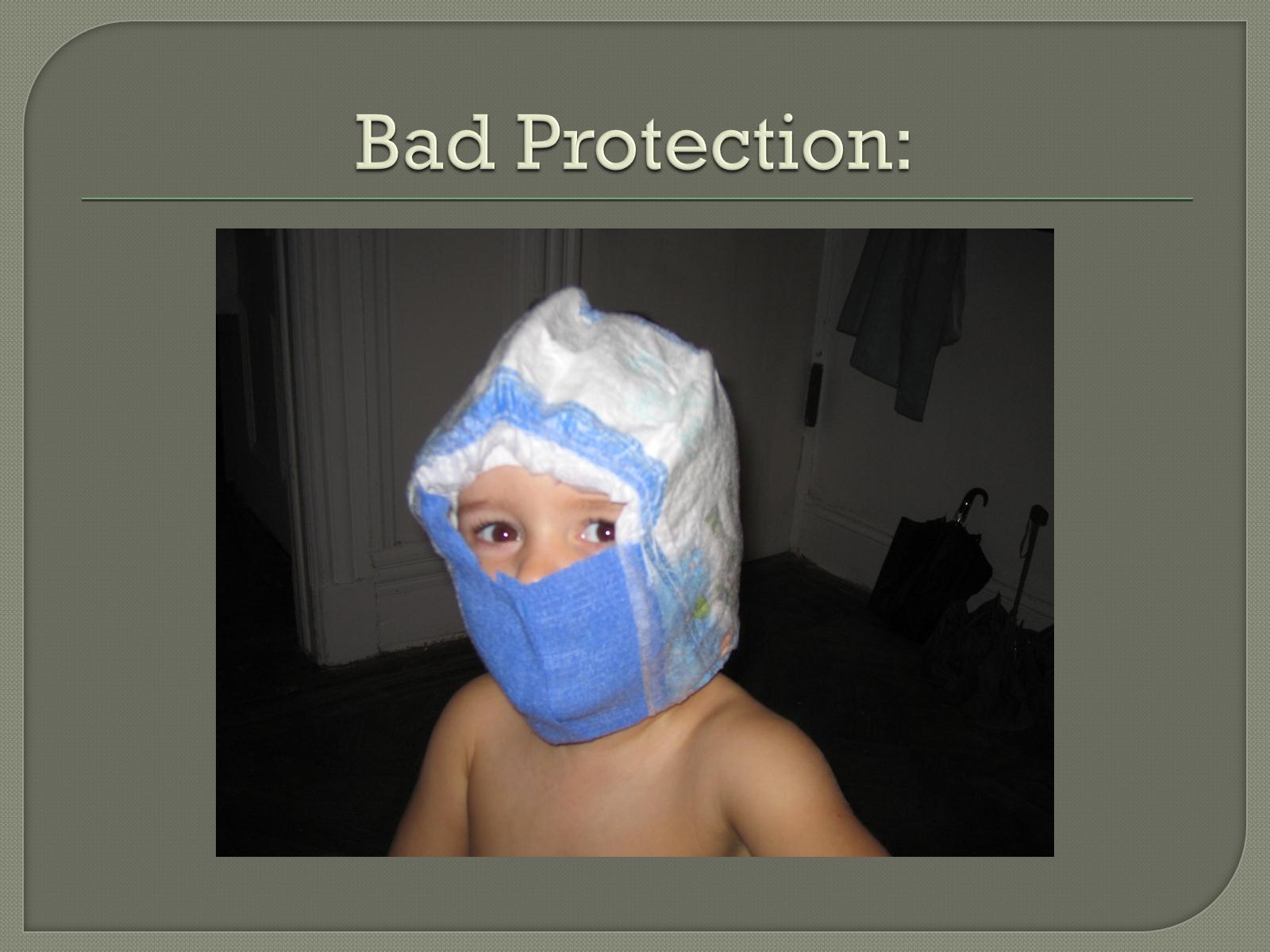 Bad Protection:
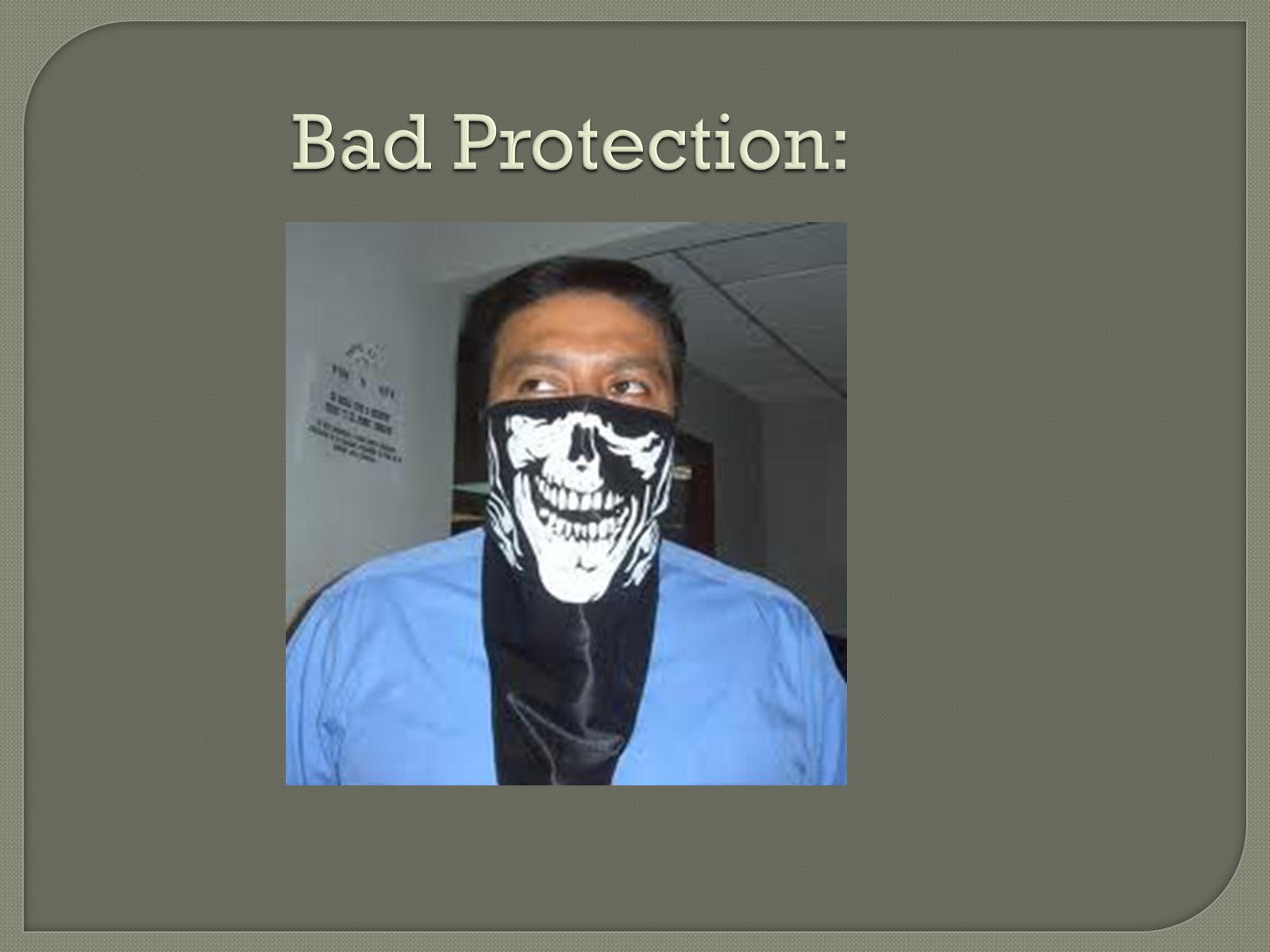 Bad Protection:
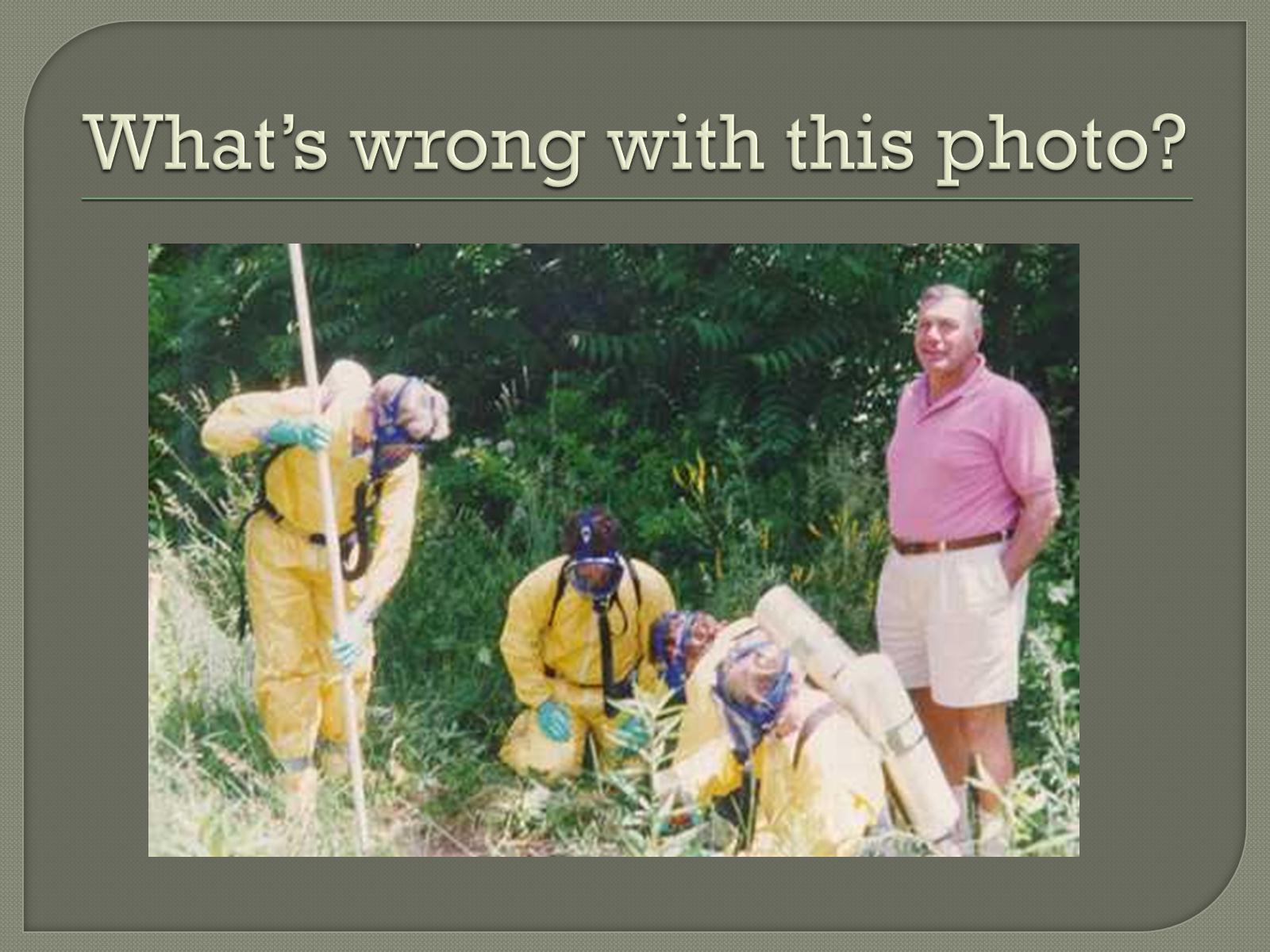 What’s wrong with this photo?
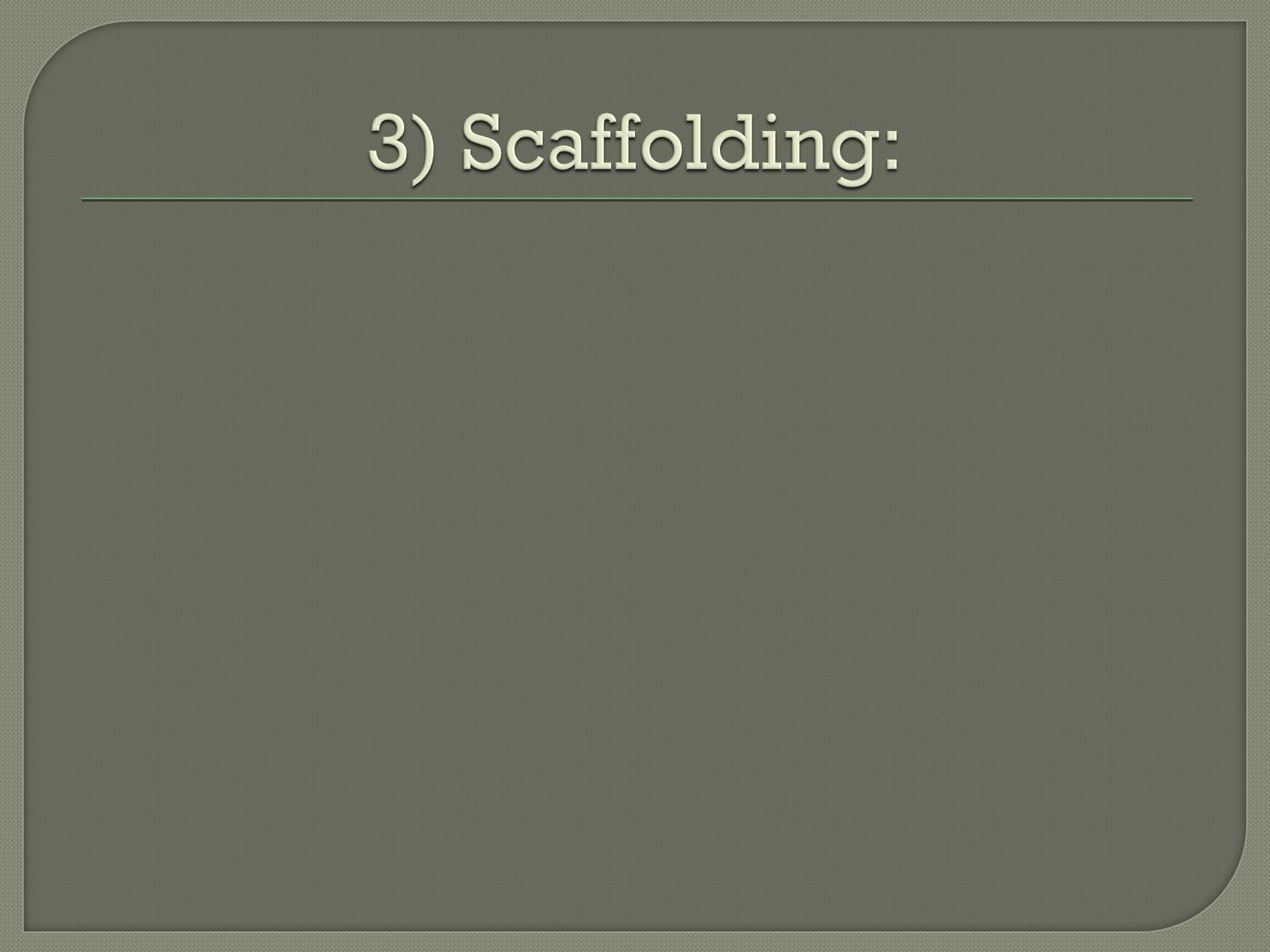 3) Scaffolding:
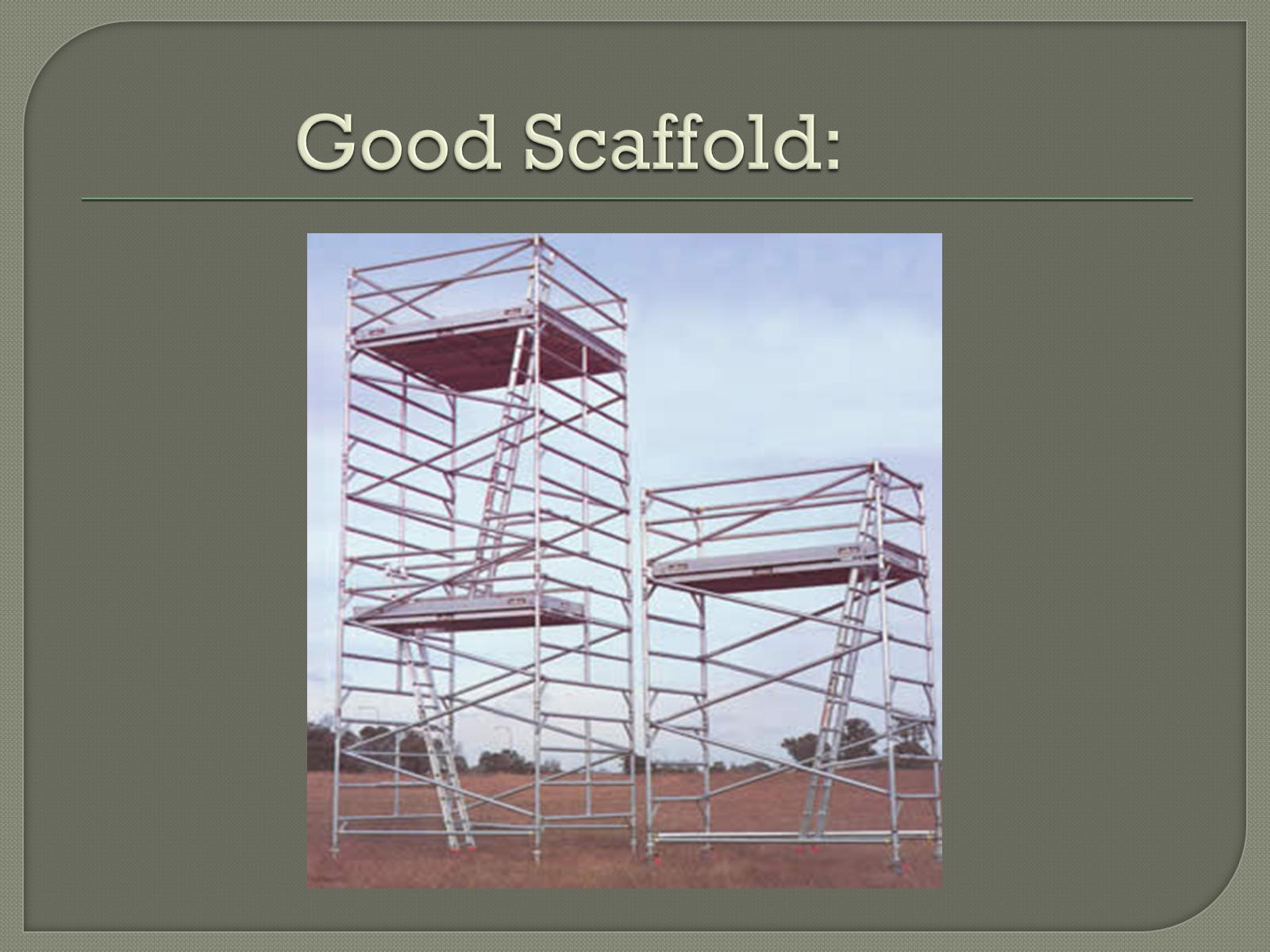 Good Scaffold:
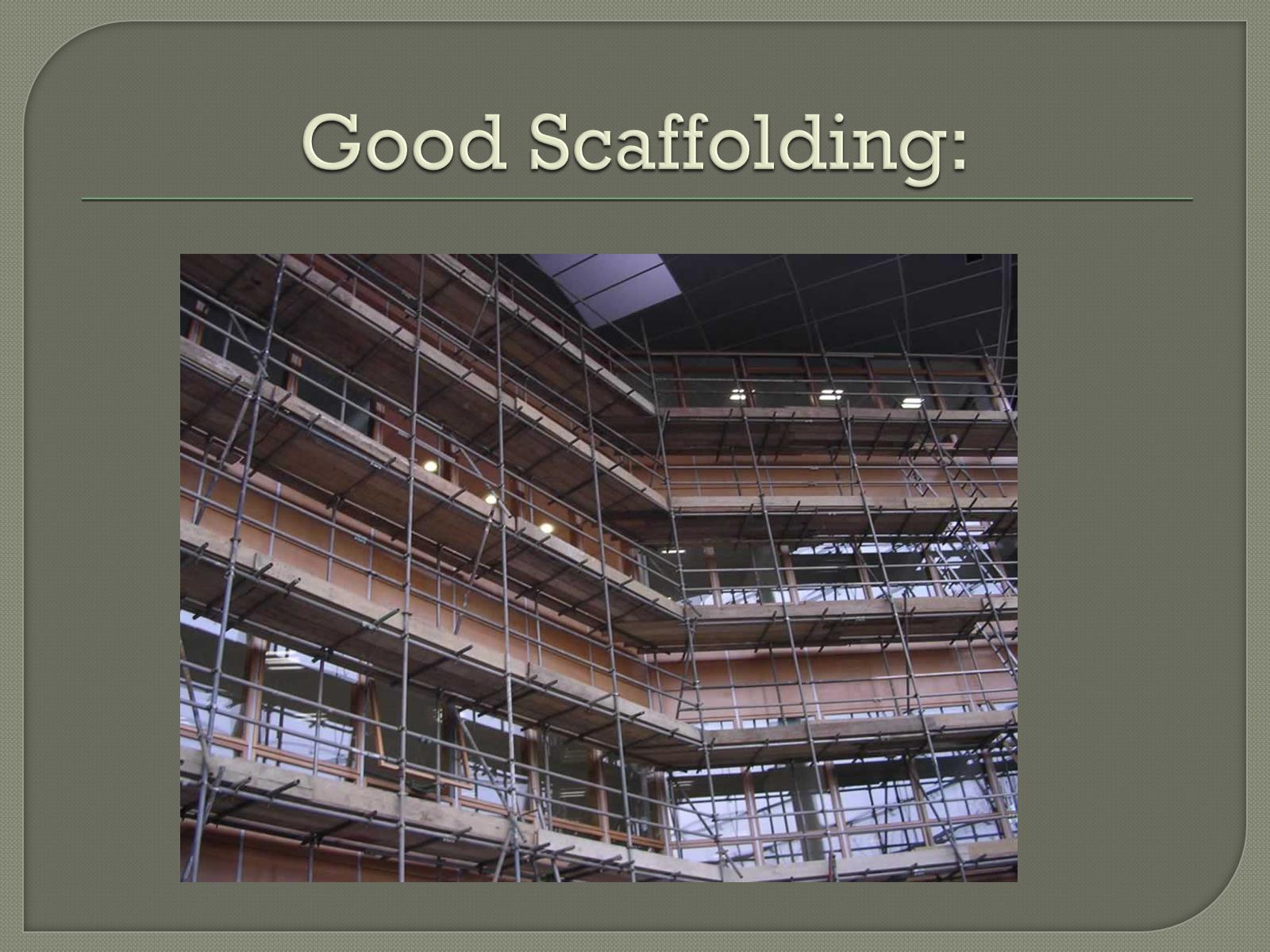 Good Scaffolding:
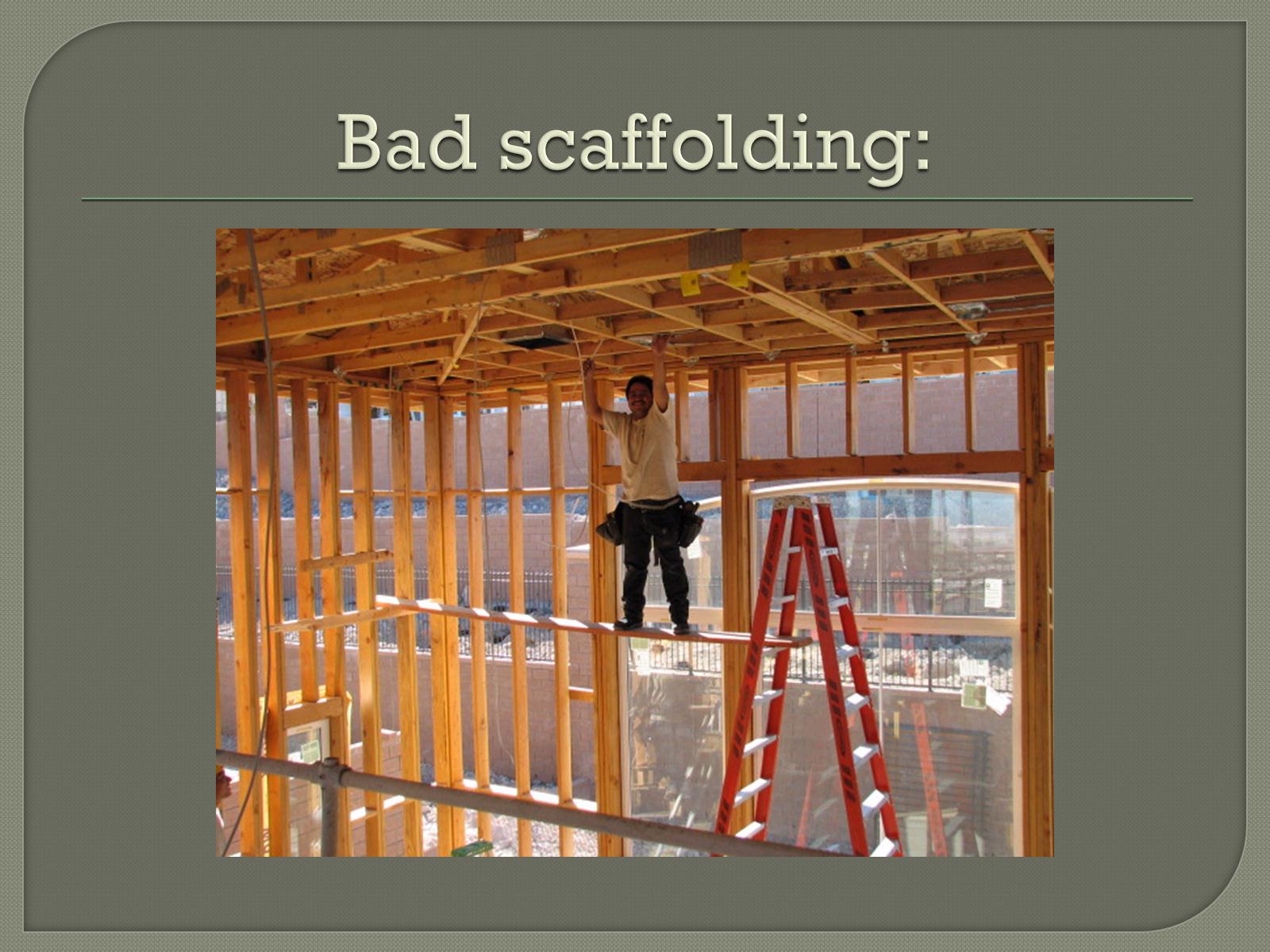 Bad scaffolding:
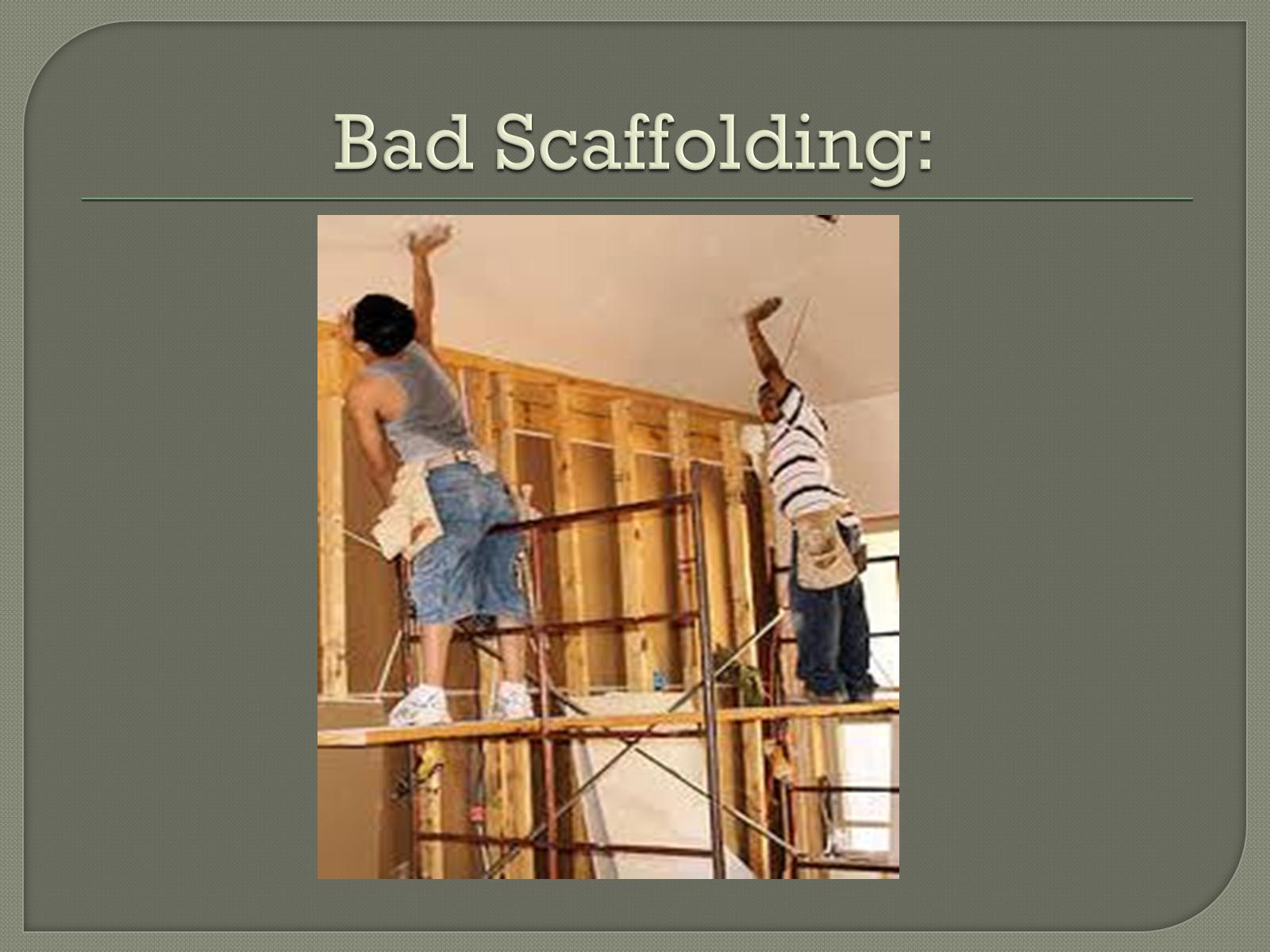 Bad Scaffolding:
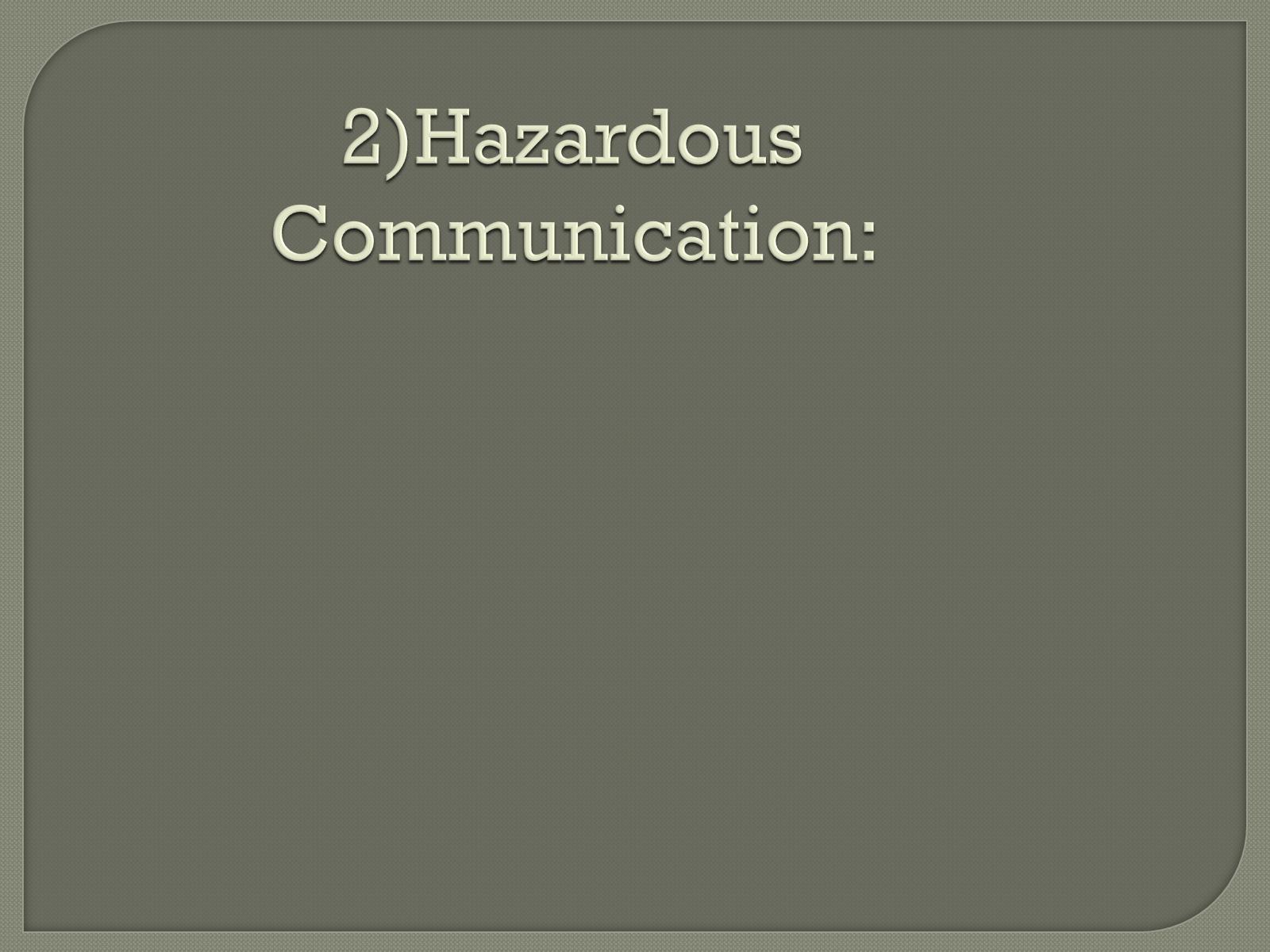 2)Hazardous Communication:
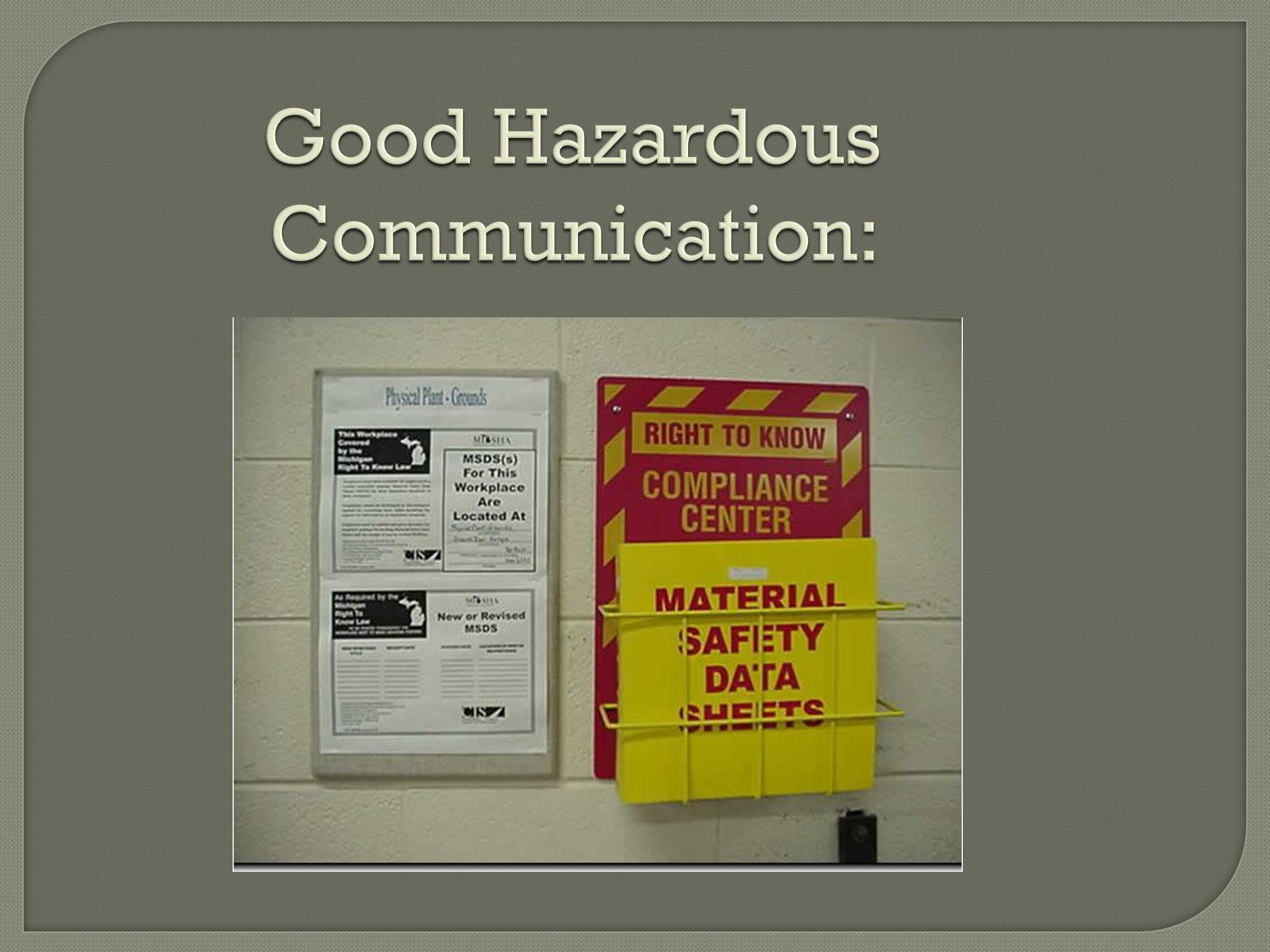 Good Hazardous Communication:
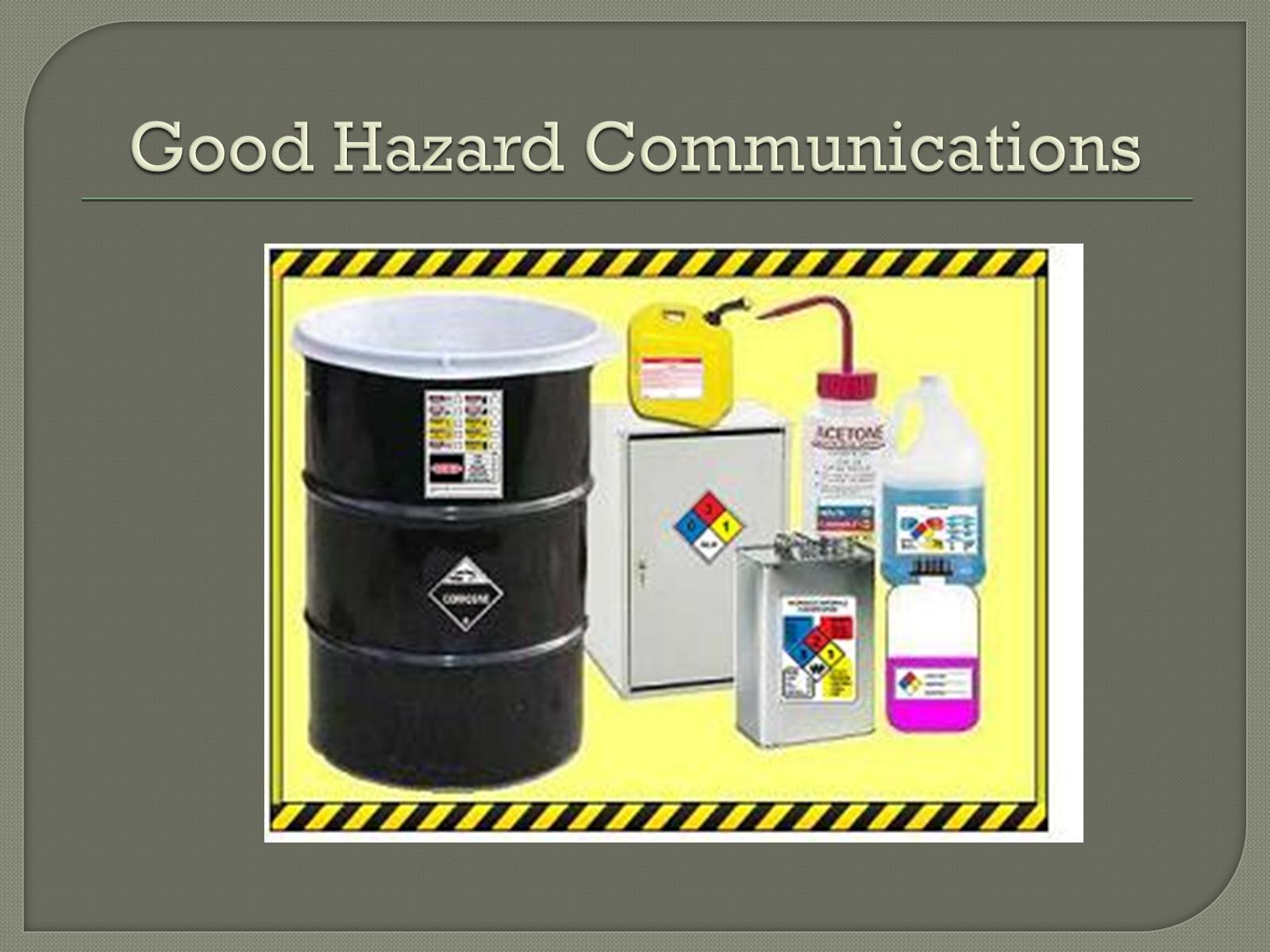 Good Hazard Communications
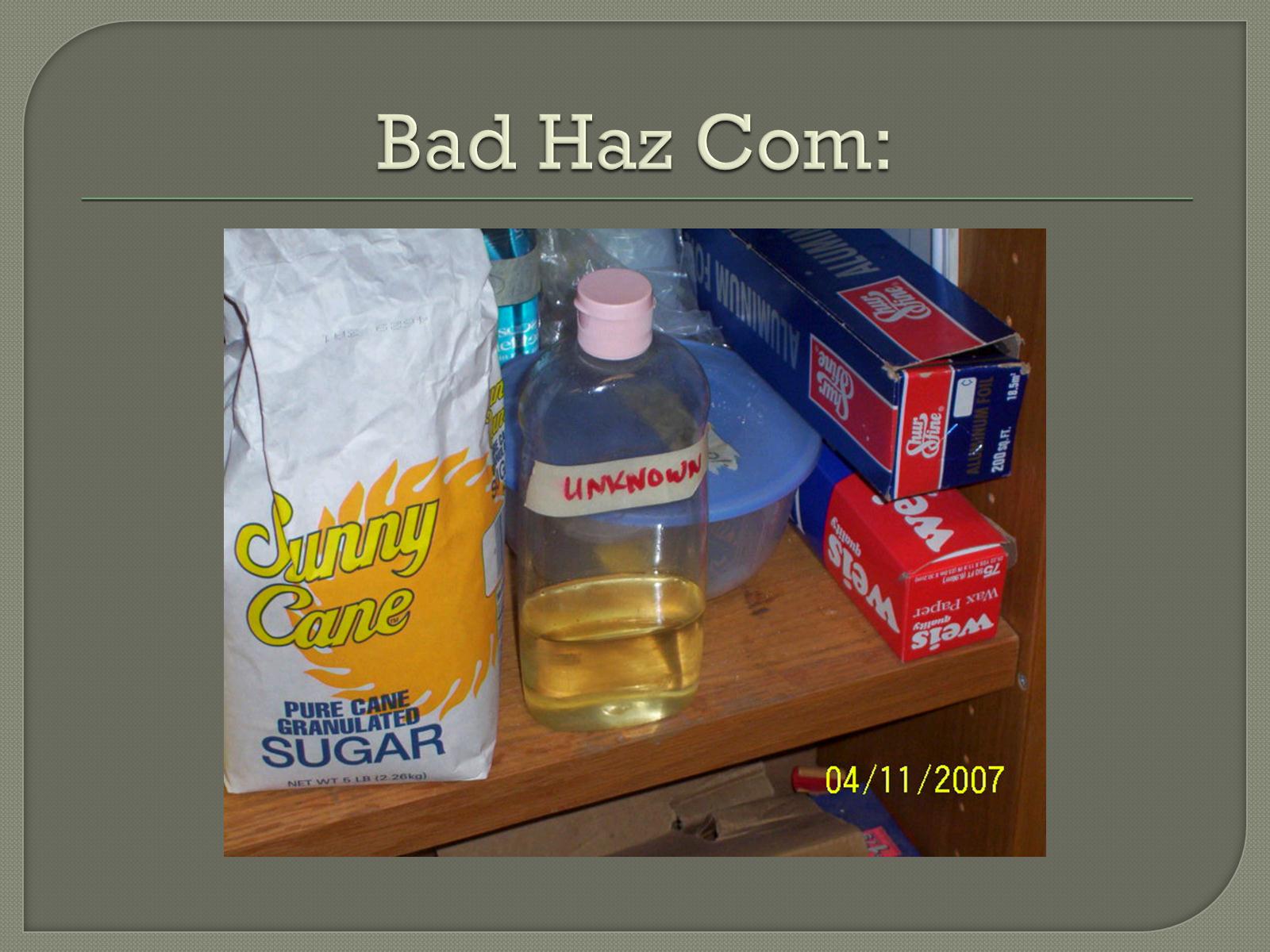 Bad Haz Com:
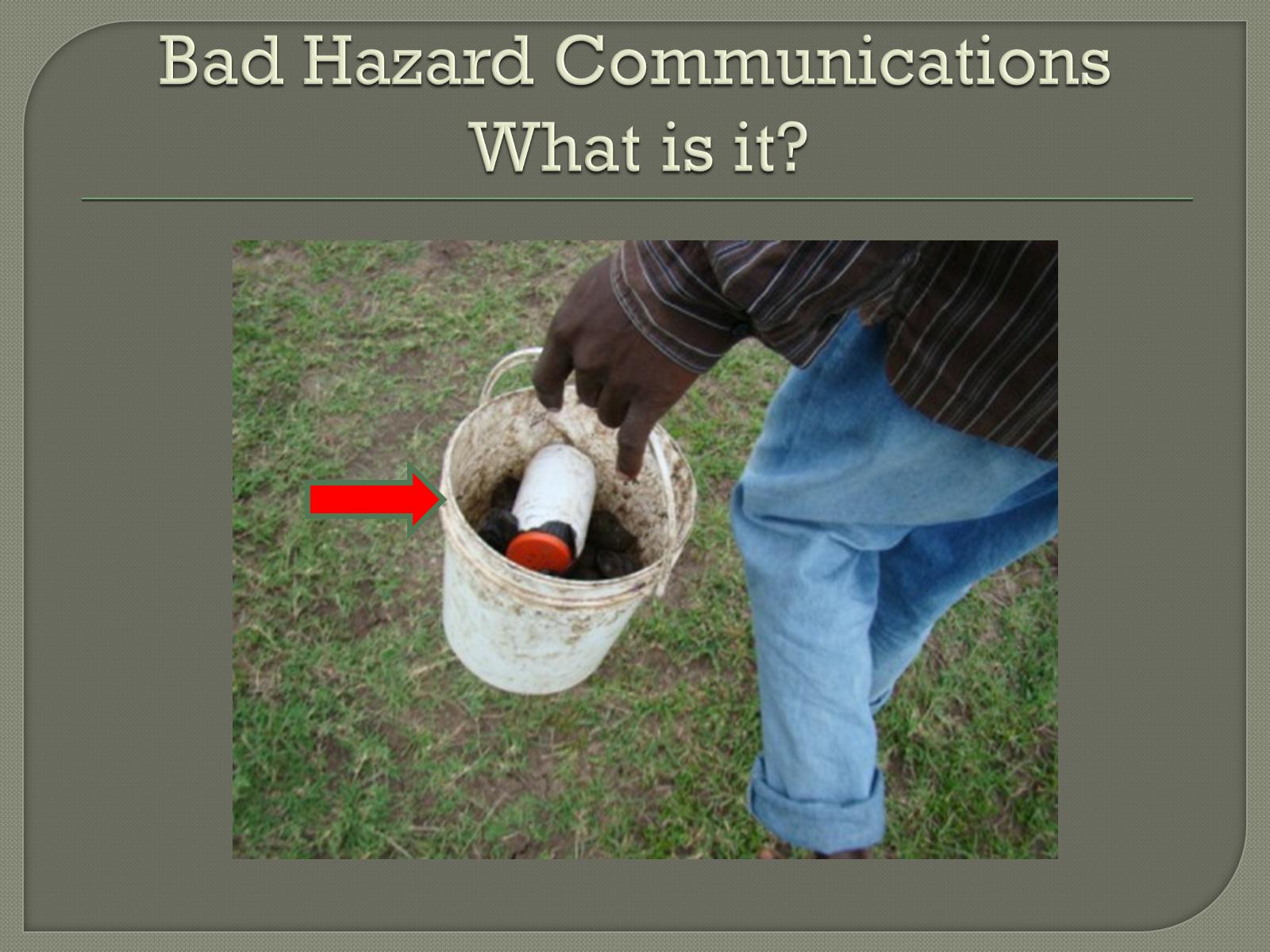 Bad Hazard CommunicationsWhat is it?
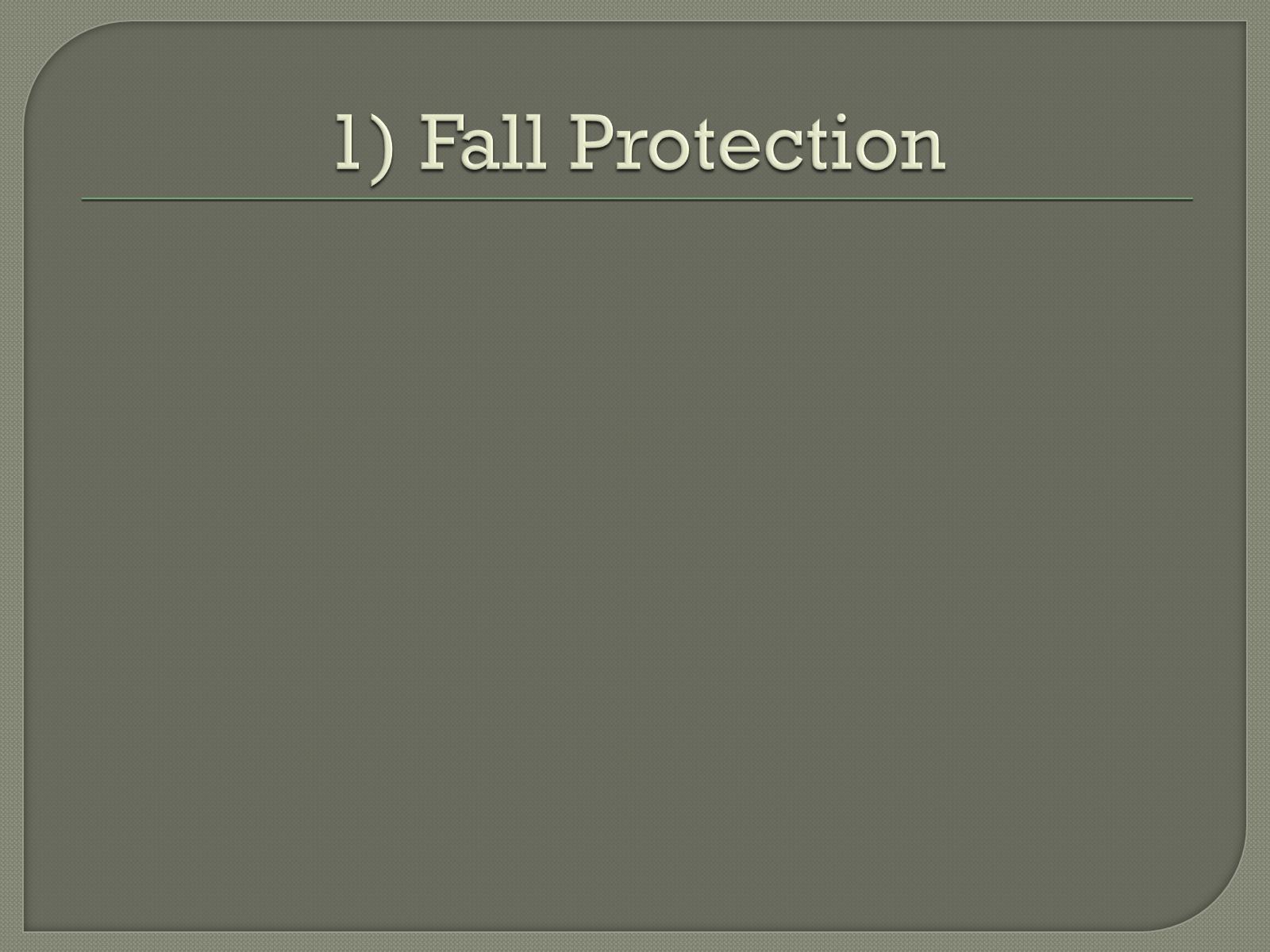 1) Fall Protection
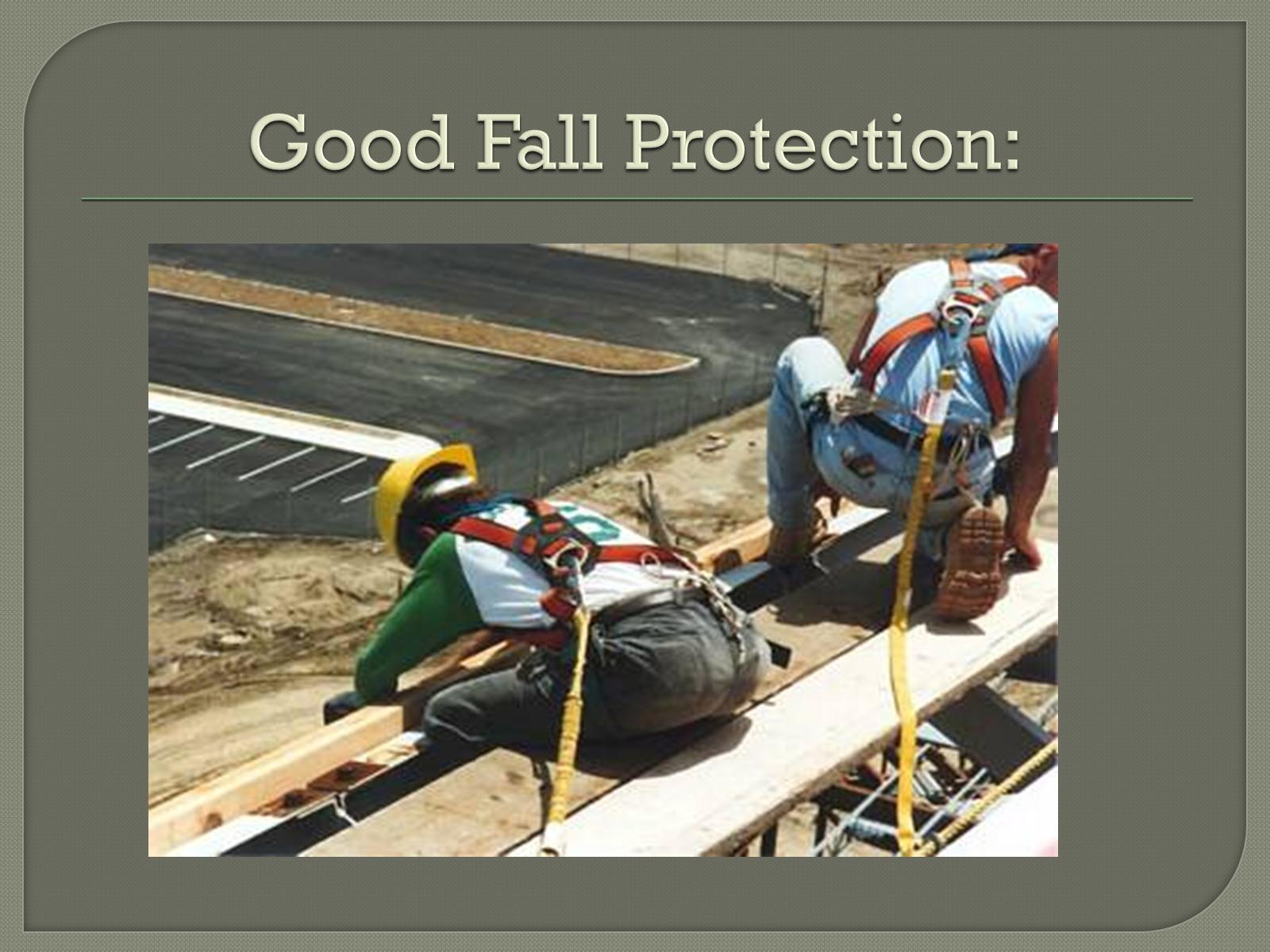 Good Fall Protection:
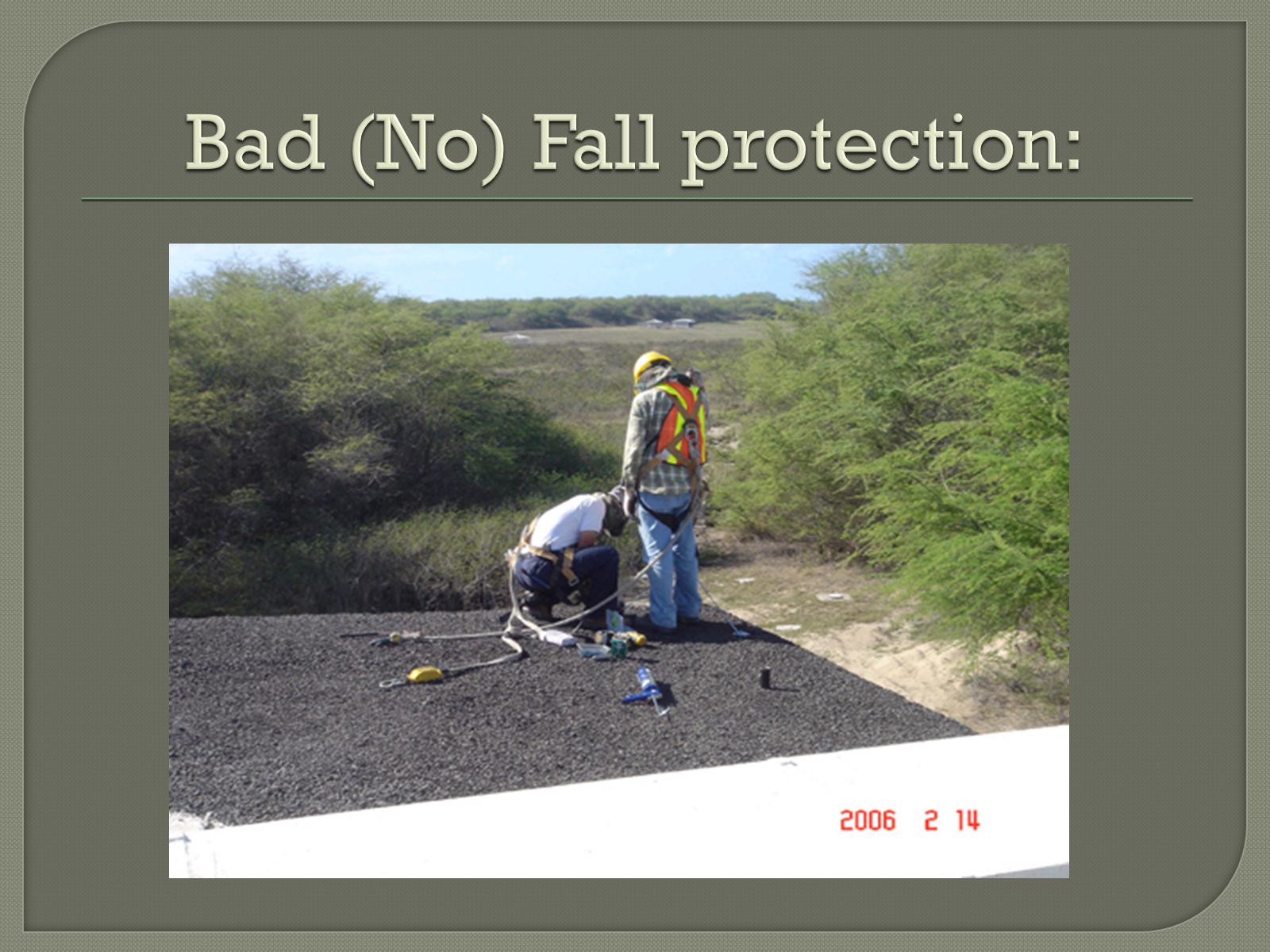 Bad (No) Fall protection:
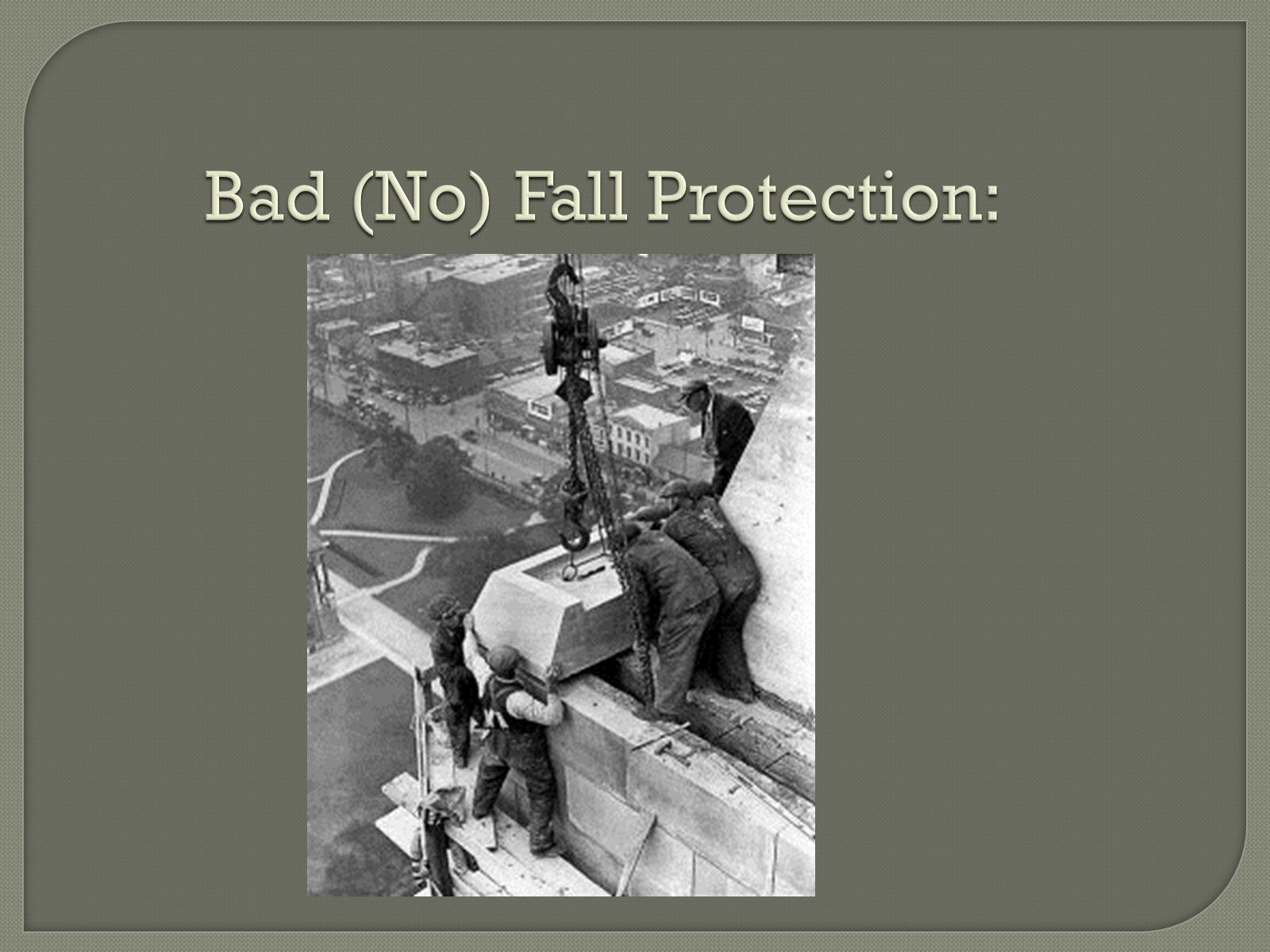 Bad (No) Fall Protection:
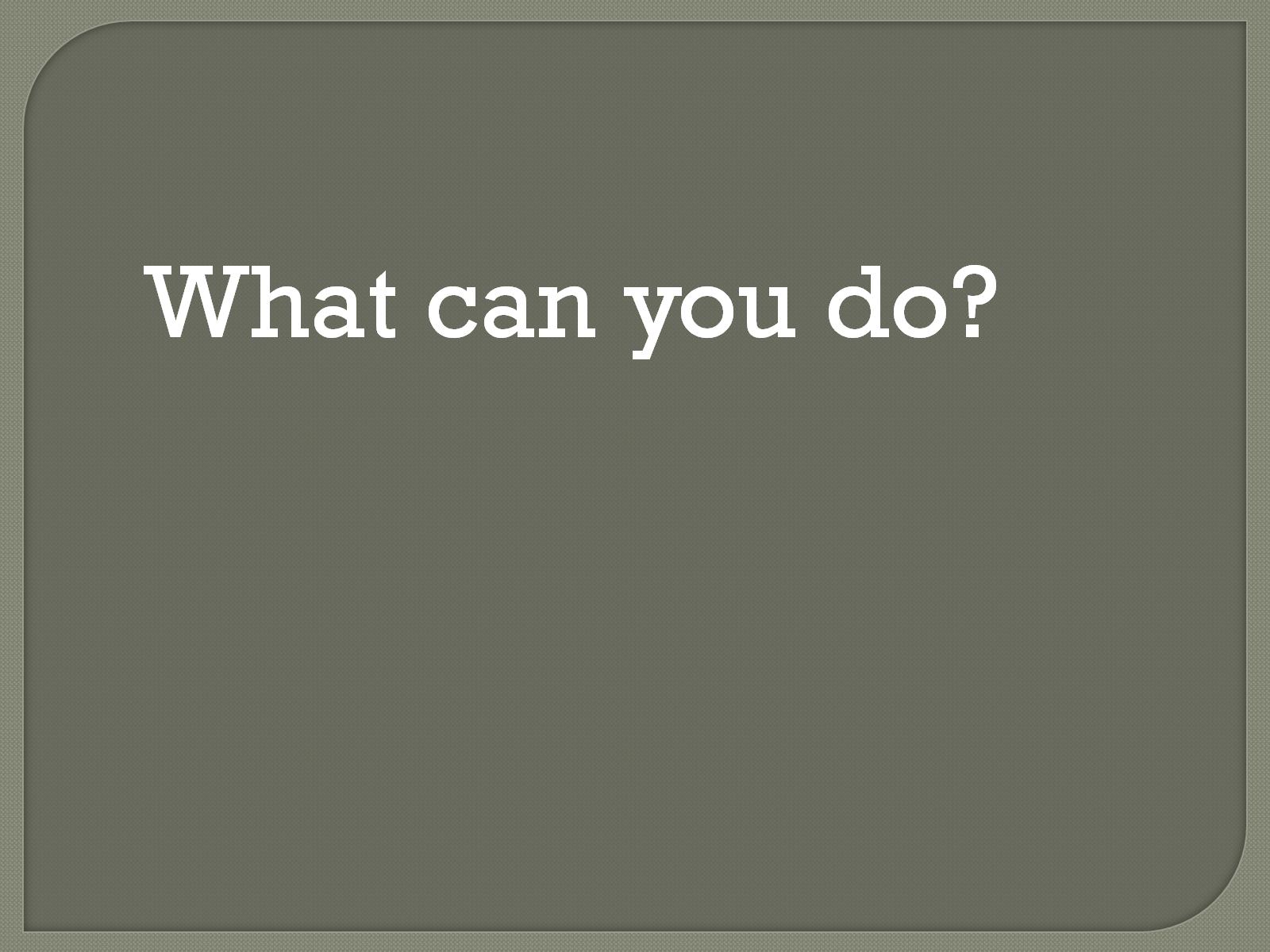 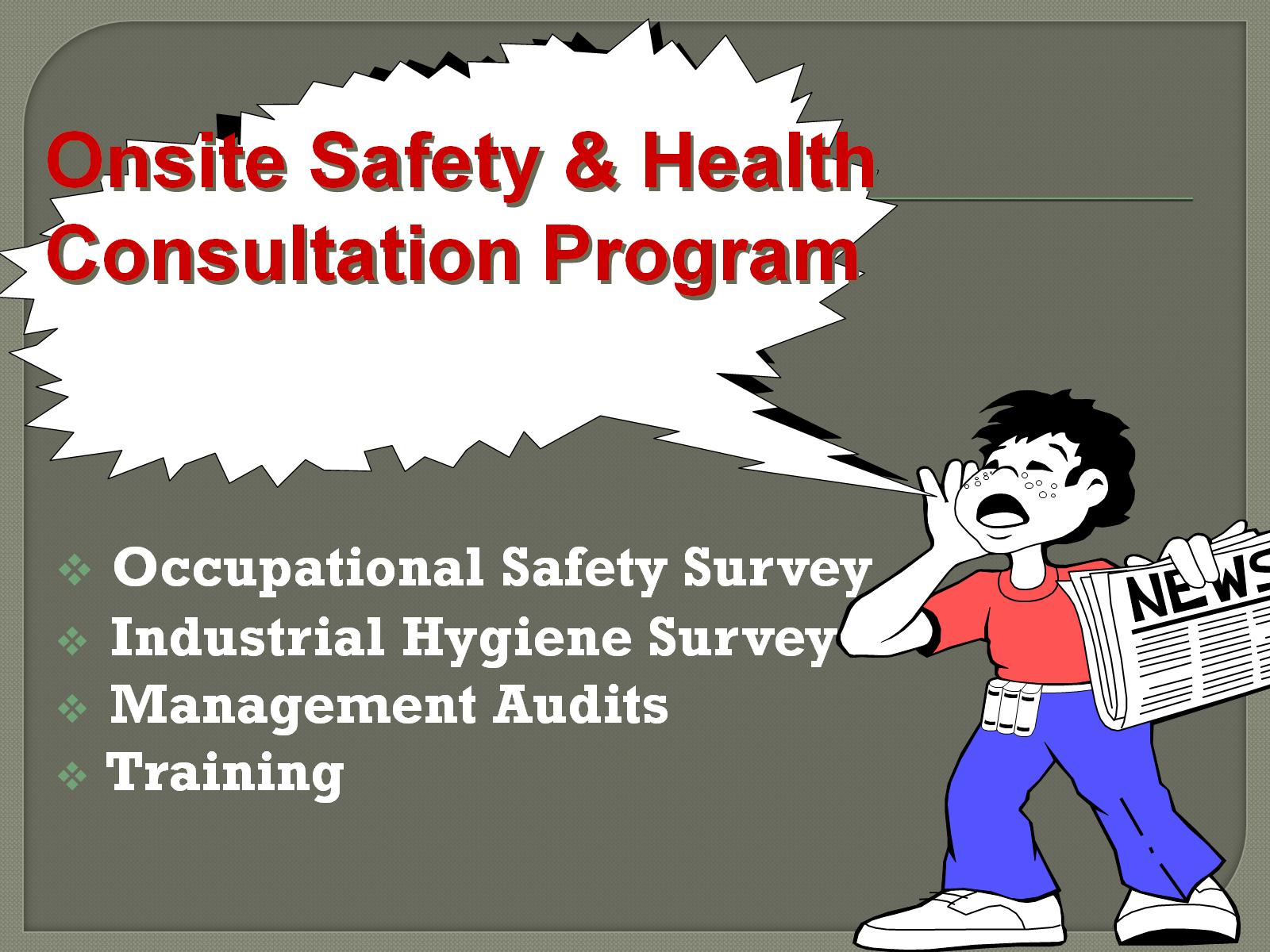 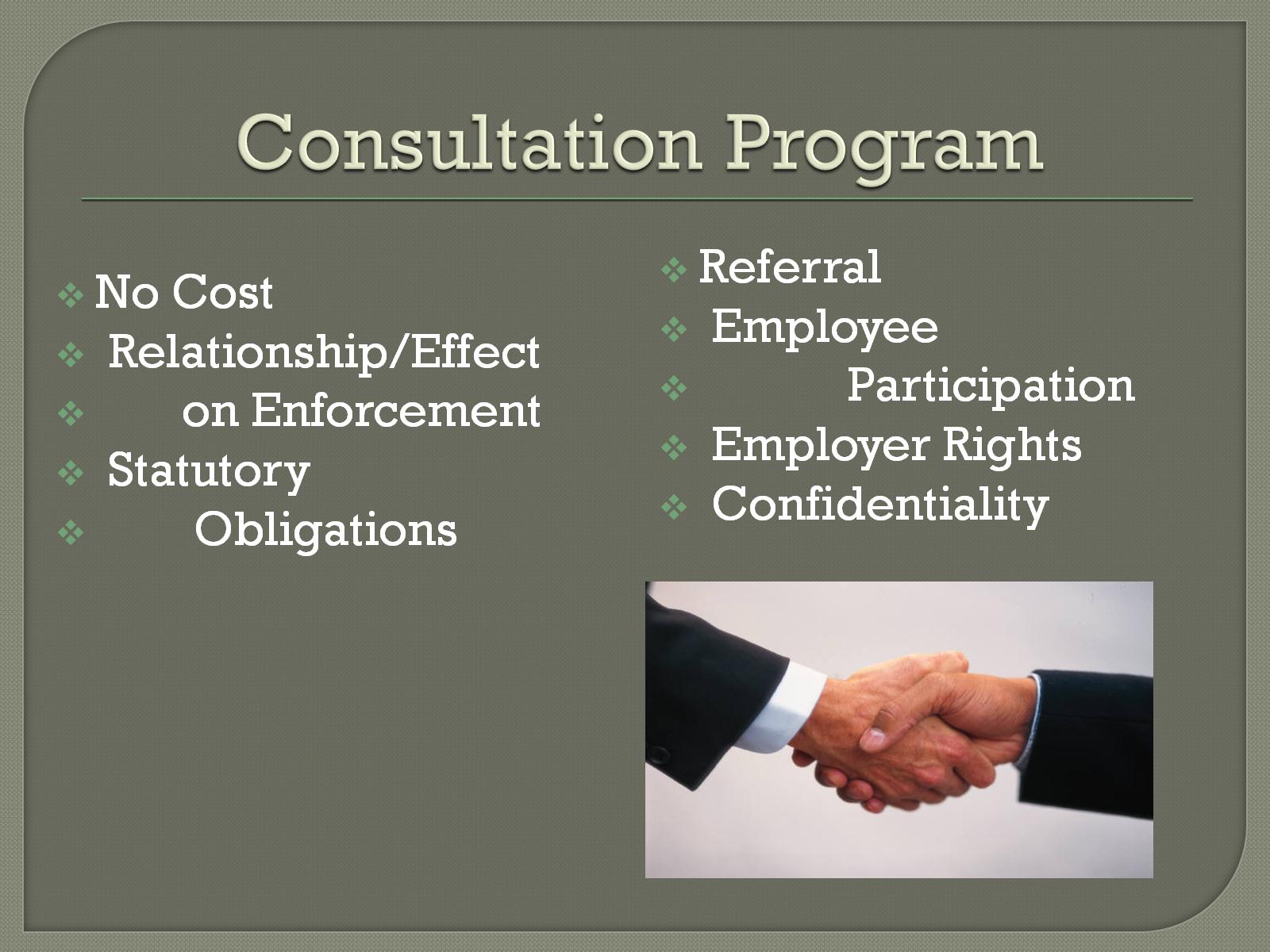 Consultation Program
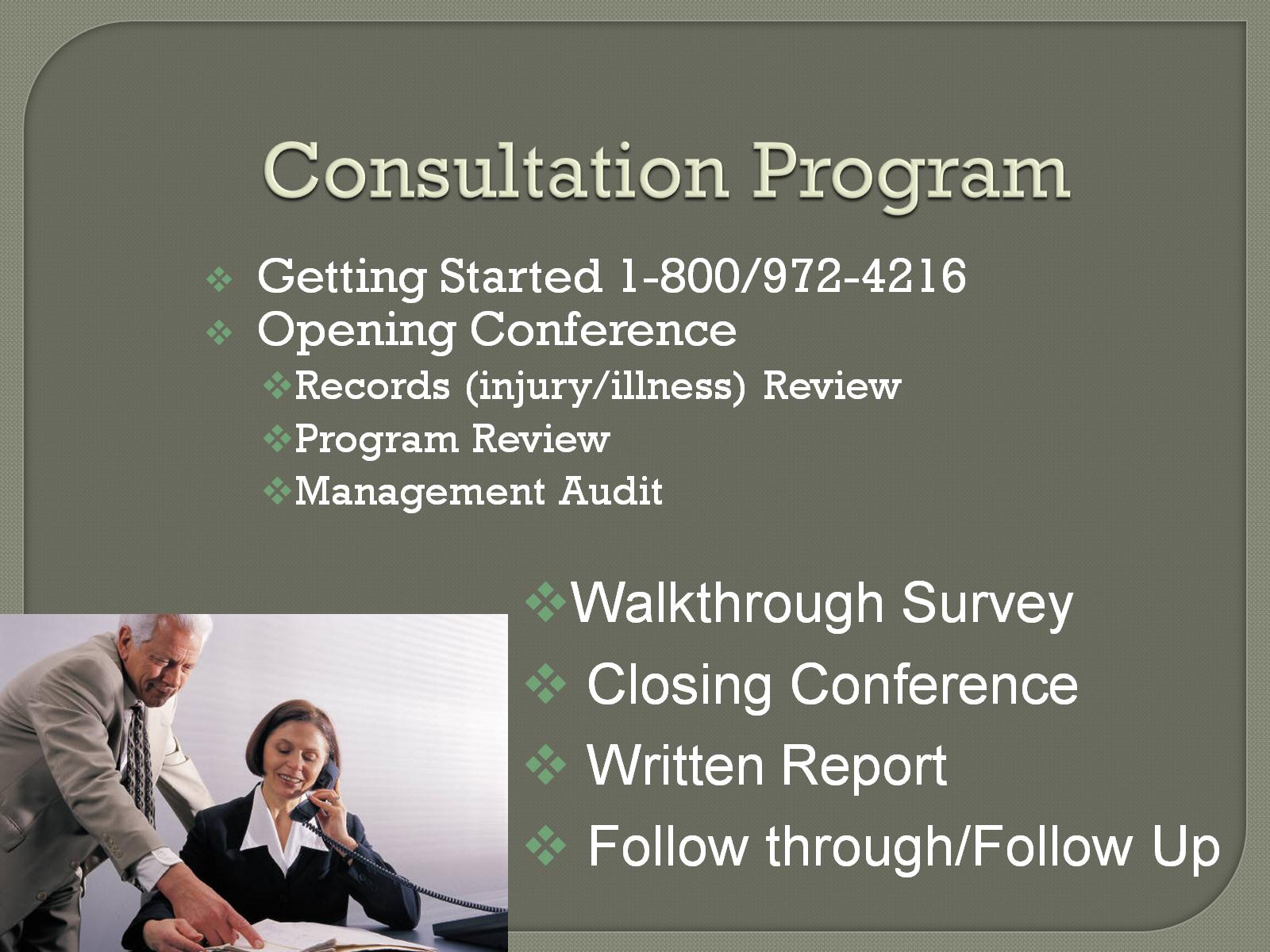 Consultation Program
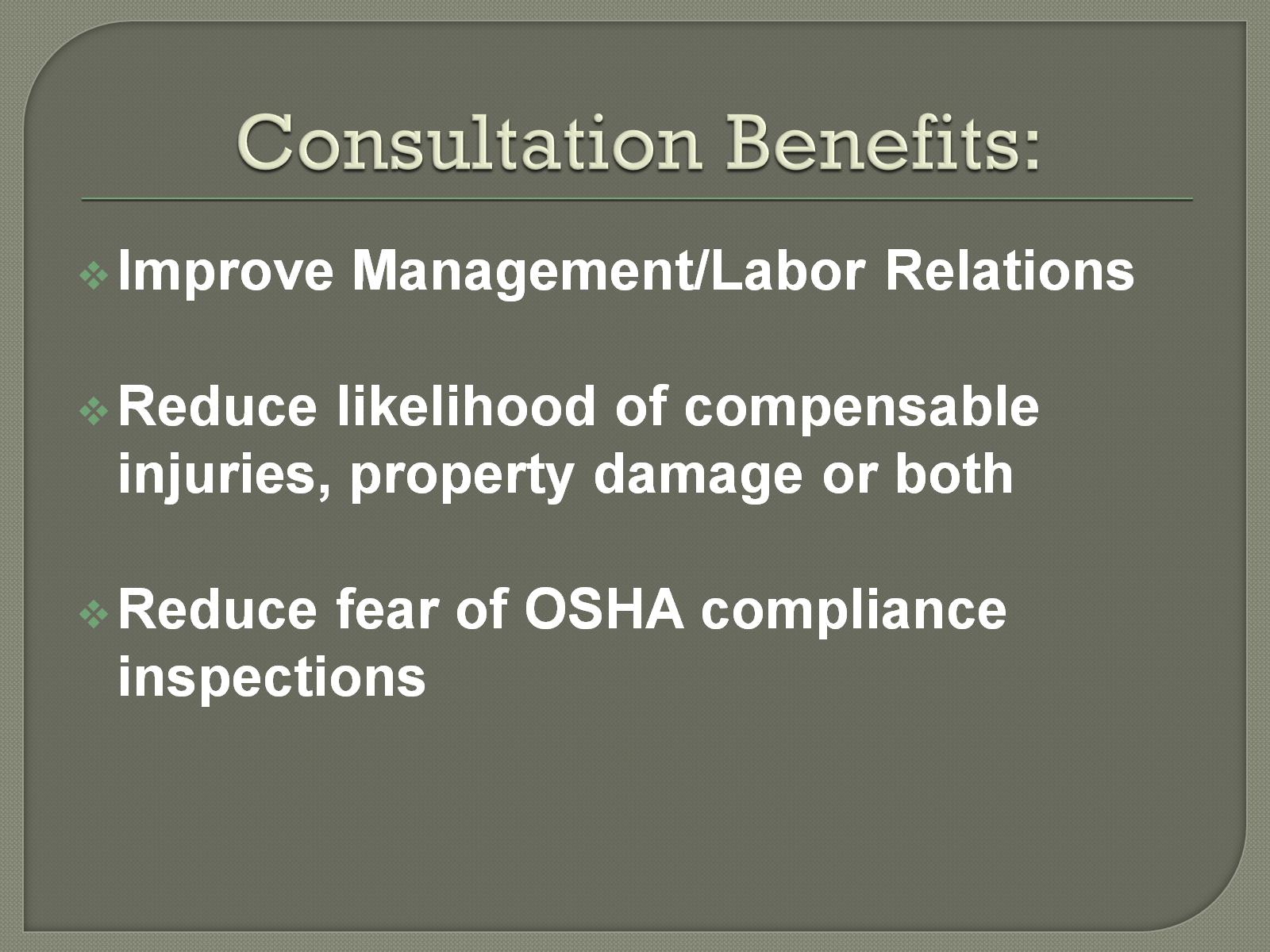 Consultation Benefits:
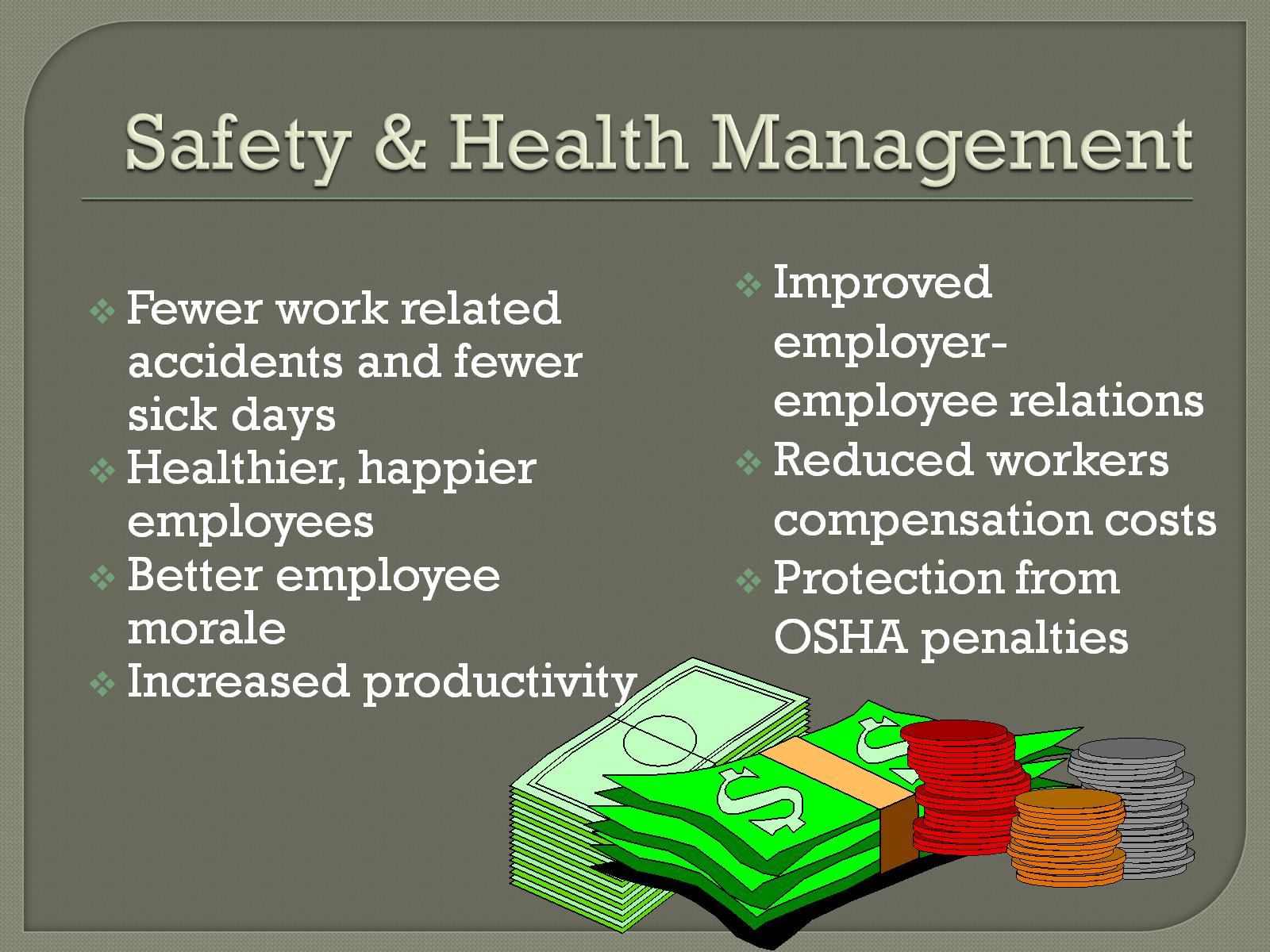 Safety & Health Management
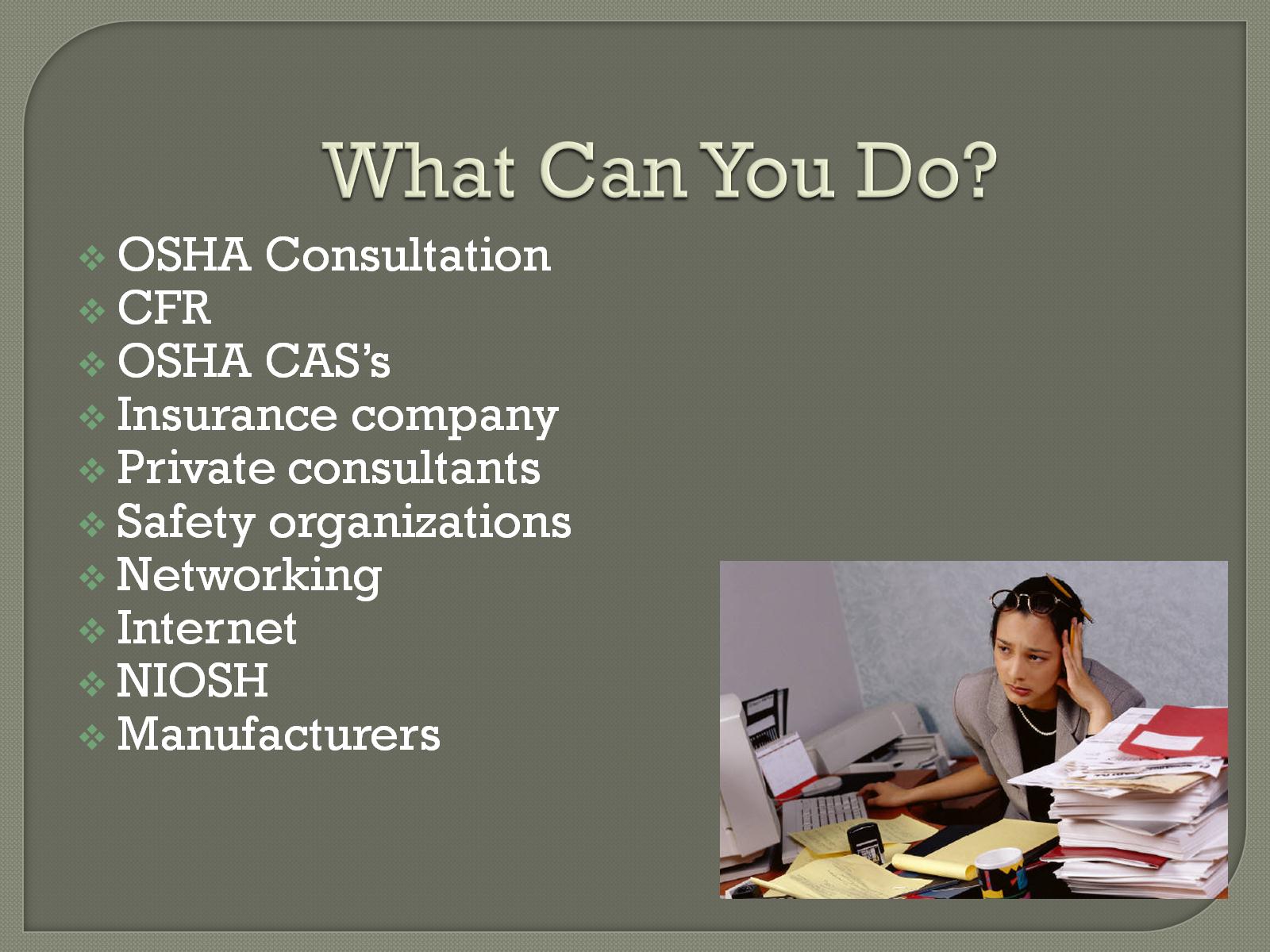 What Can You Do?
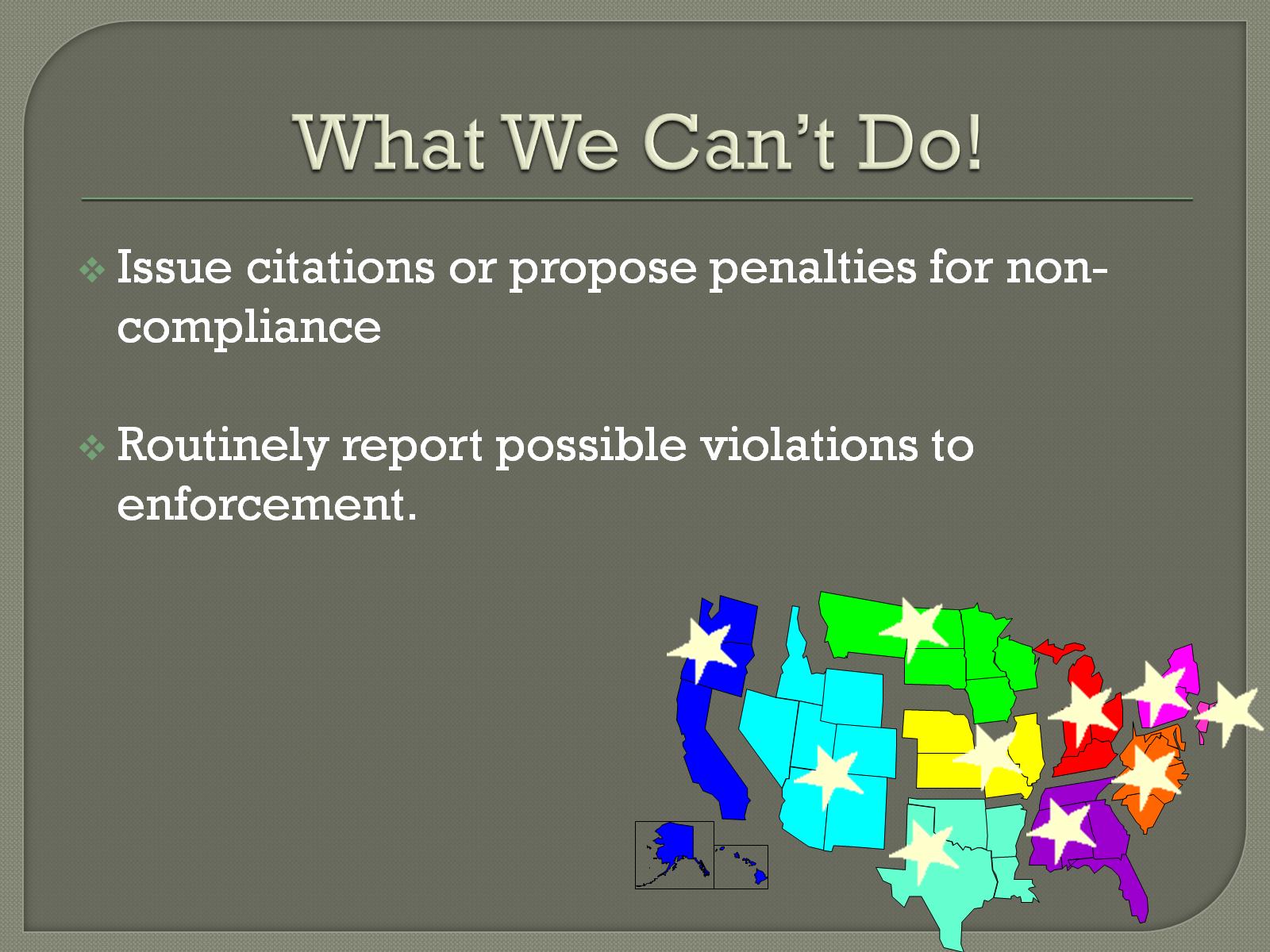 What We Can’t Do!
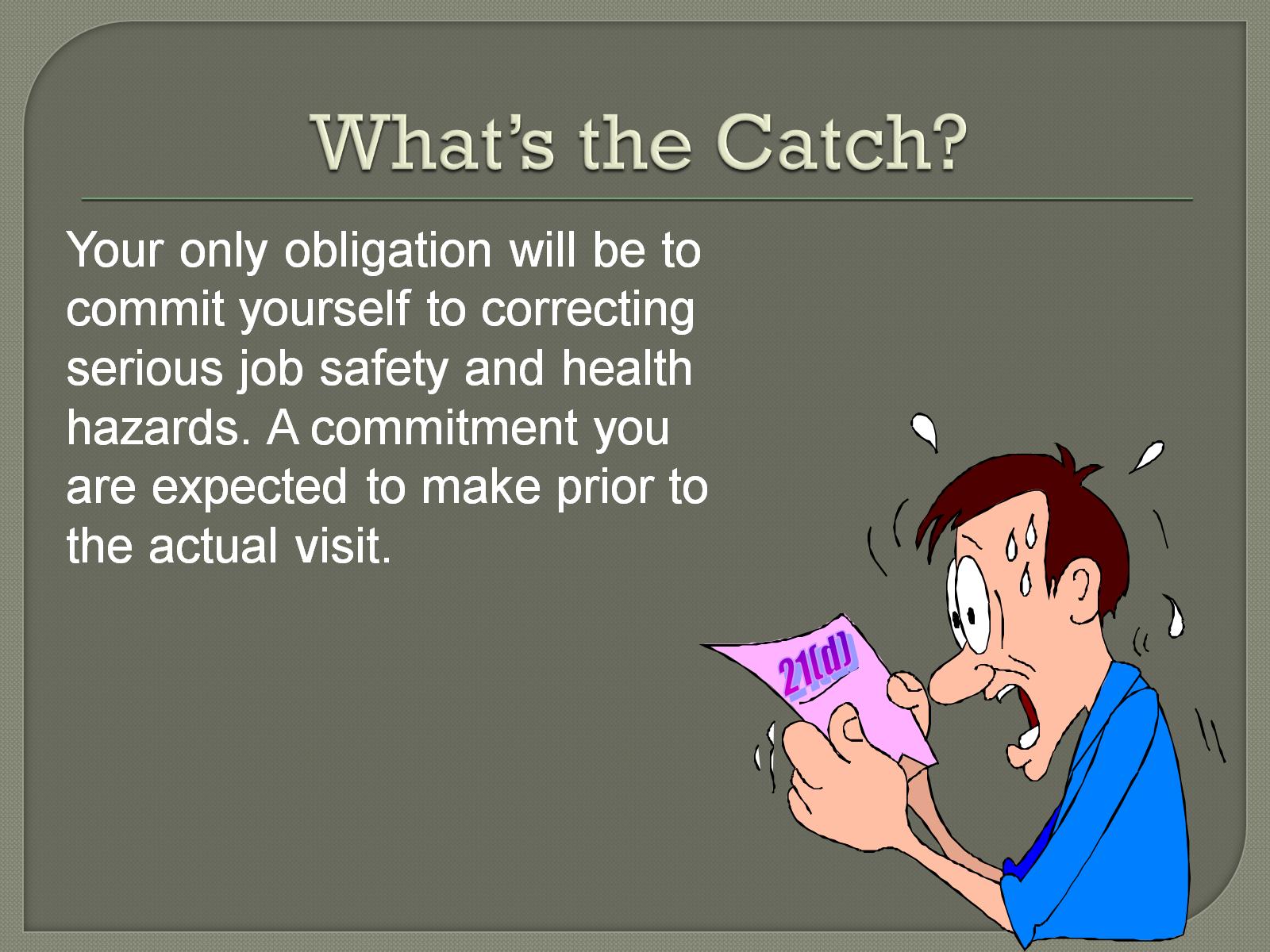 What’s the Catch?
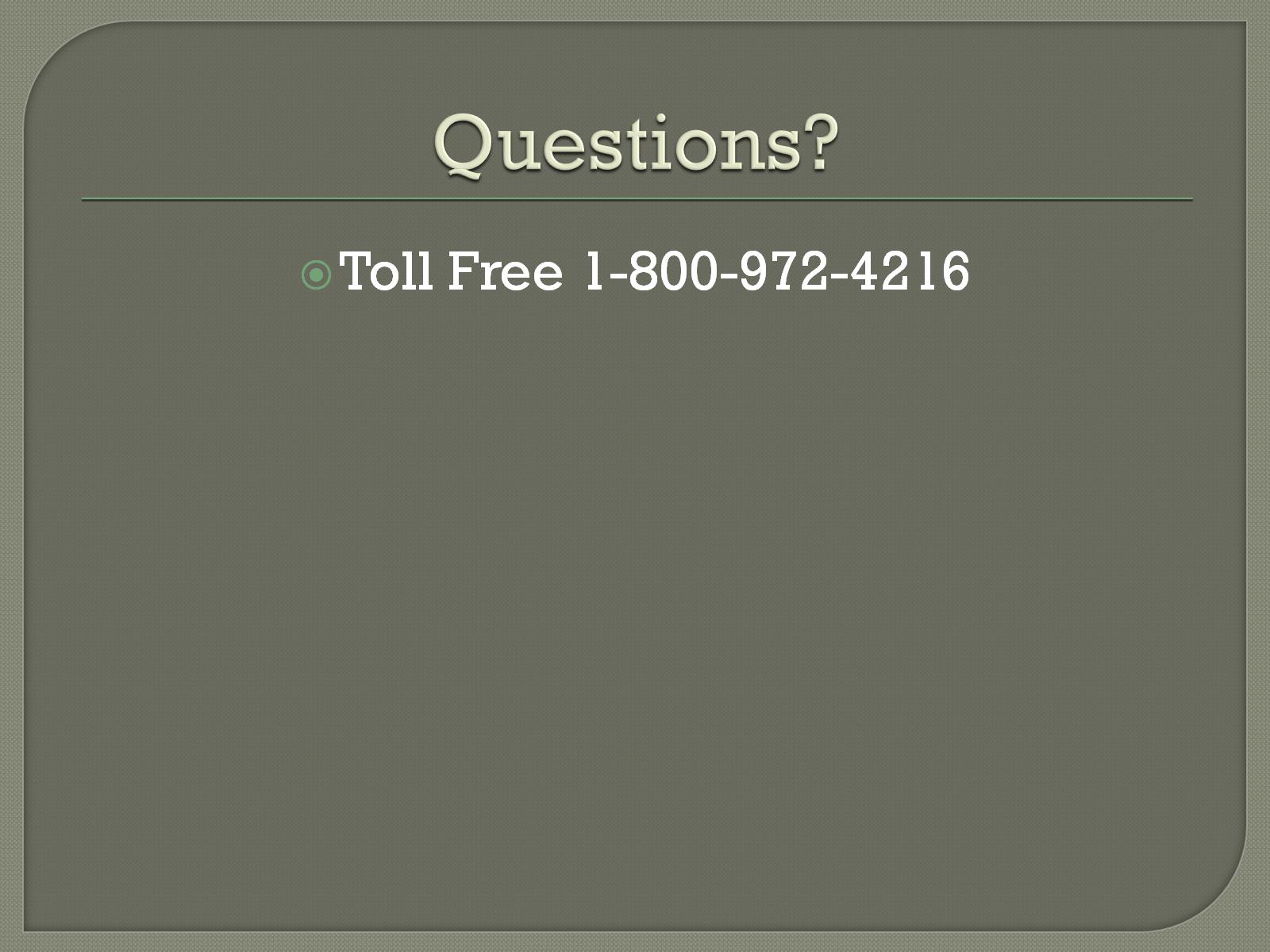 Questions?